Guidance for Video/Audio in PowerPoints
1. Open the folder and copy all the files.
2. Paste the copied files into a new folder.
3. Open the PowerPoint file, enable editing and enter presentation mode (start the slide show).
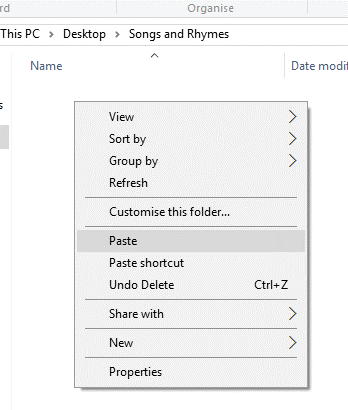 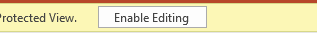 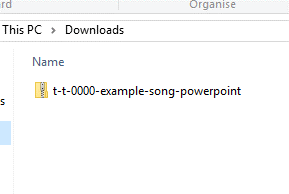 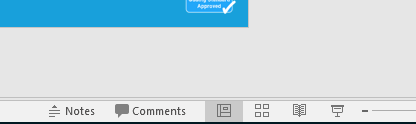 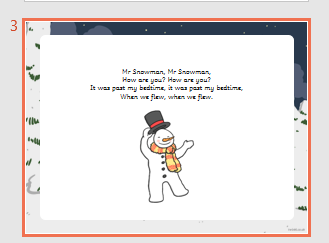 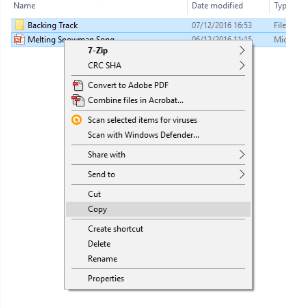 Please note the embedded audio may not be compatible with early versions of PowerPoint.
You may wish to delete this slide before beginning the presentation.
Let’s practise Sam’s Sounds and Tricky Words!
g
Revisit and Review
p
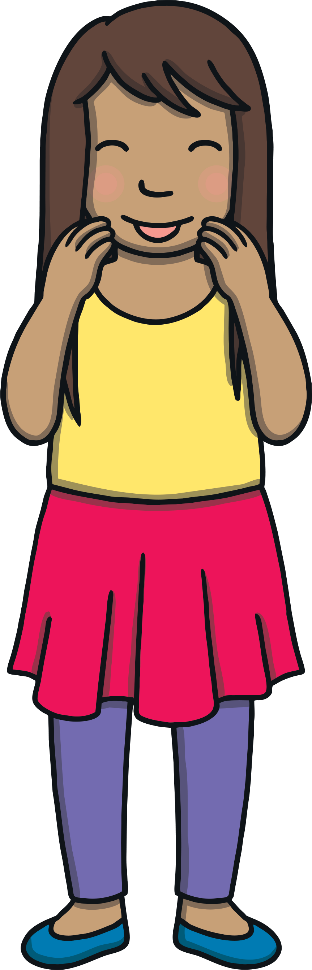 c
u
a
o
s
e
t
b
n
m
r
f
i
k
ck
d
h
ss
ll
ff
l
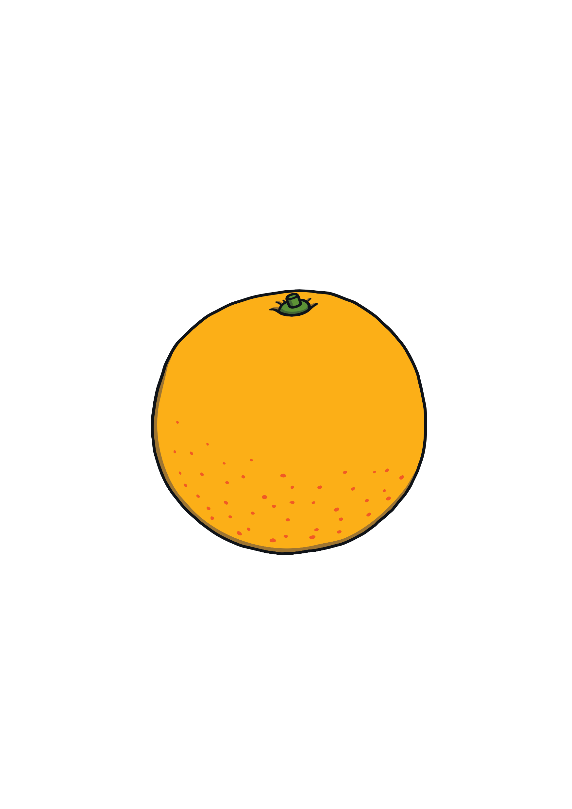 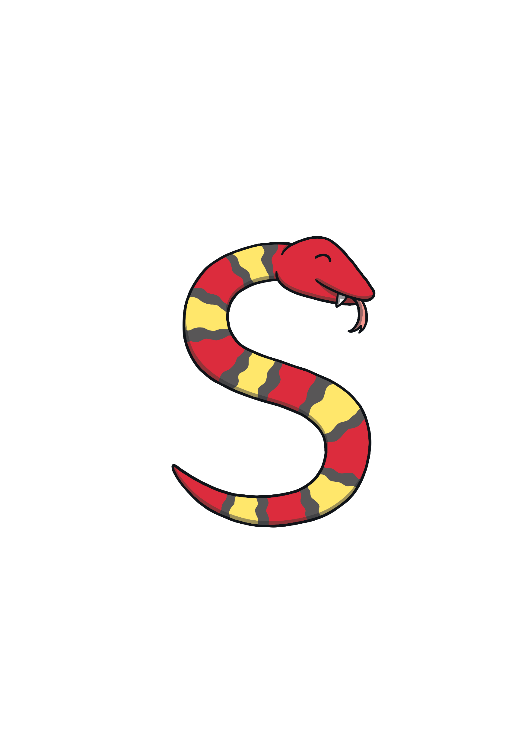 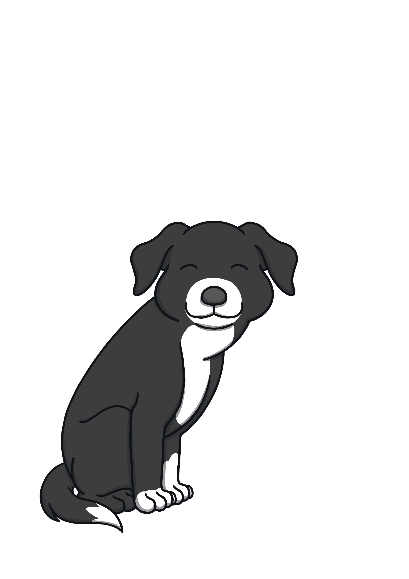 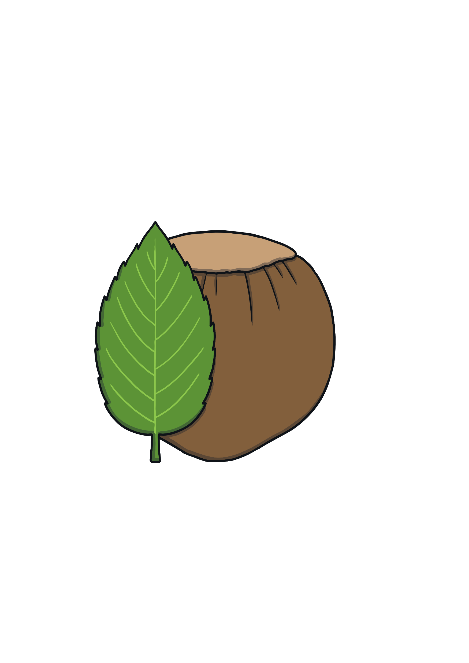 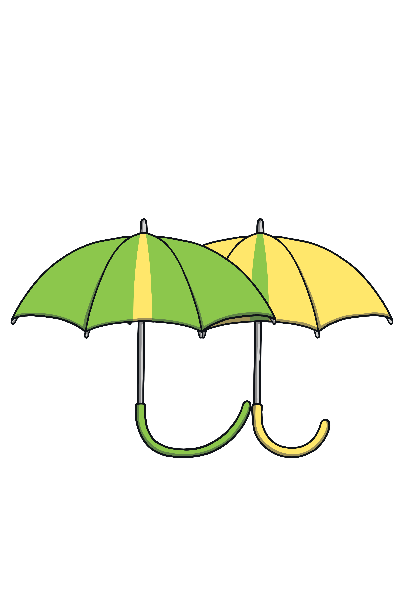 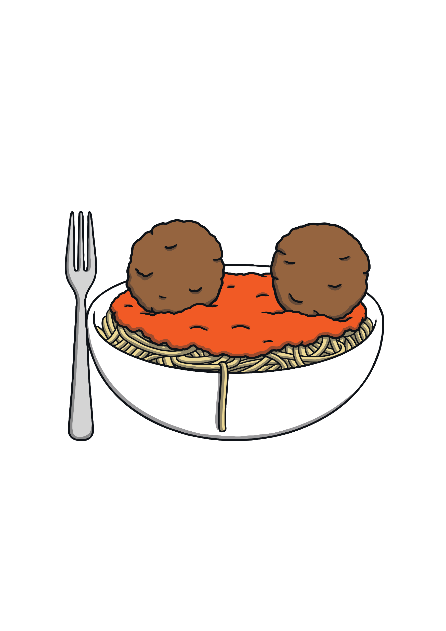 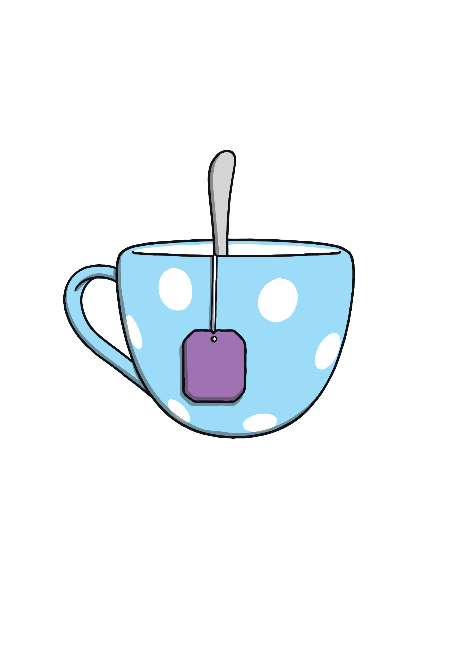 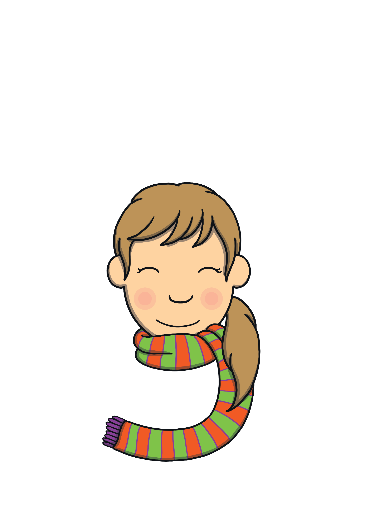 I
to
no
go
the
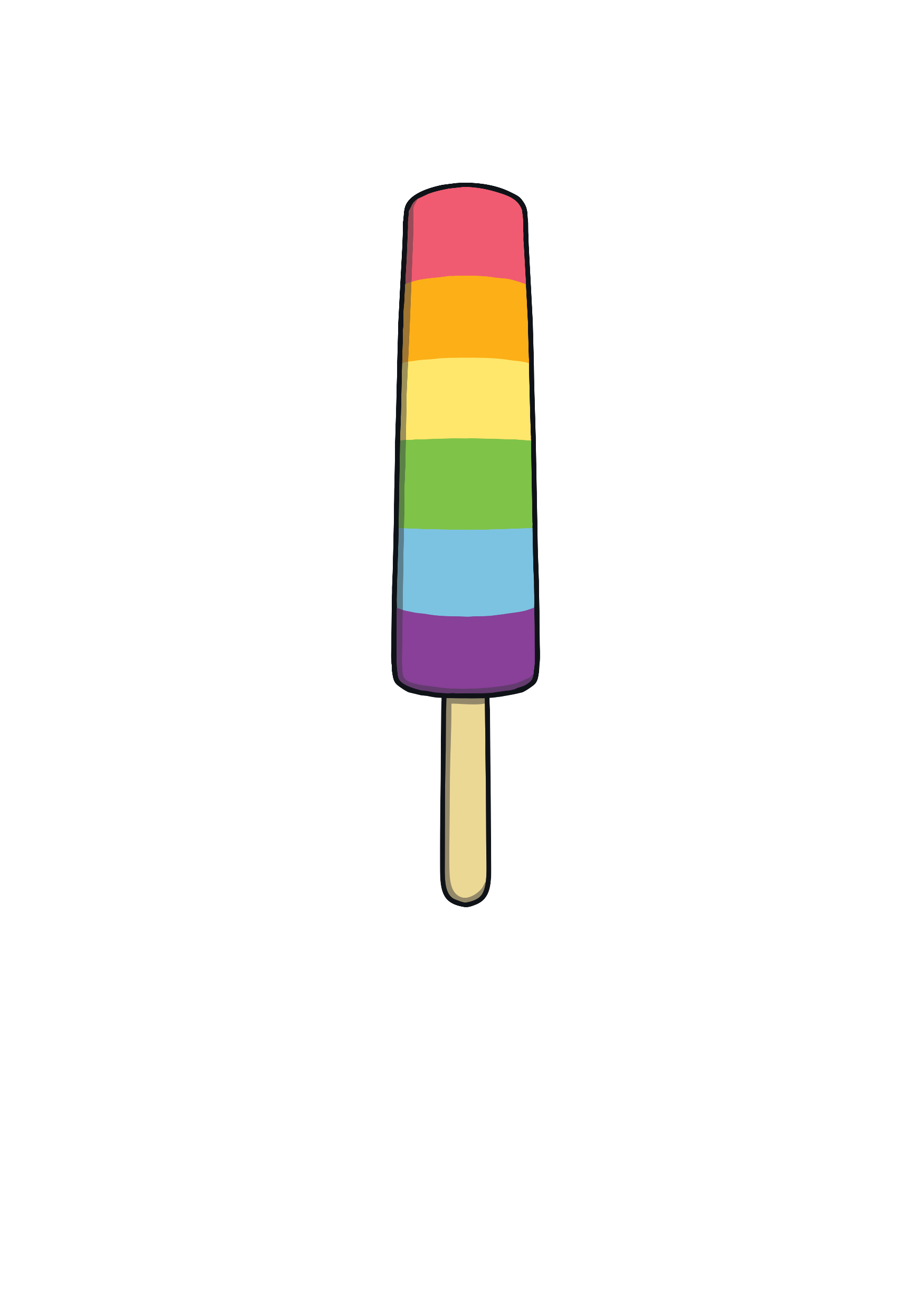 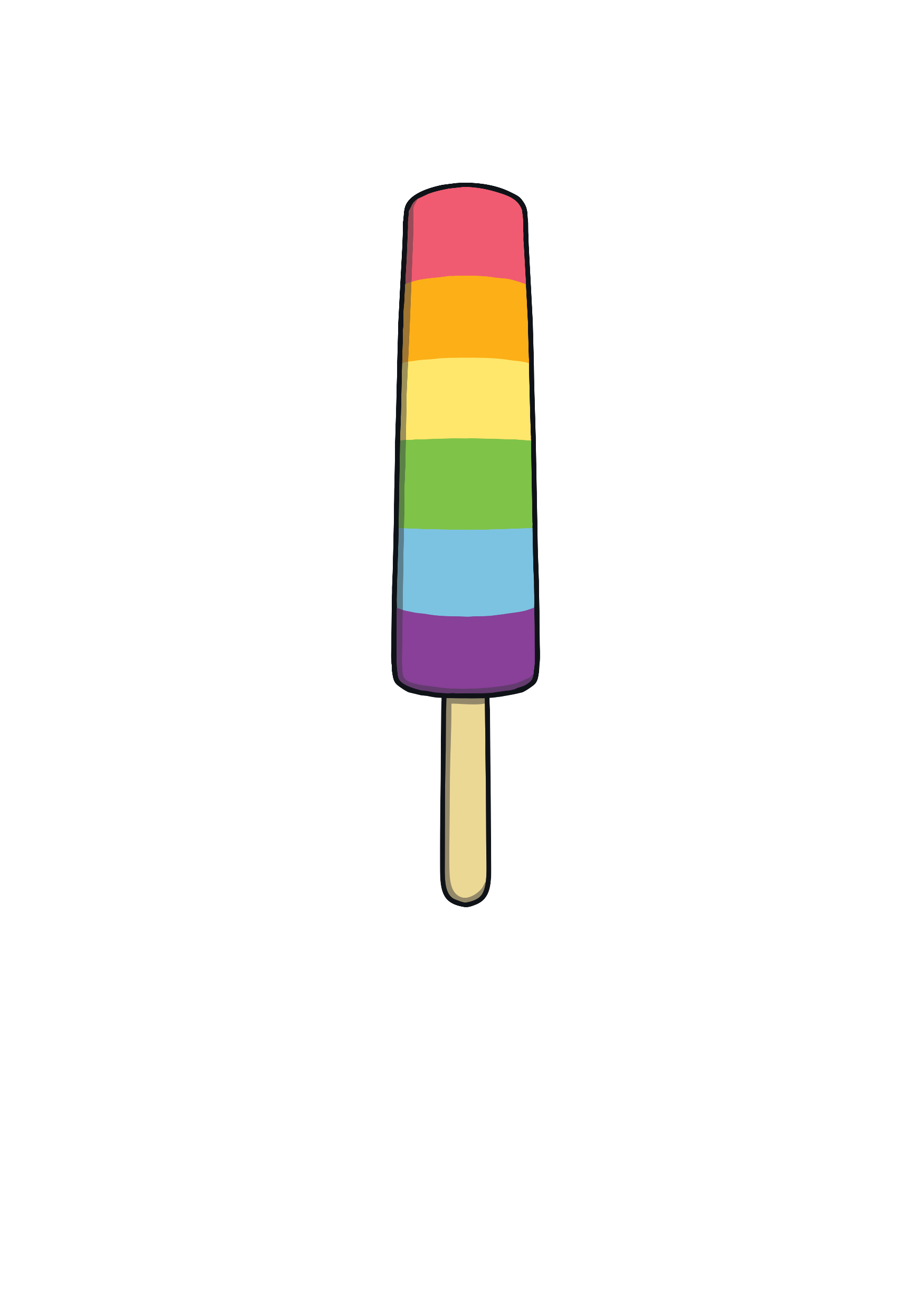 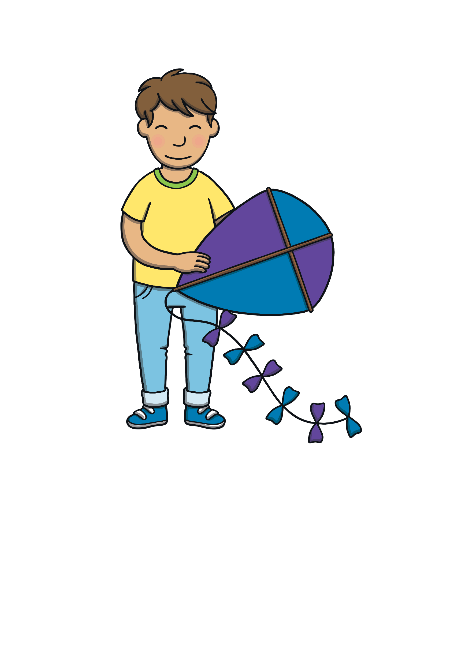 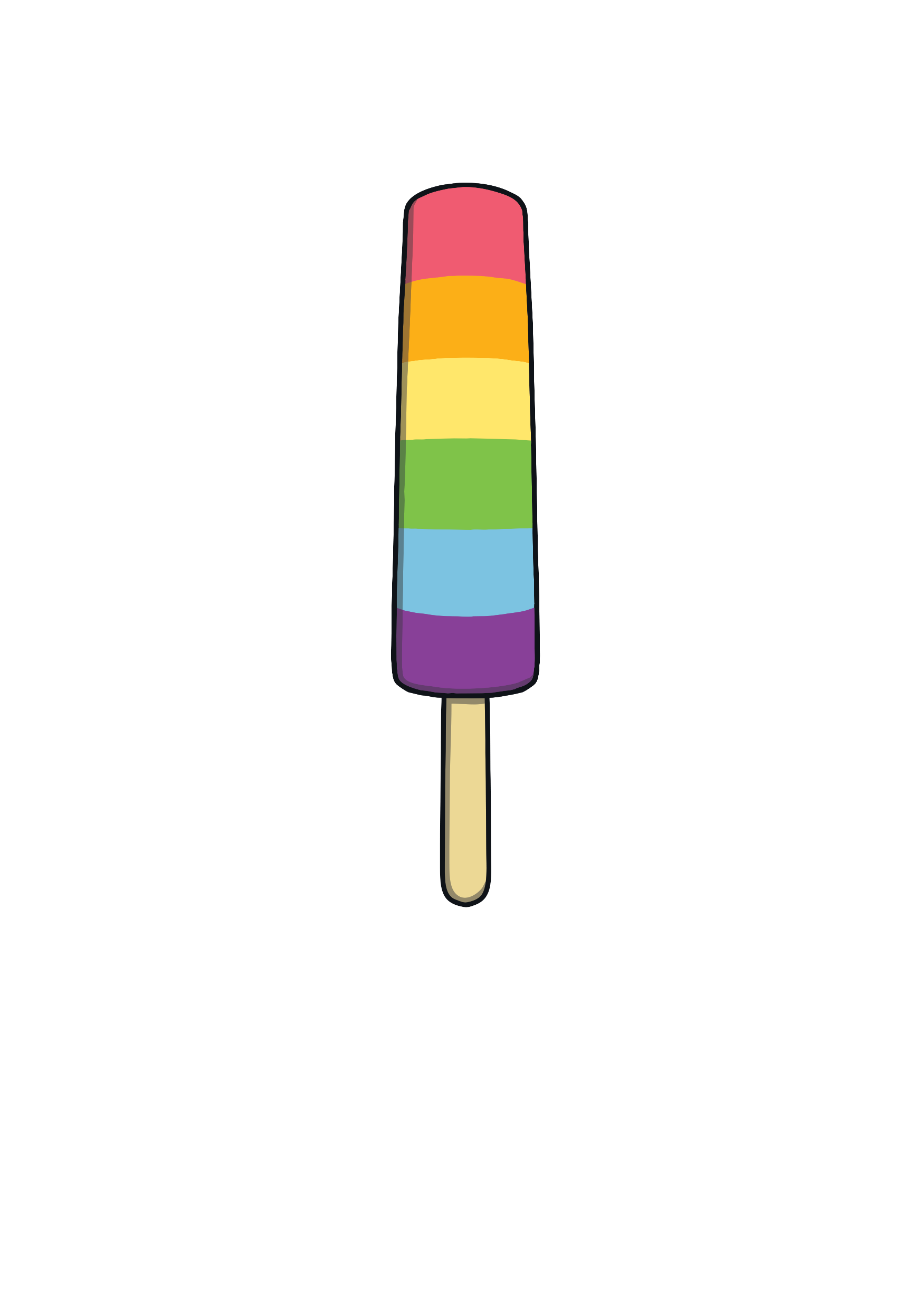 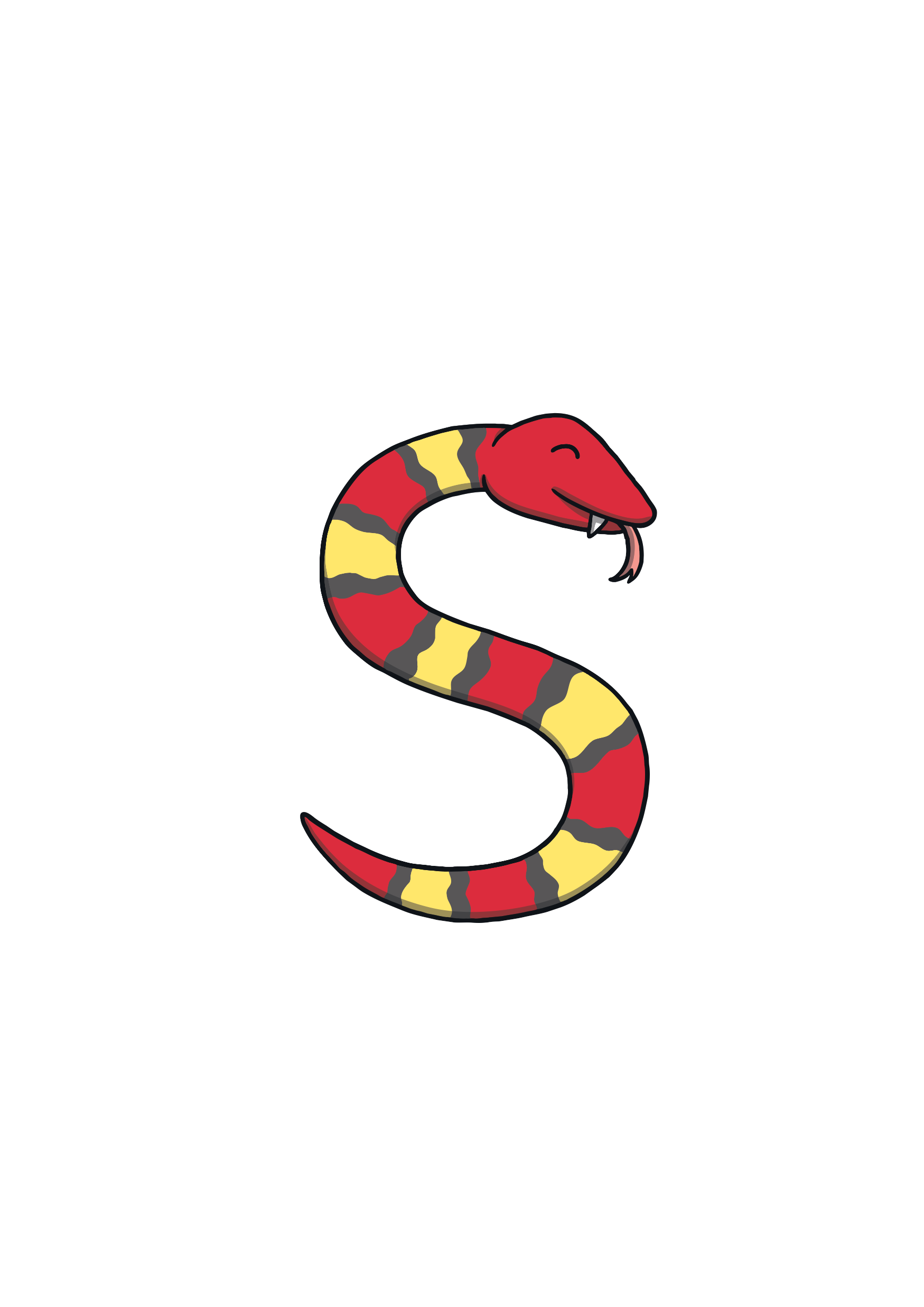 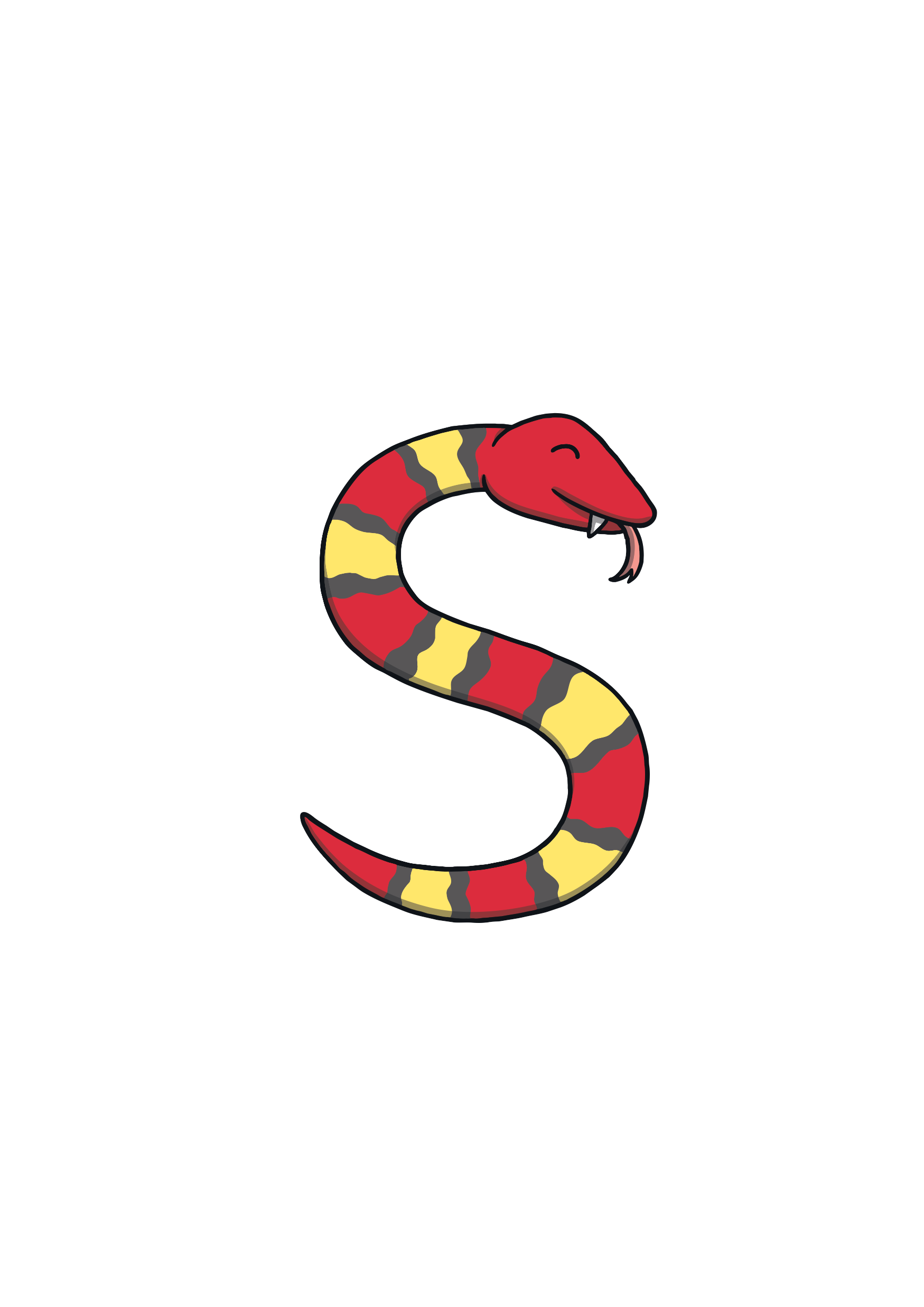 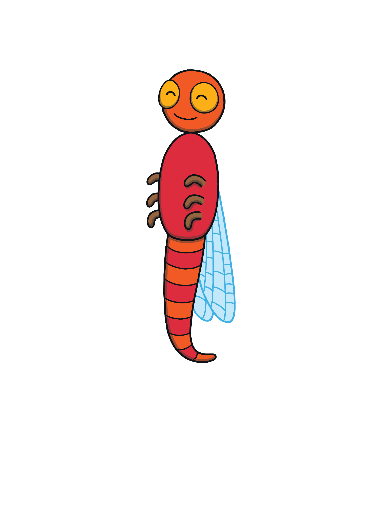 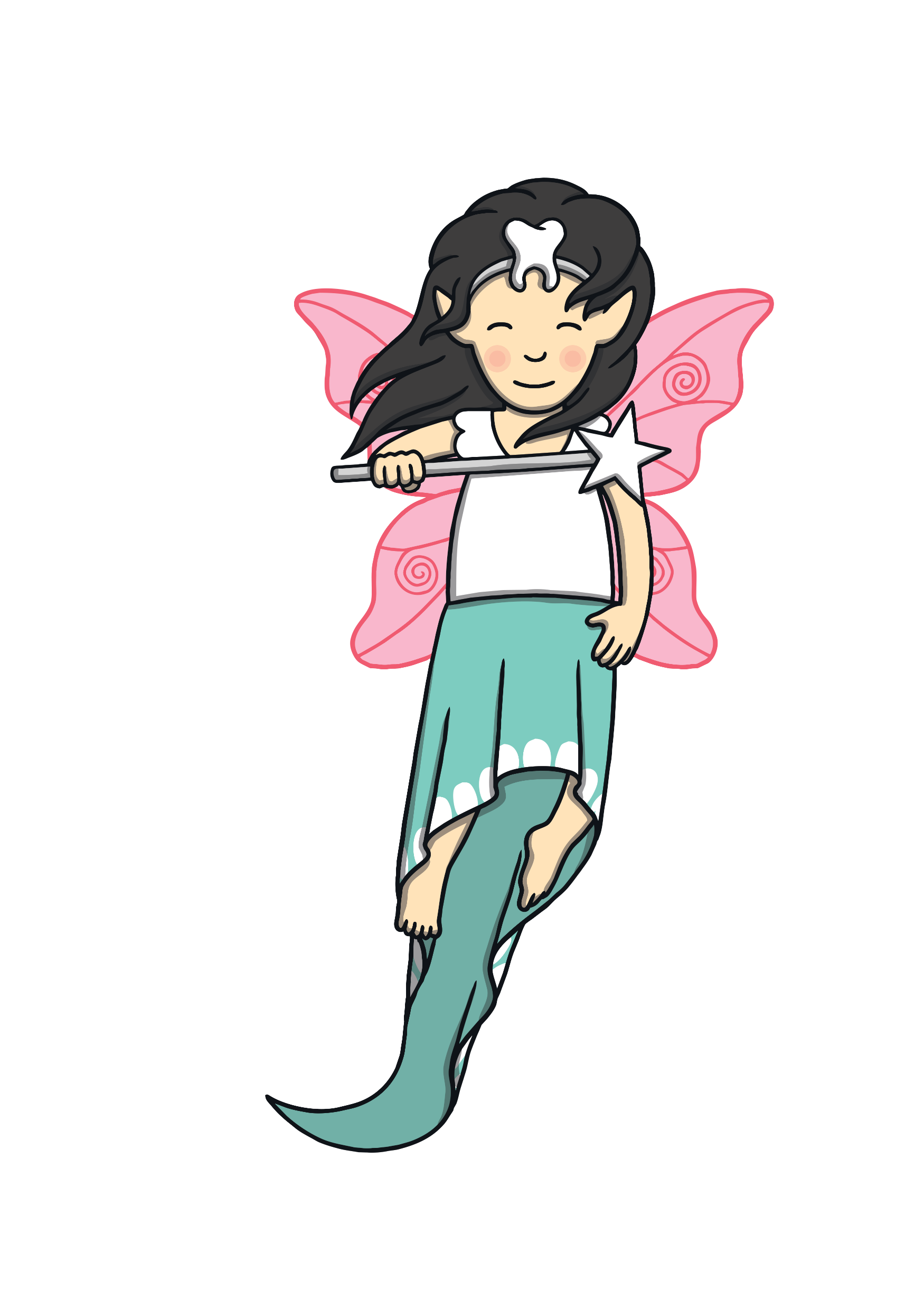 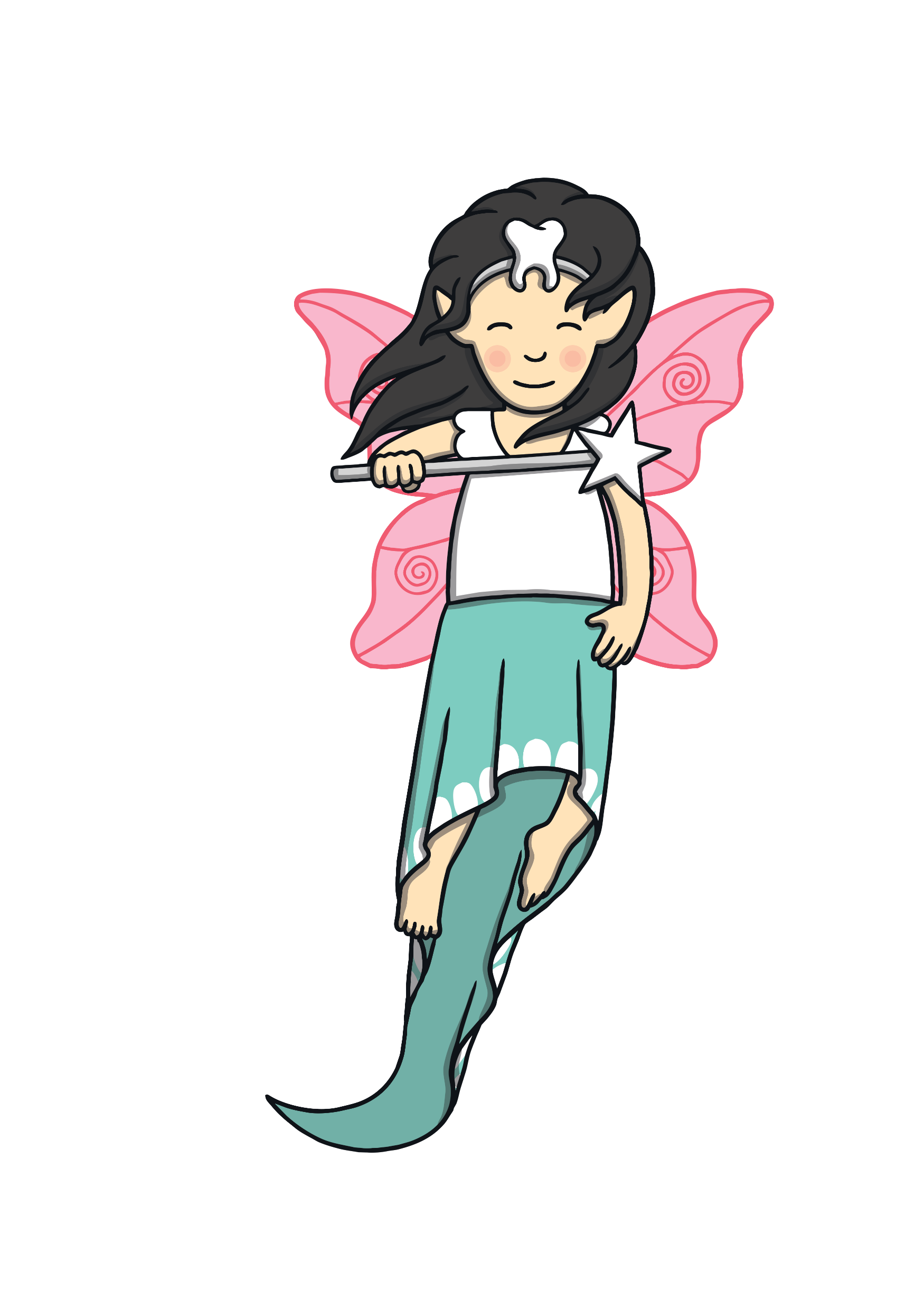 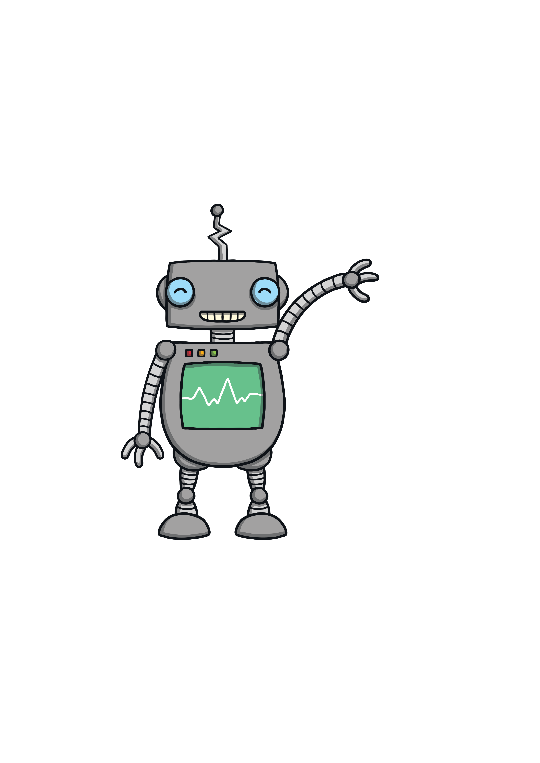 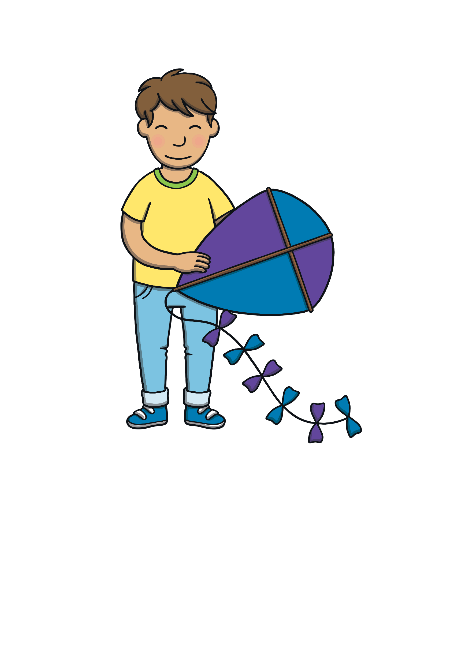 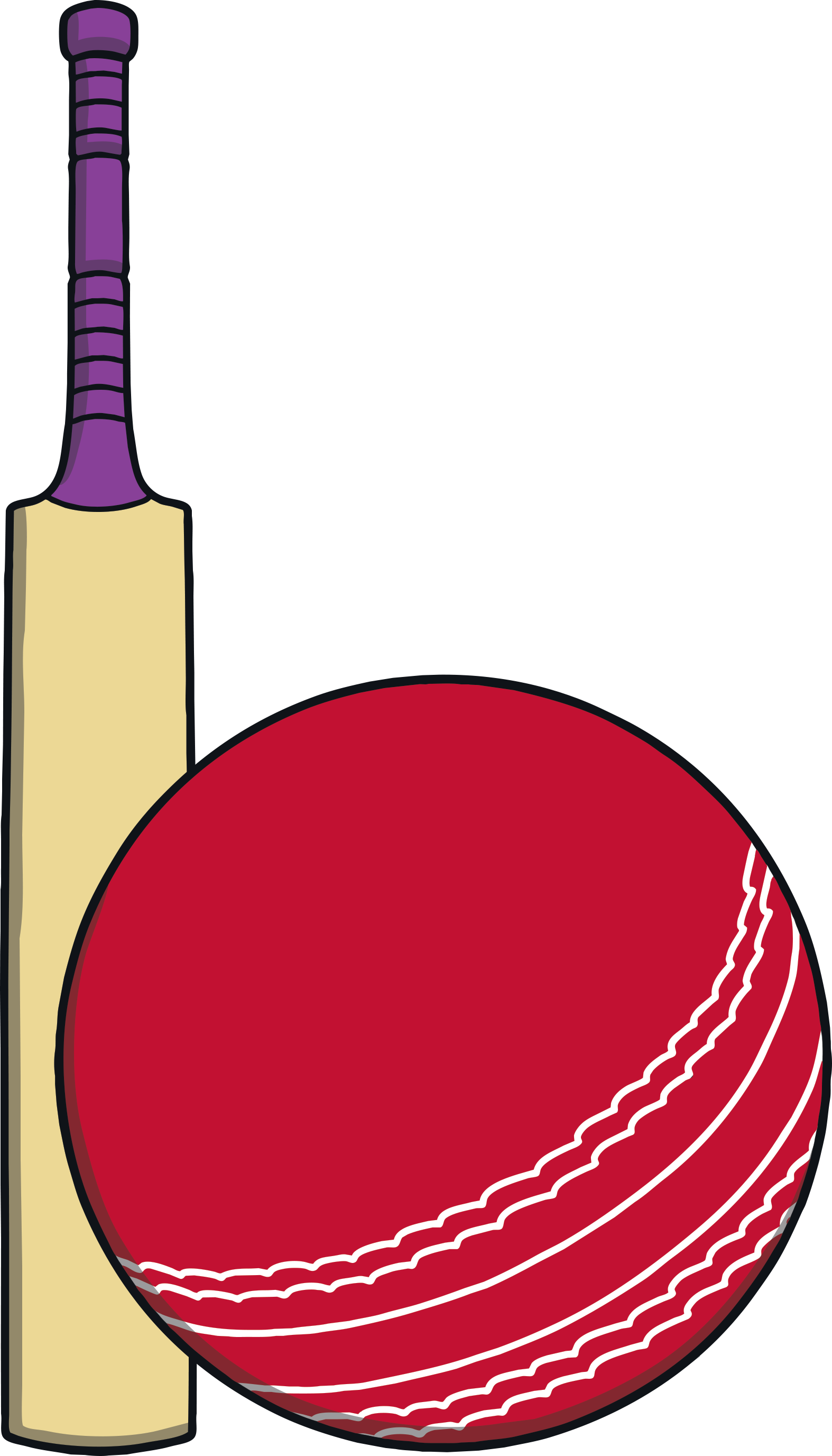 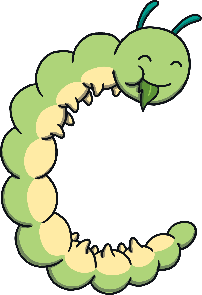 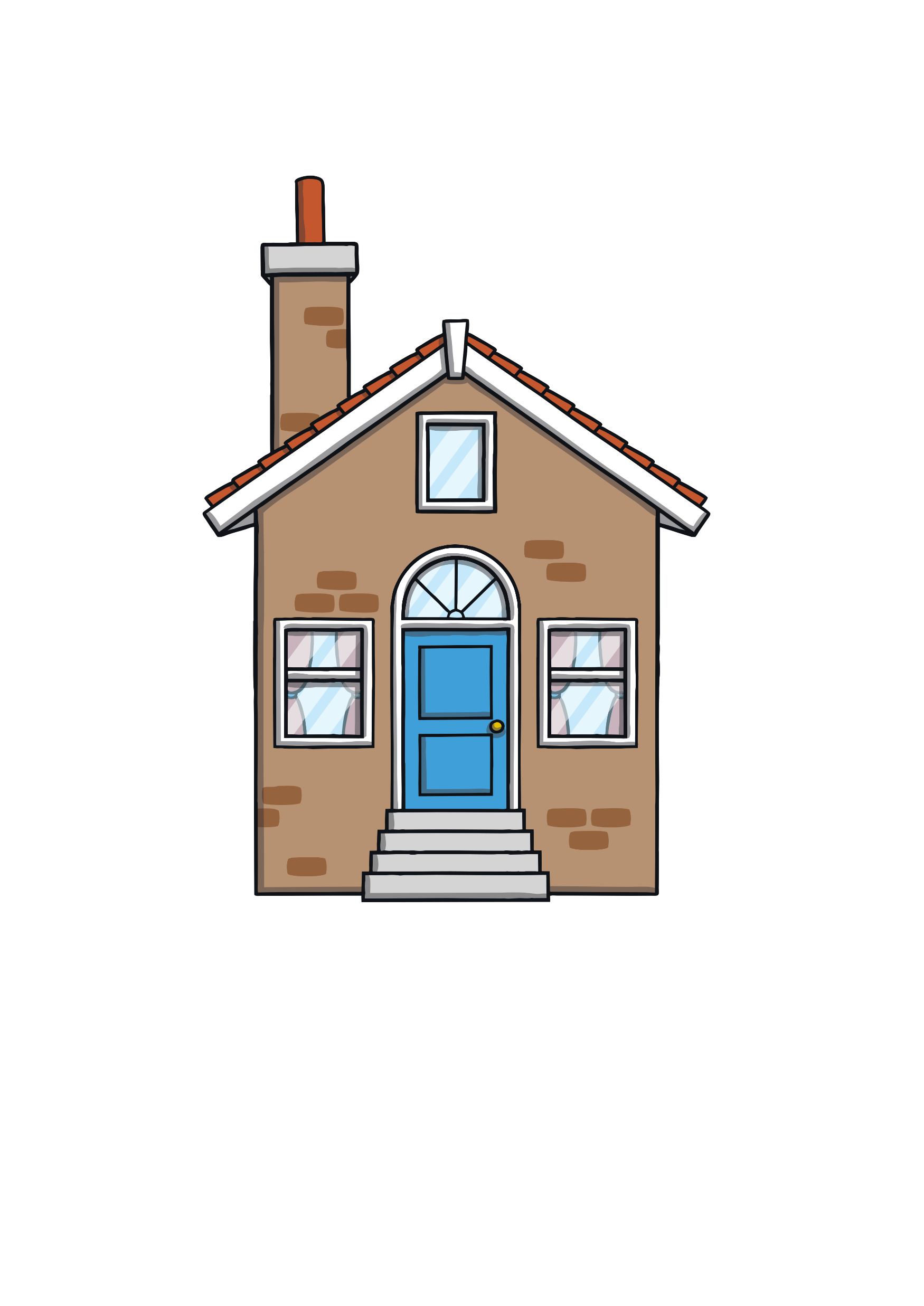 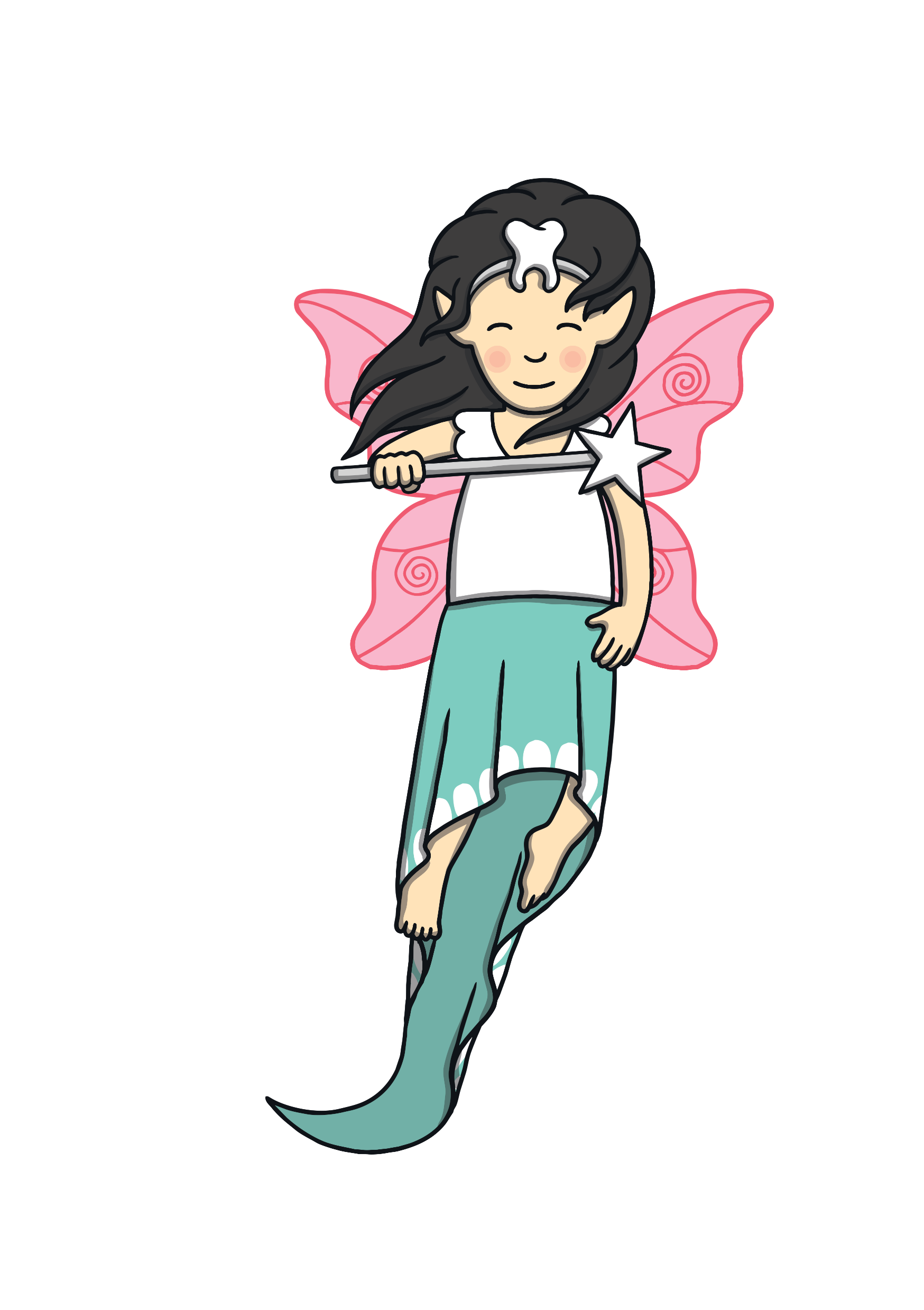 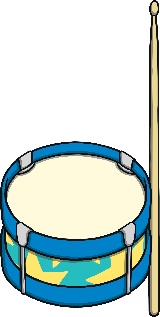 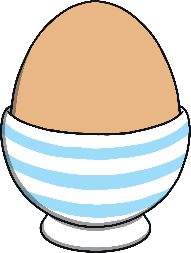 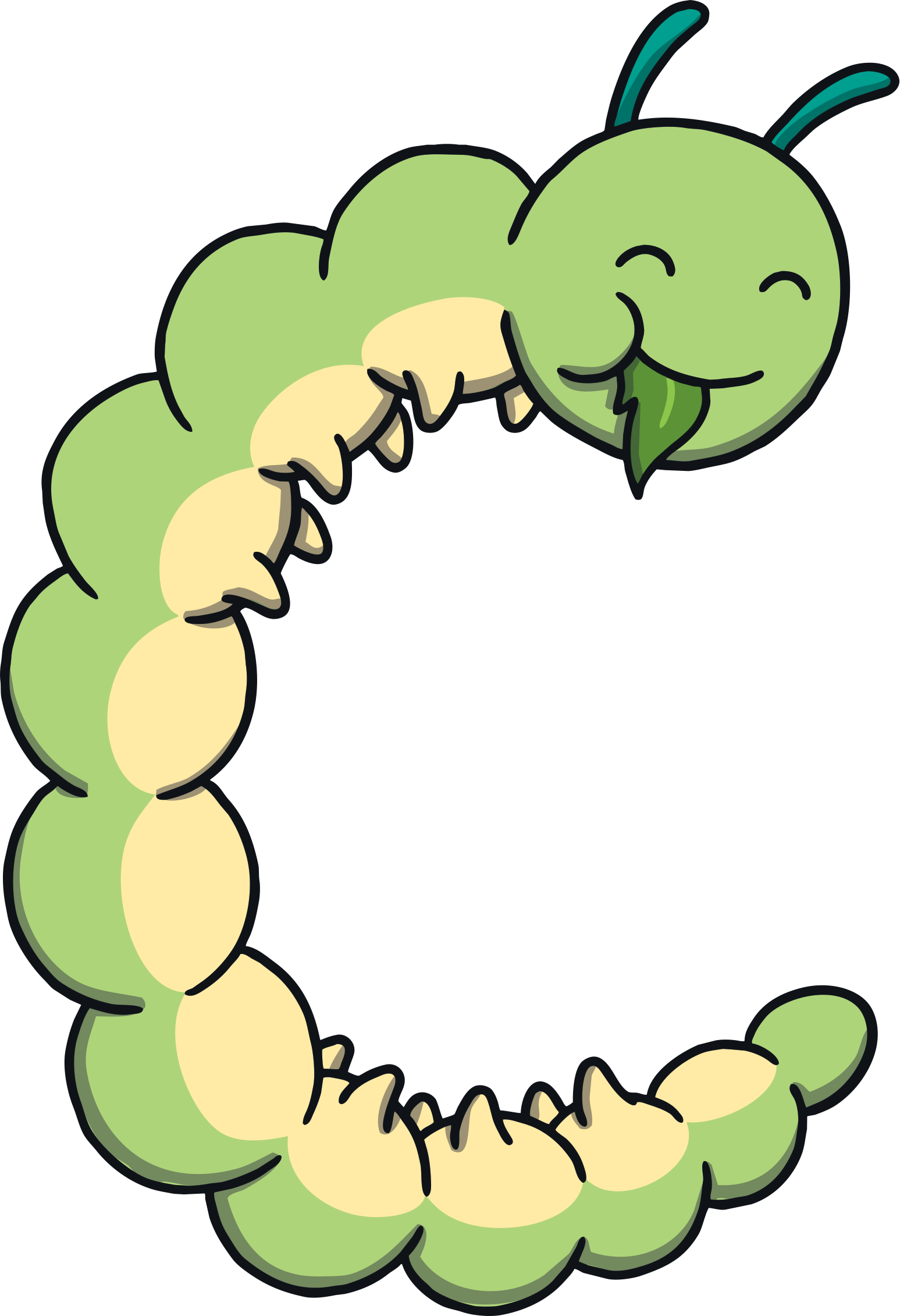 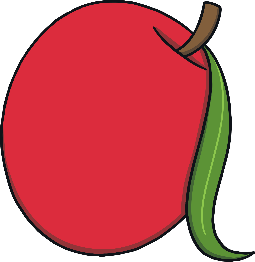 Sing the Alphabet
Can you sing this alphabet song along with Kit?
Revisit and Review
(To the tune of the traditional alphabet song)

A, B, C, D, E, F, G,
Sing the alphabet with me.
H, I, J, K, L, M, N,
Have a rest and start again.
O, P, Q, R, S, T, U,
Come along and sing it too.
Sing V, W, X and Y,
Z is last so say goodbye.
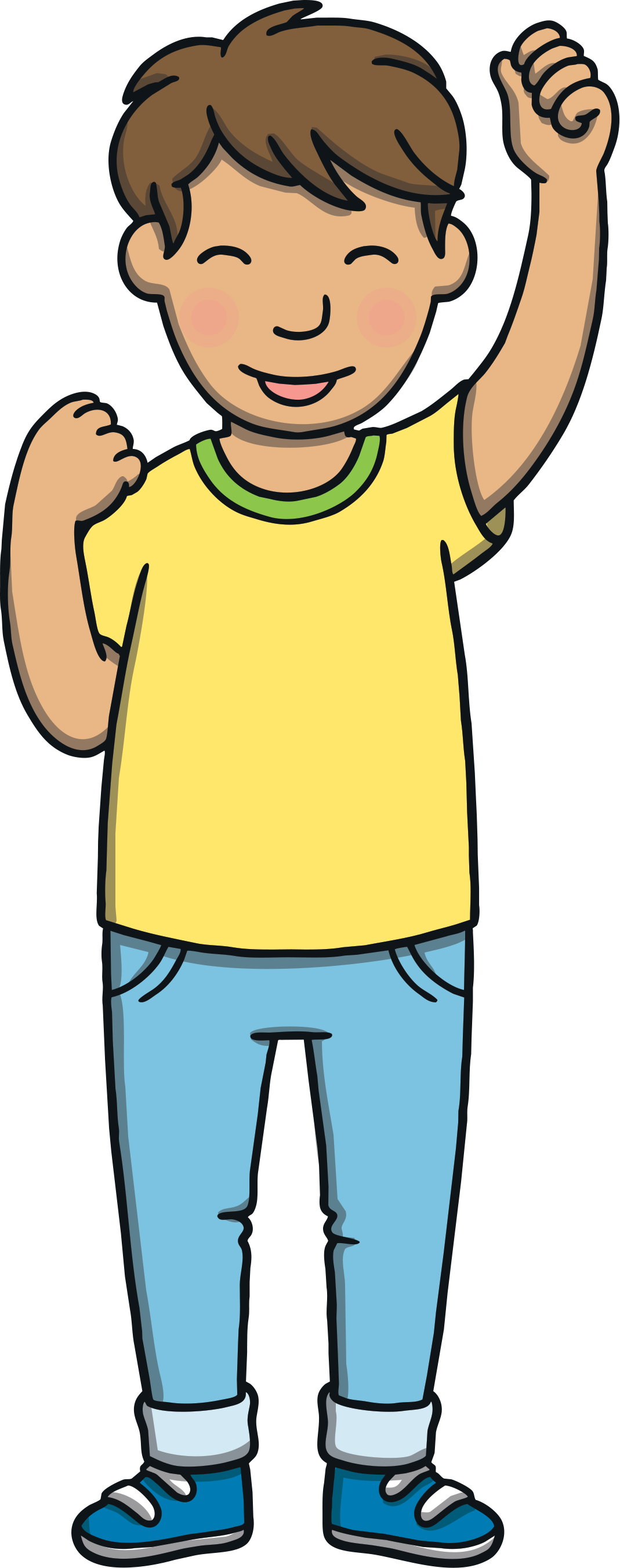 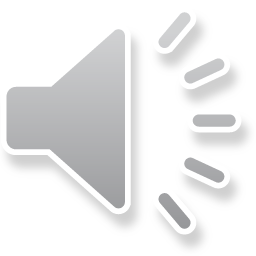 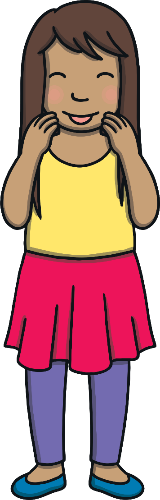 Play Song
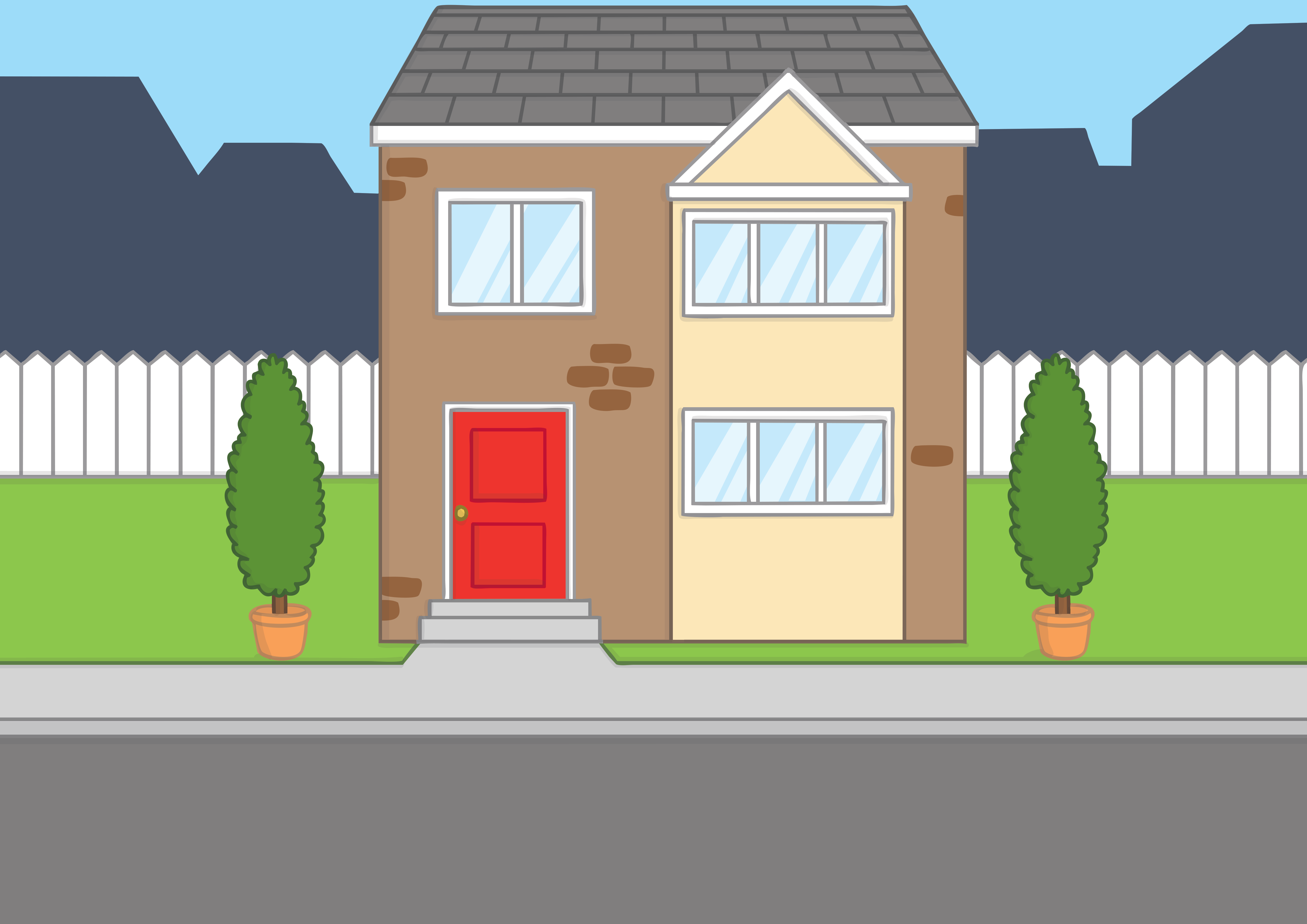 It was the school holidays. Kit and Sam were just so excited! Today, they were flying off on holiday with Mum and Dad.
Teach
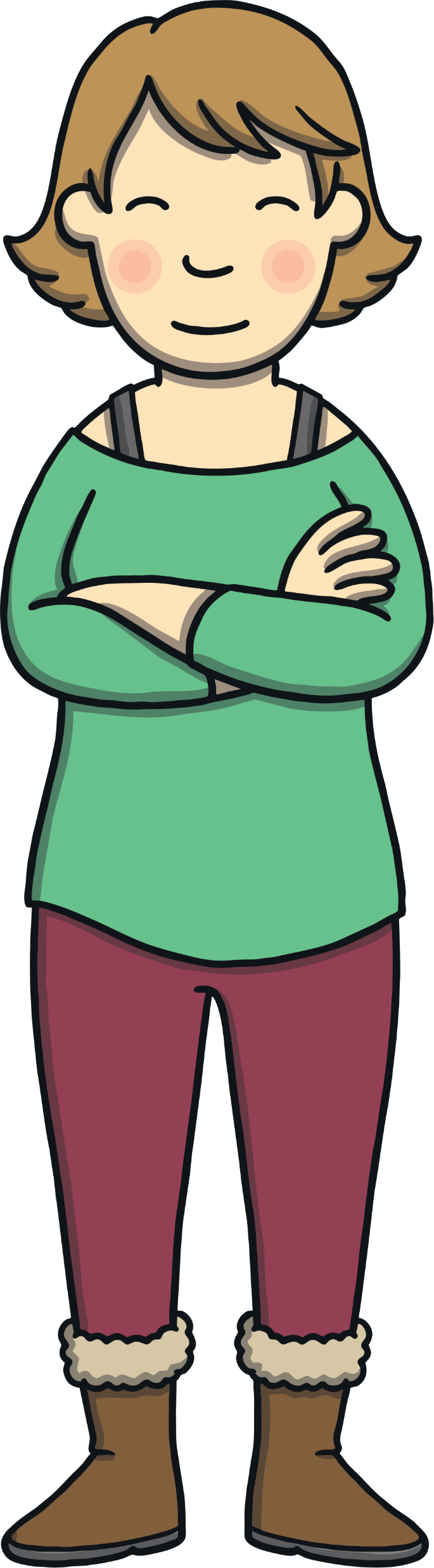 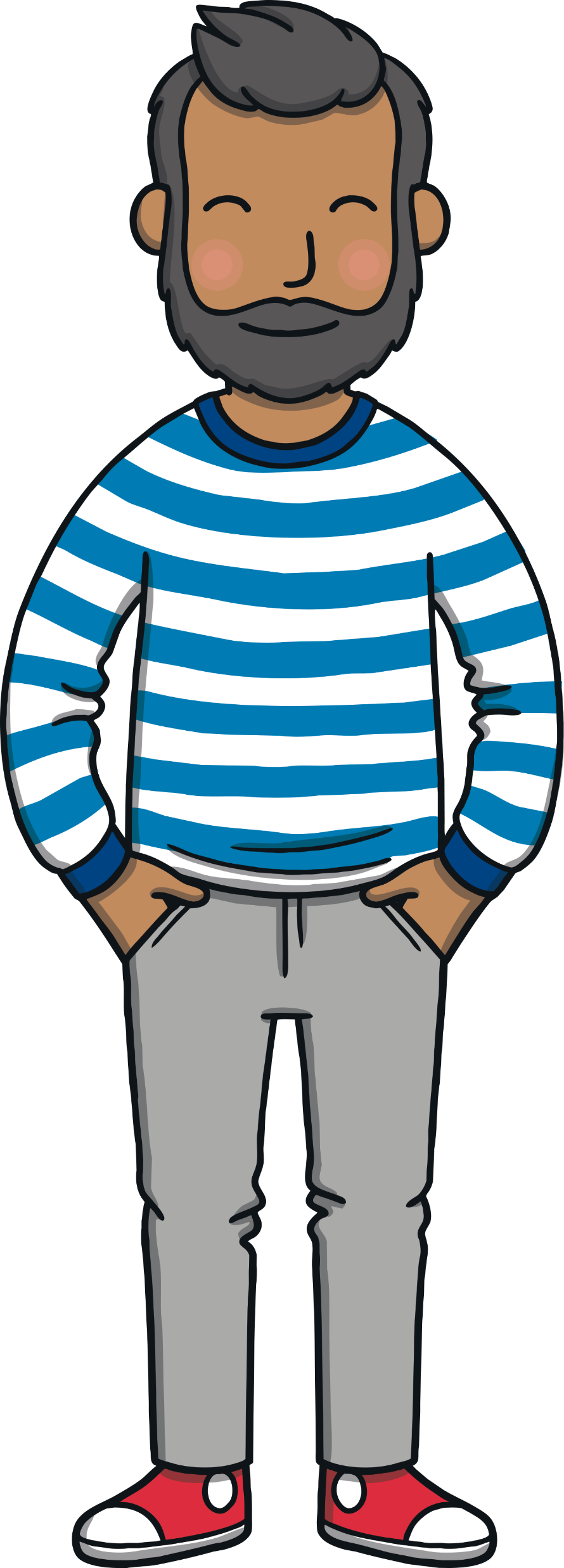 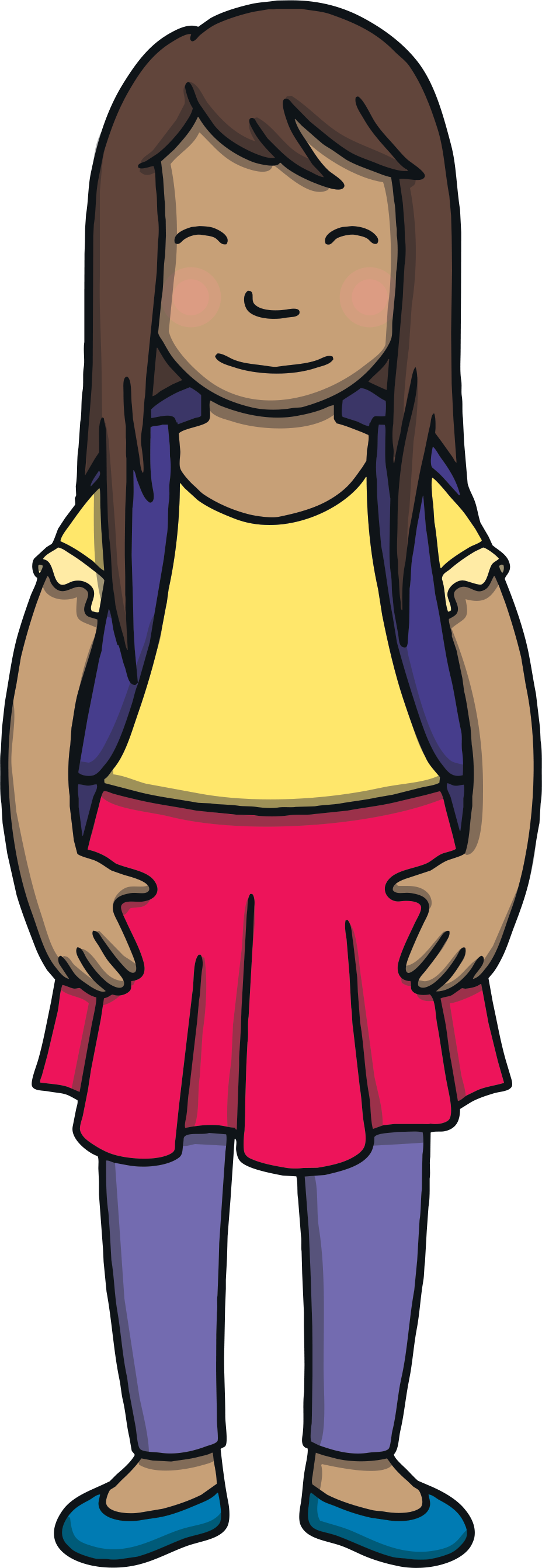 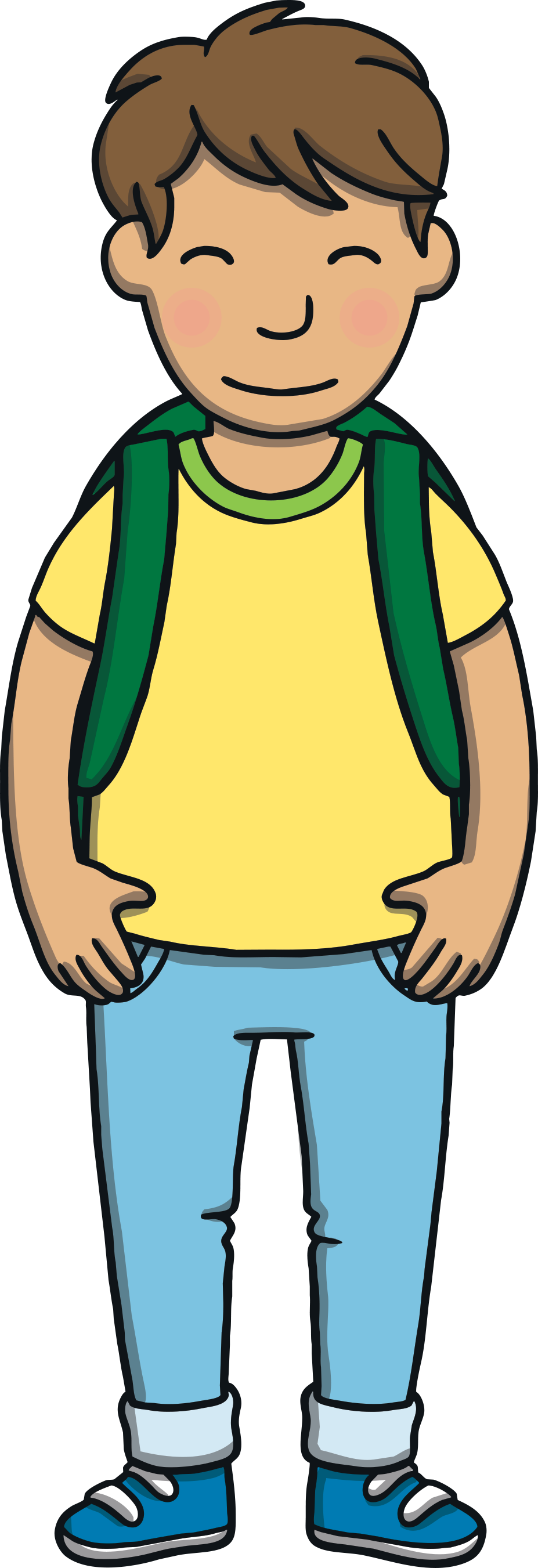 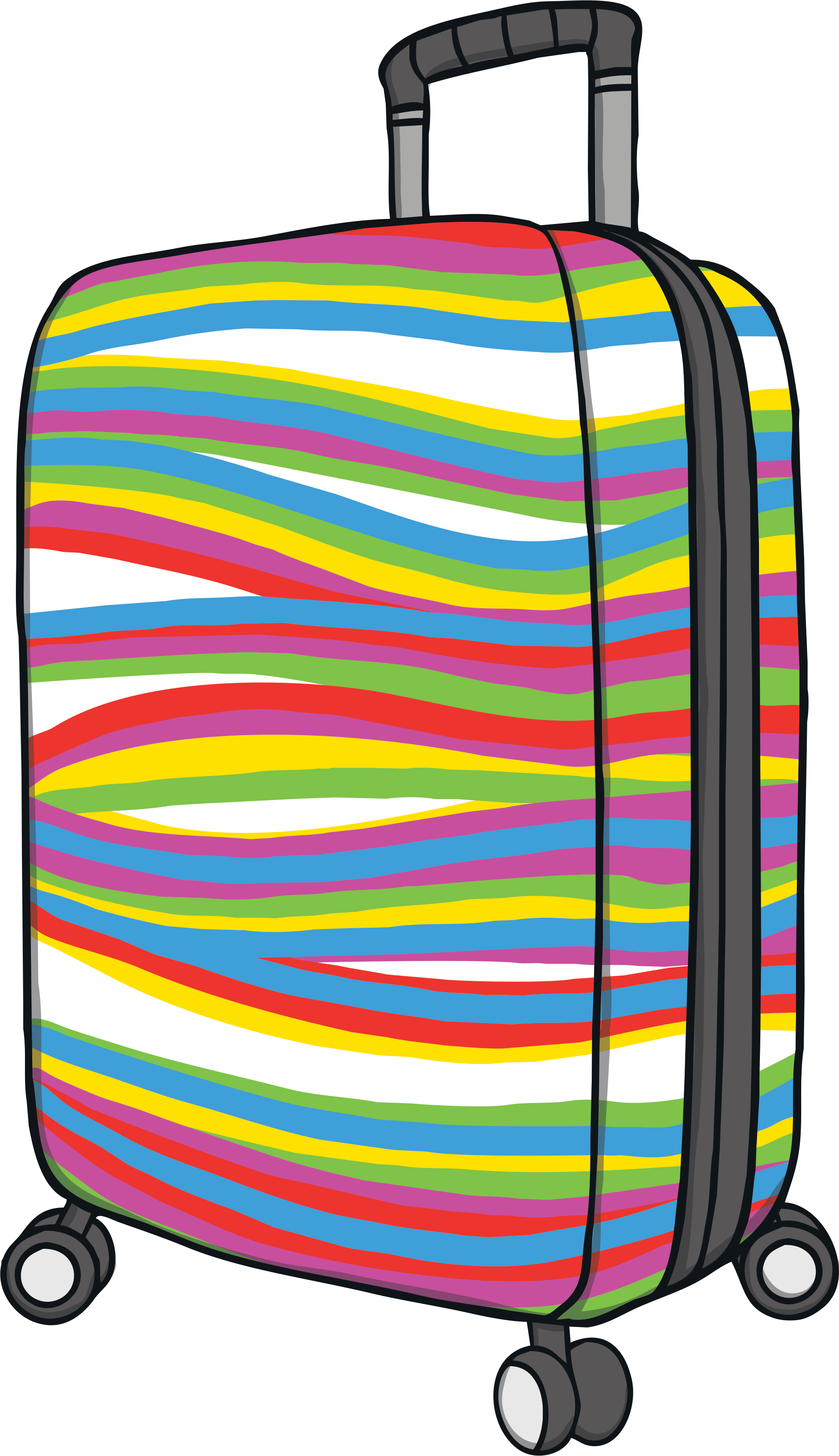 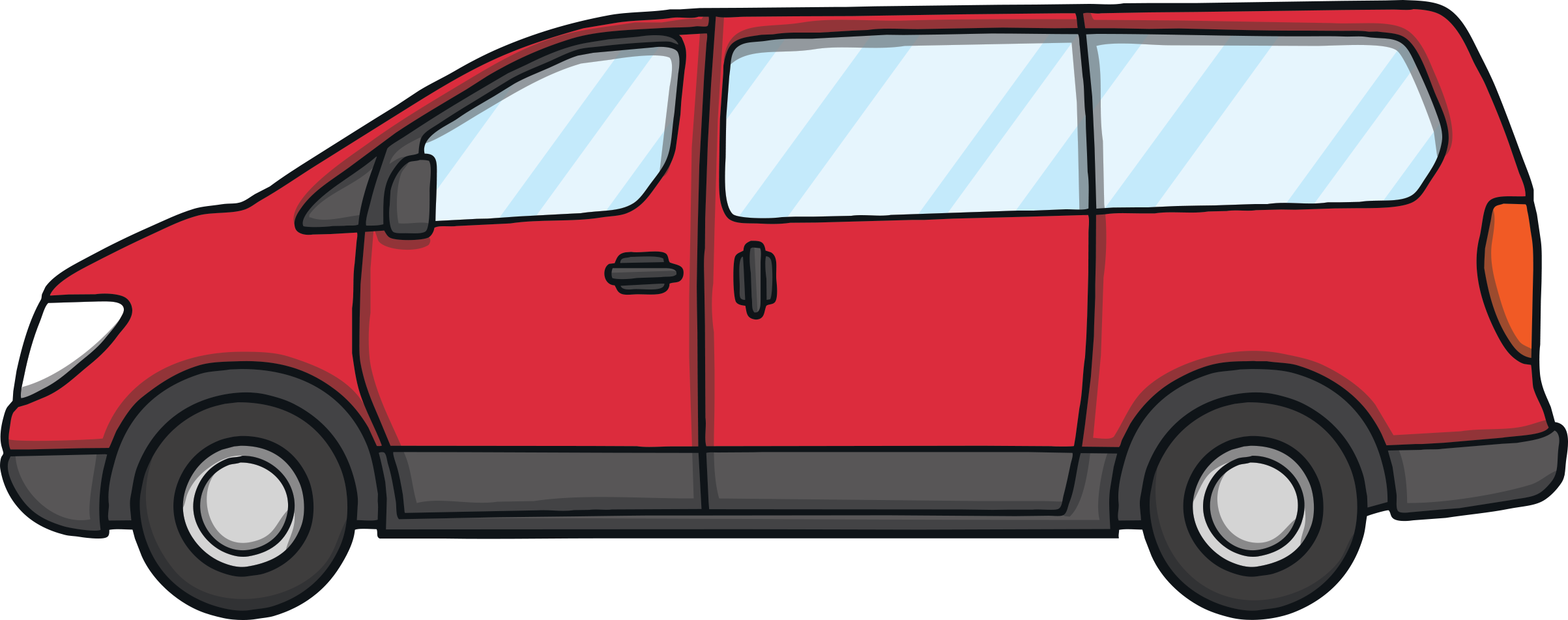 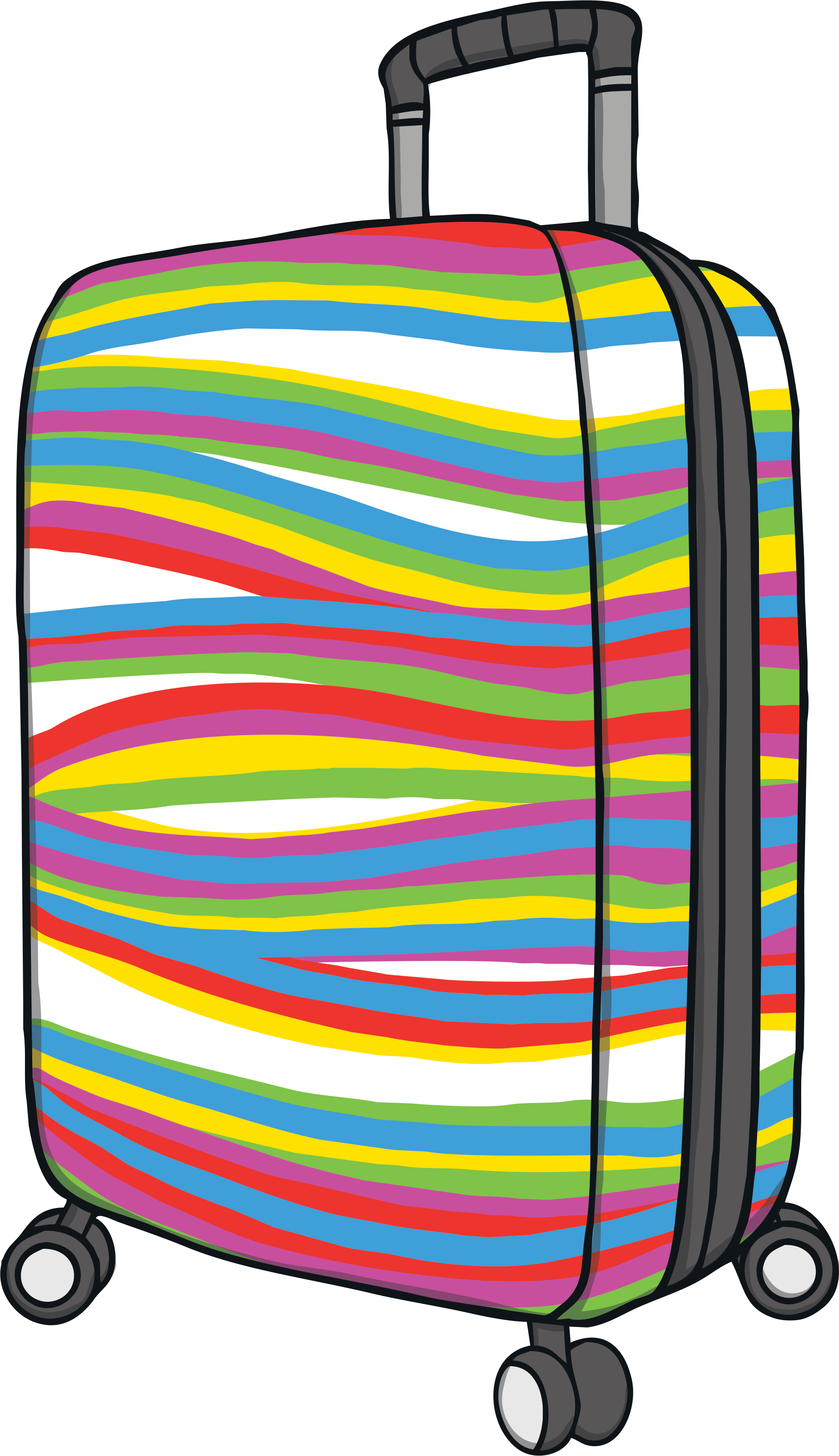 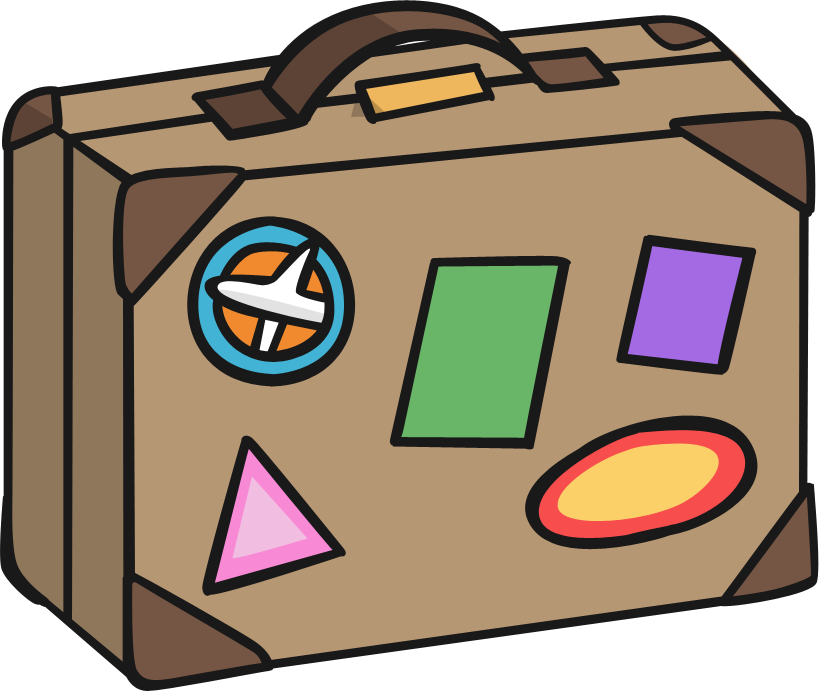 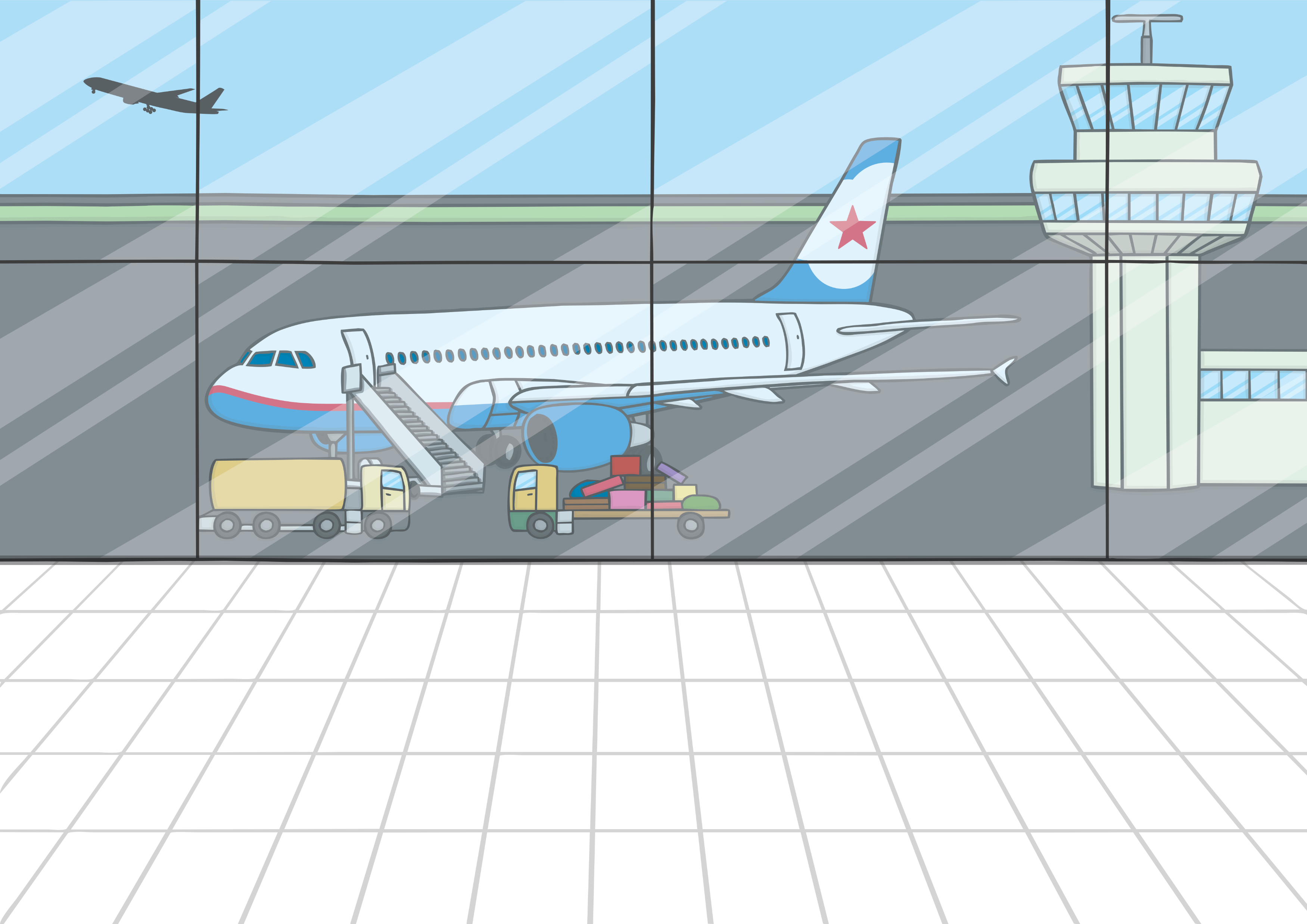 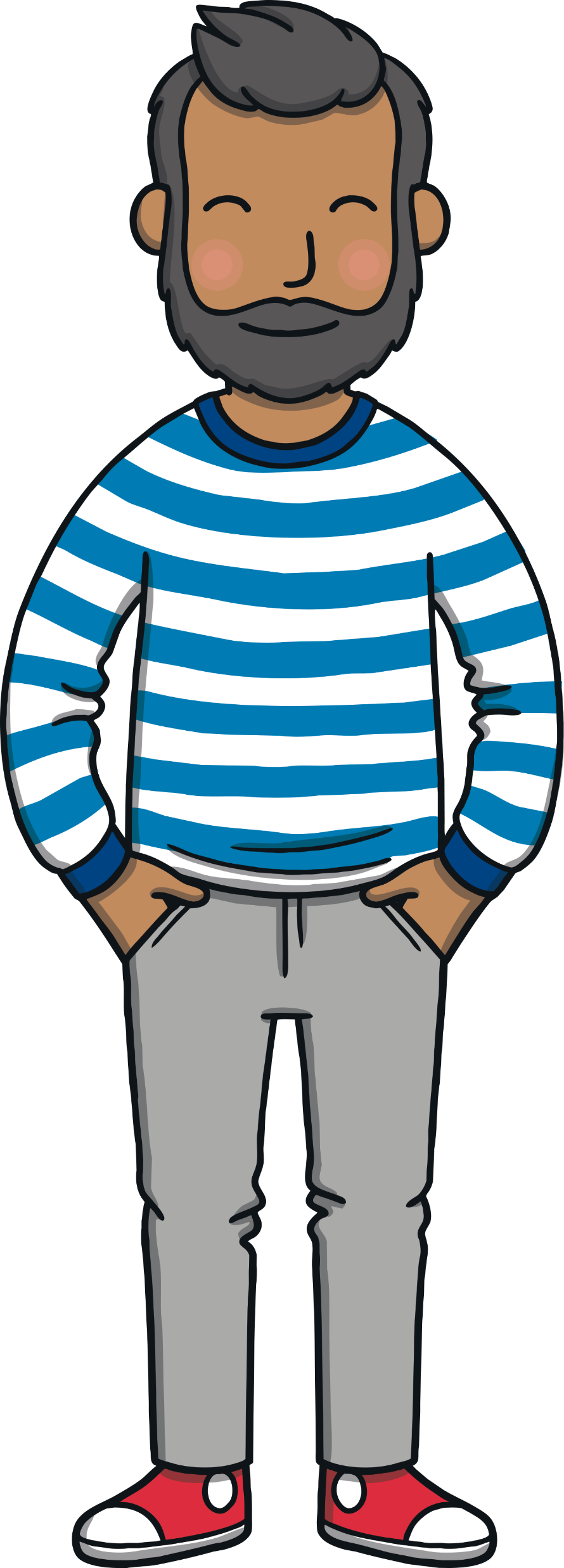 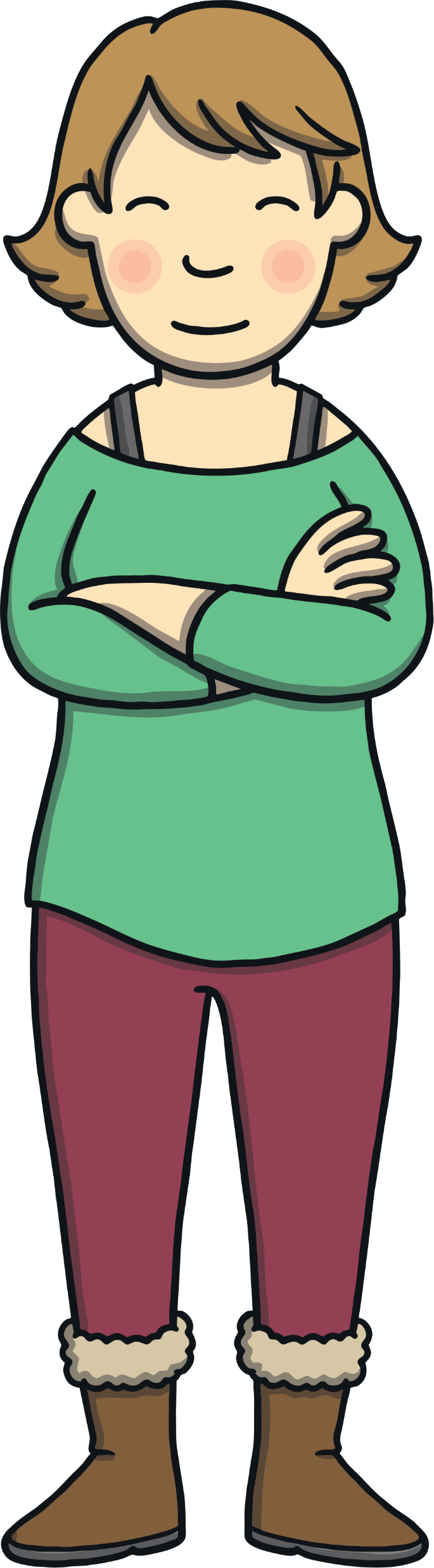 Teach
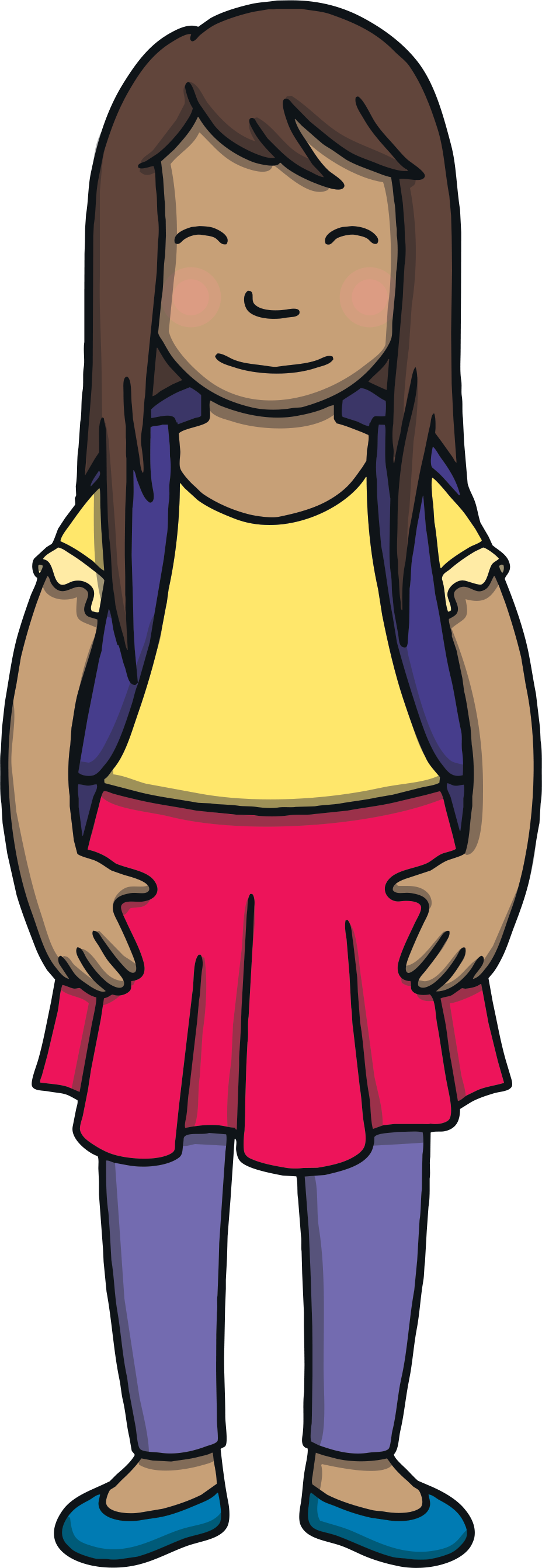 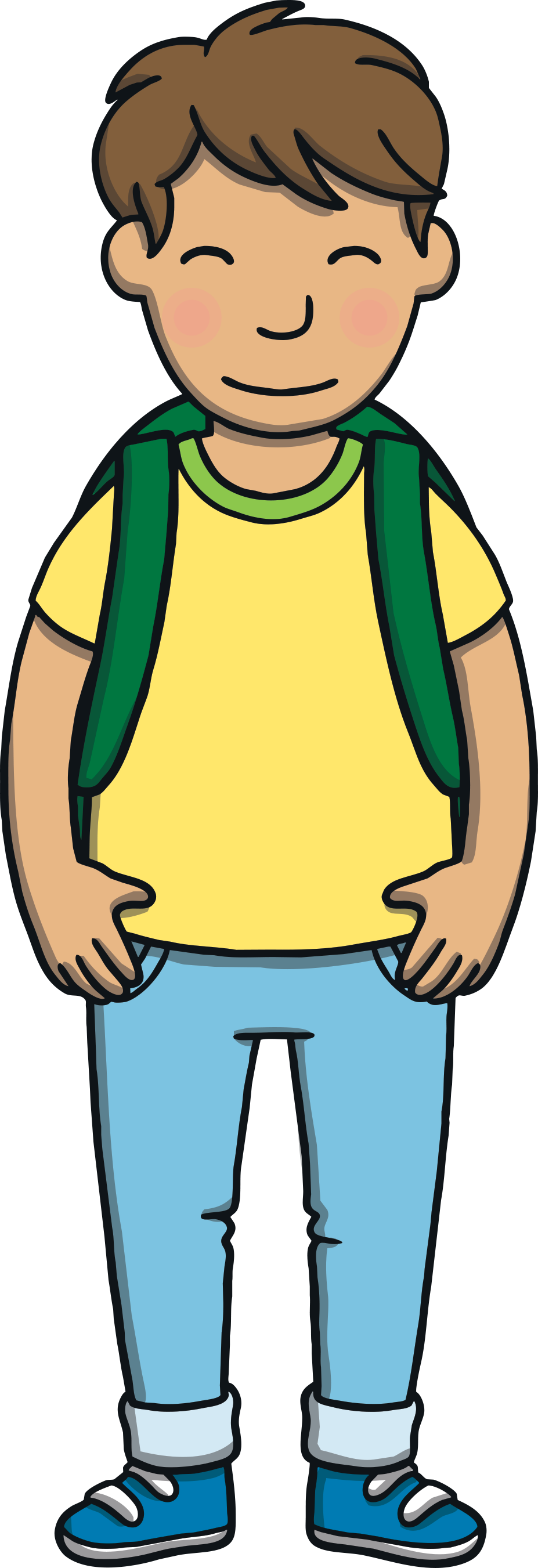 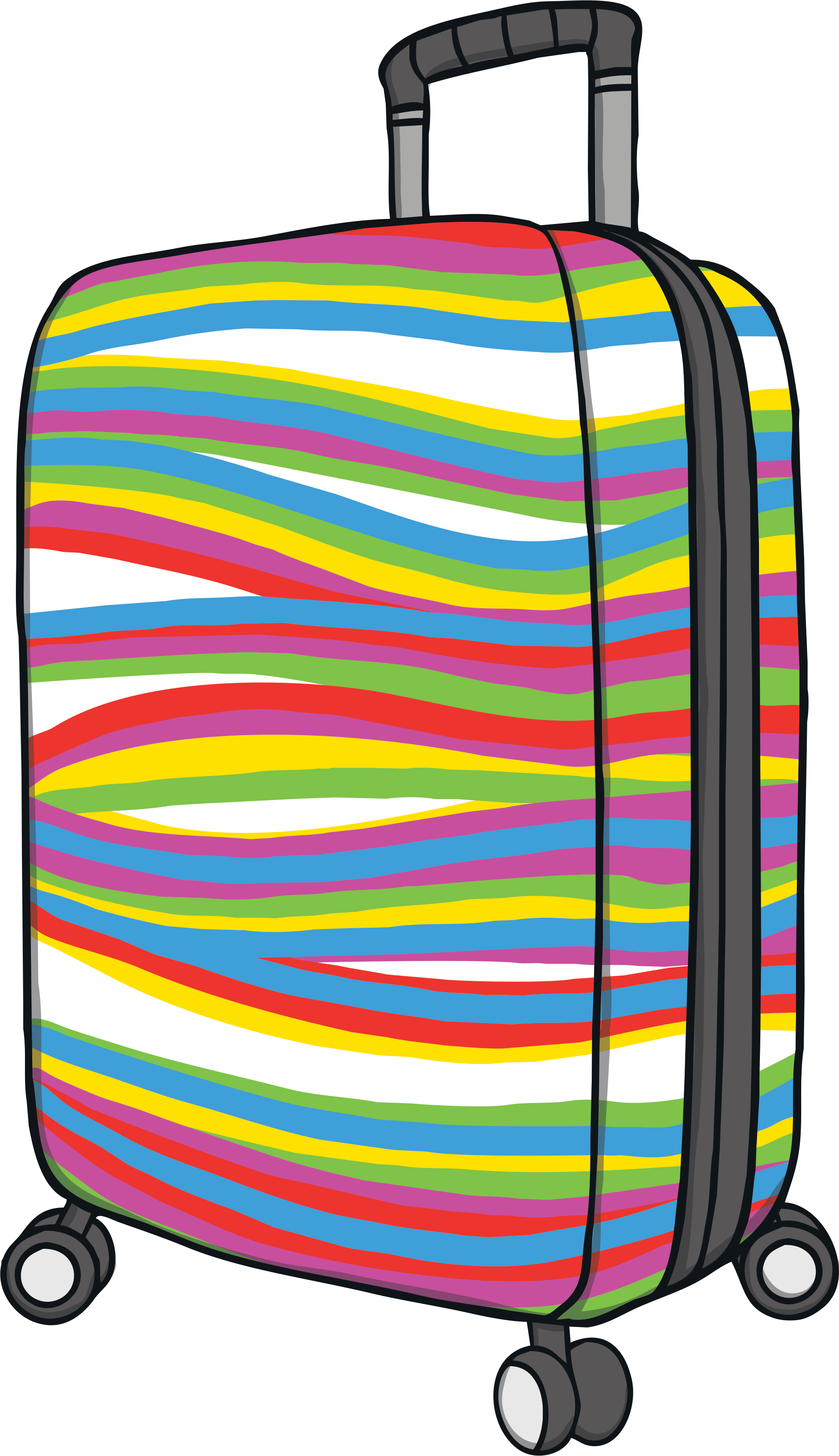 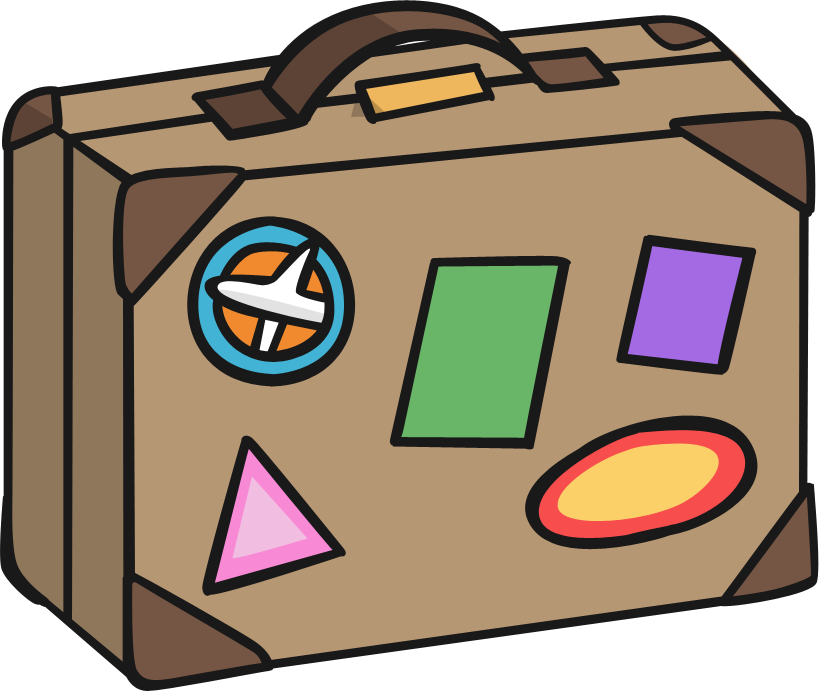 They got to the airport. Kit and Sam watched as the jumbo jets took off and headed towards the sun.
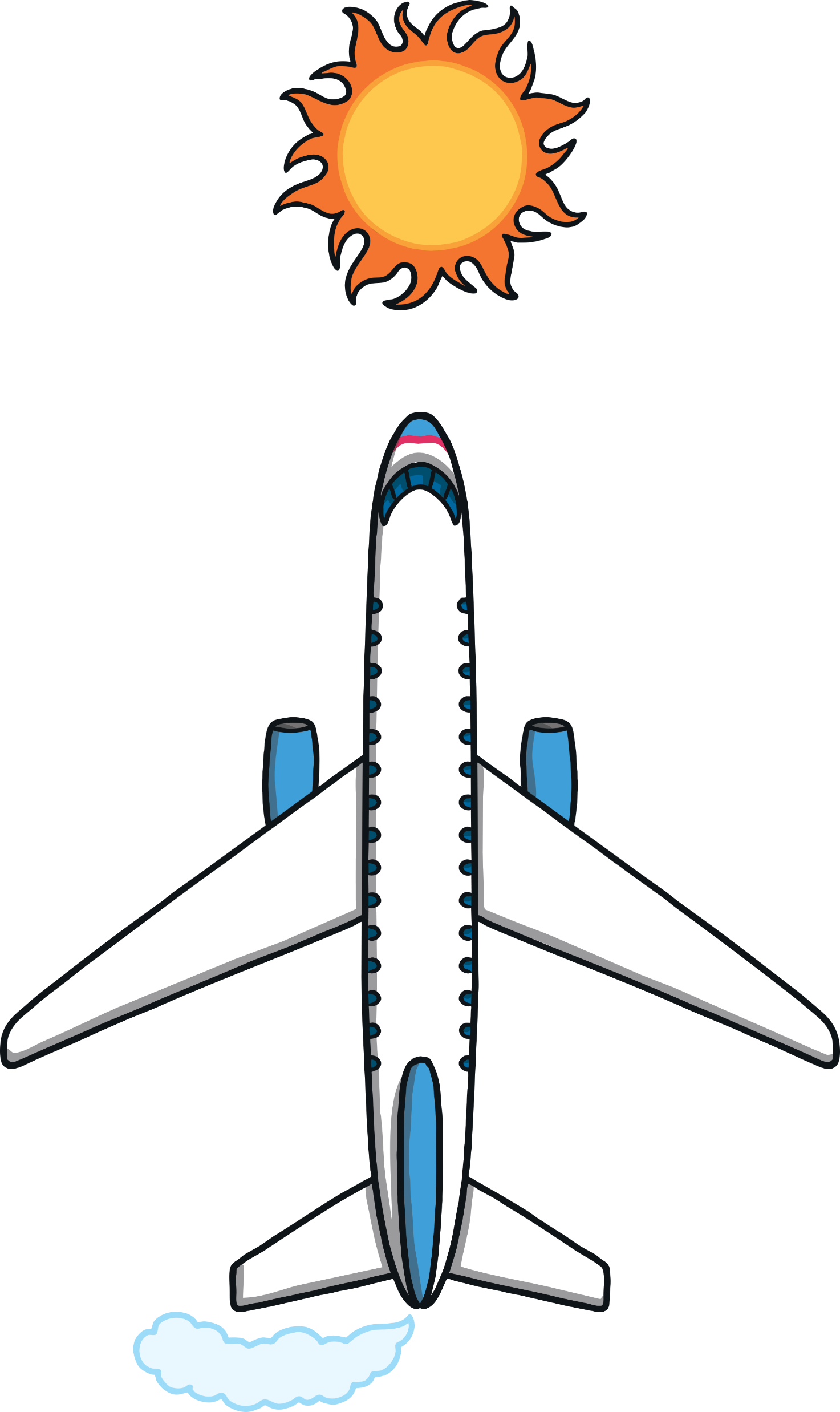 Teach
“Wow!” said Sam. “Look! The jumbo jets are making their own clouds in the sky!”
“I can’t wait until it is our turn to take off!” said Kit.
j
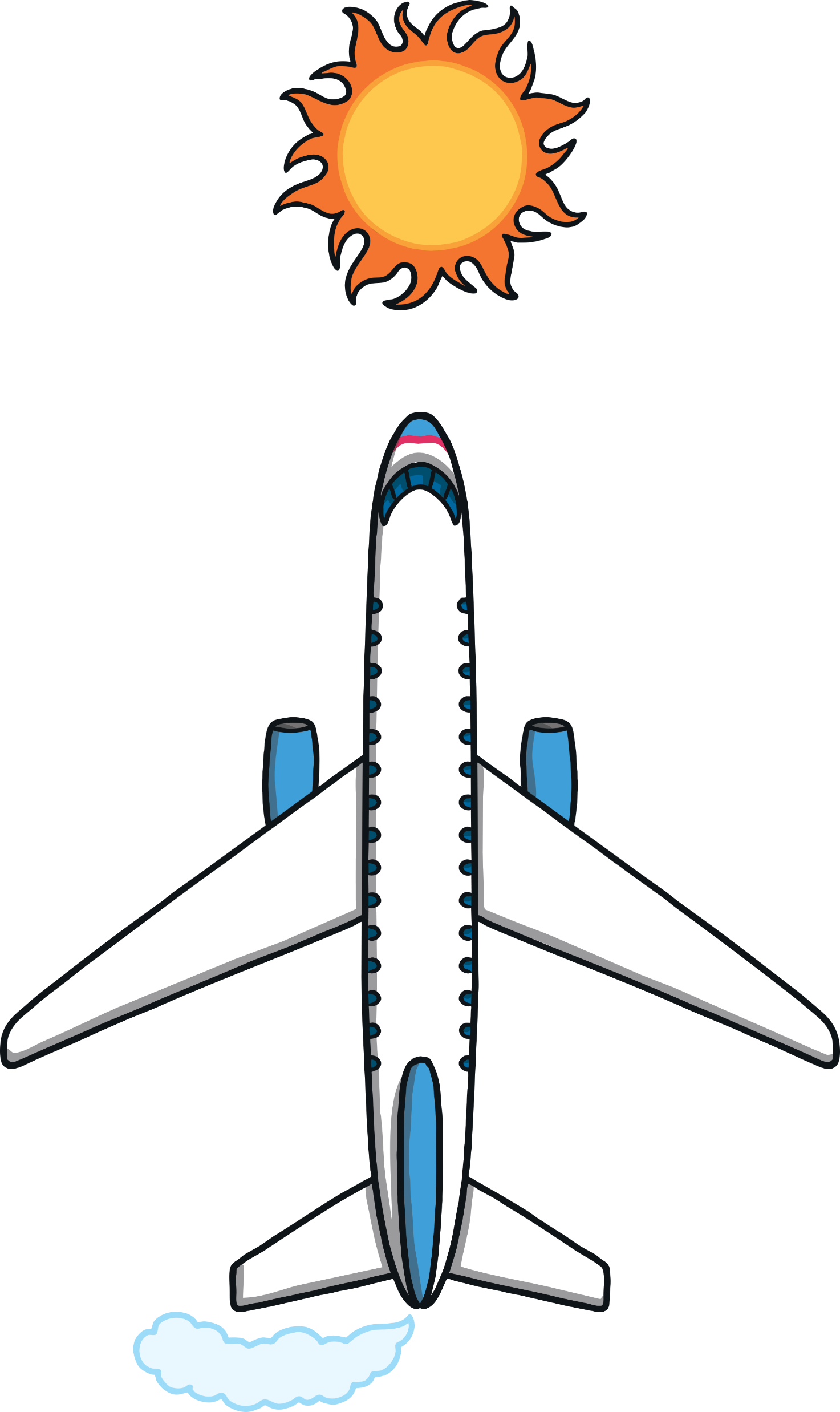 Teach
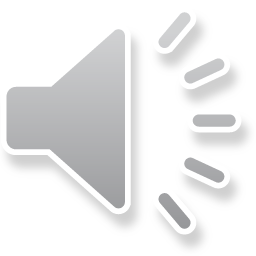 j
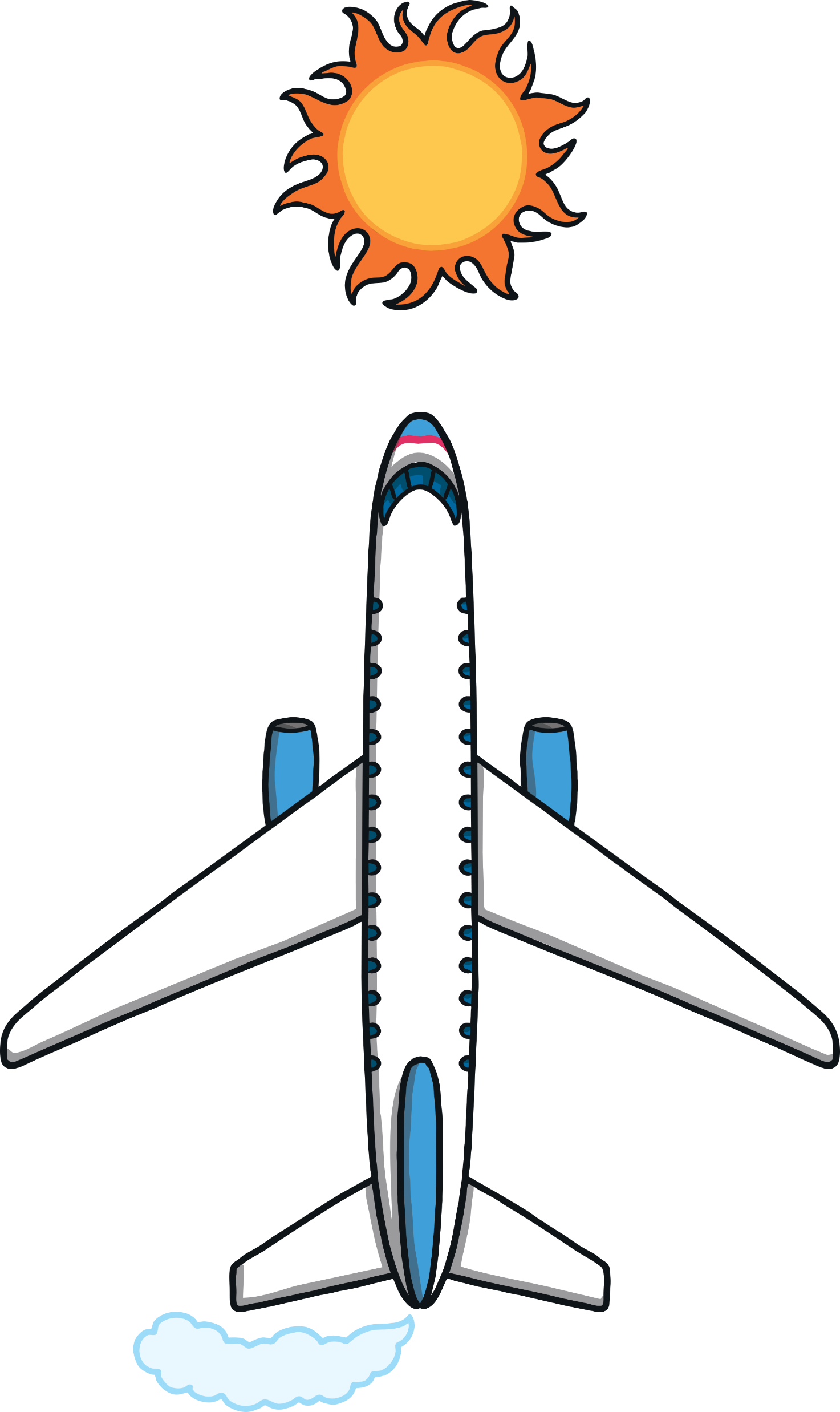 Teach
Action
Sweep your hand up like a jumbo jet taking off.
Teach
Say ‘j, j, j’.
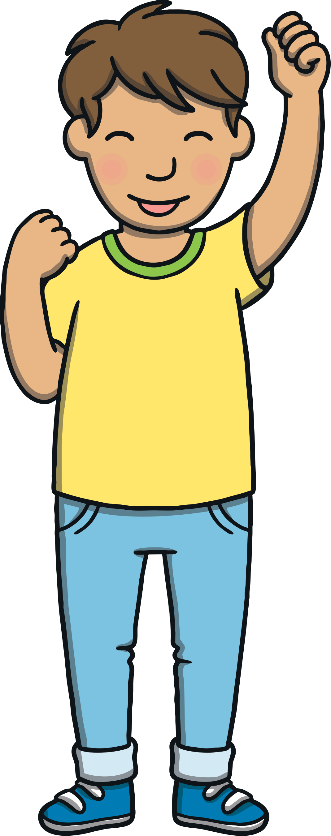 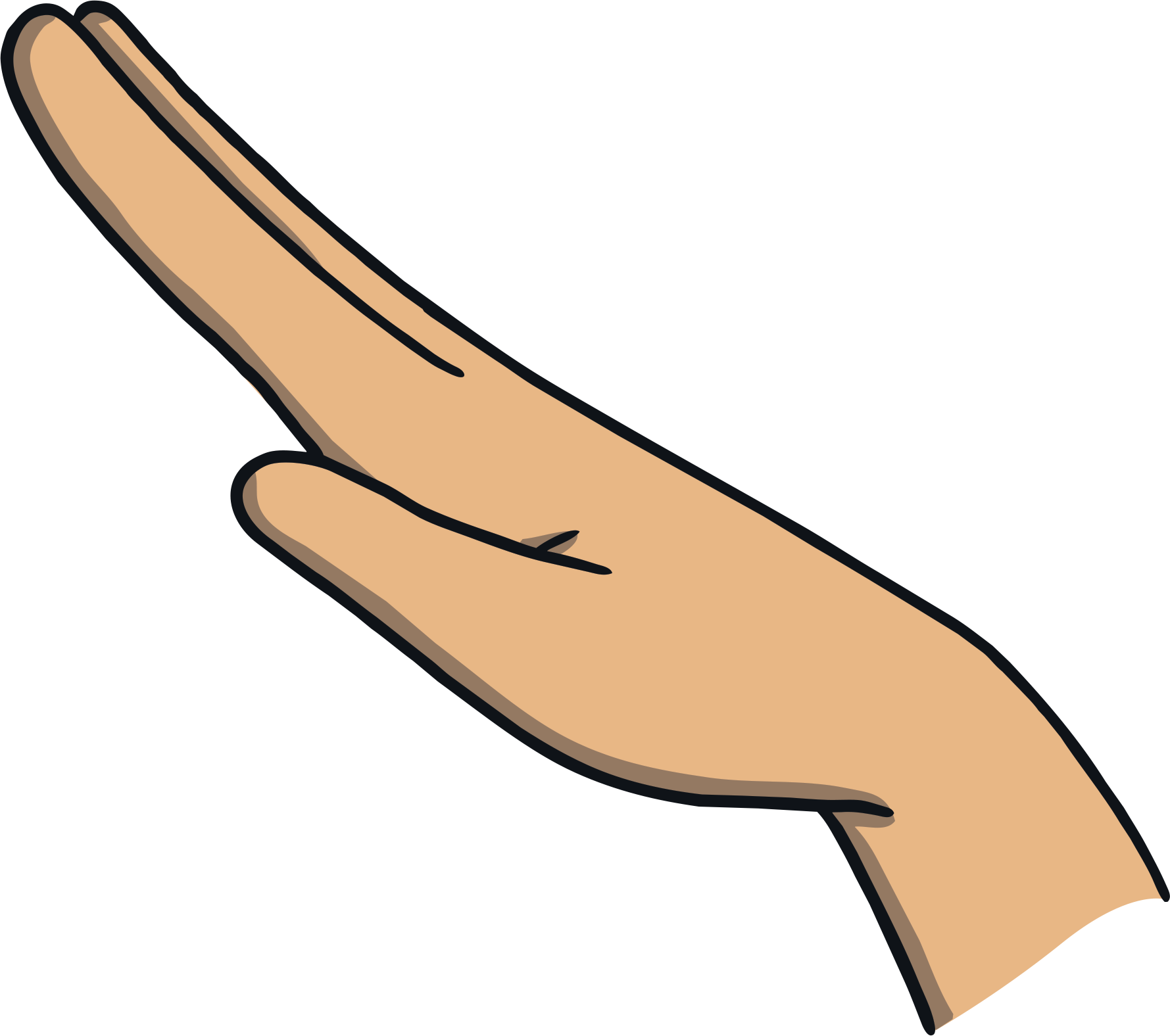 Write the Letter
Down the jet, around its trail and dot the sun.
j
Teach
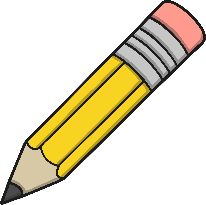 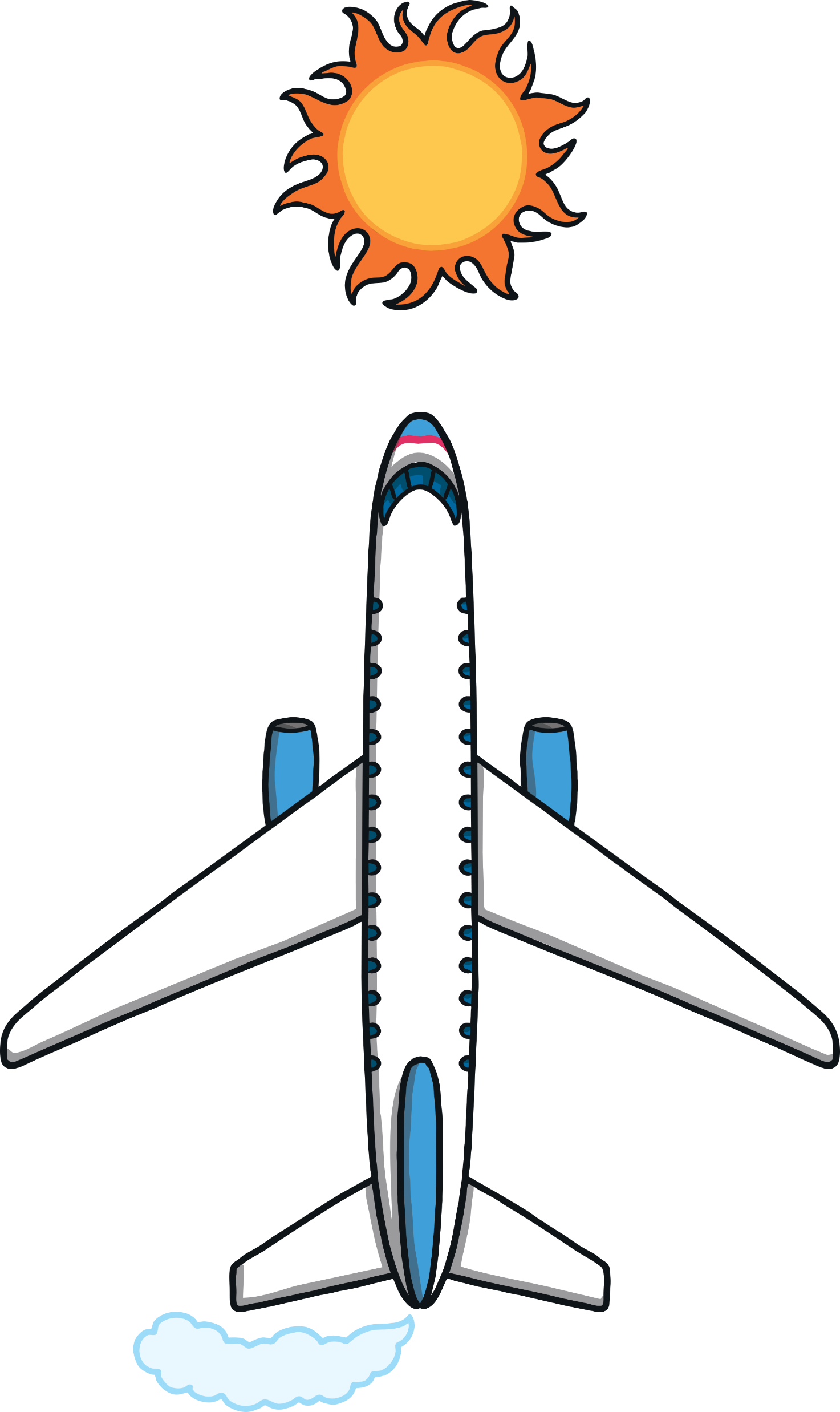 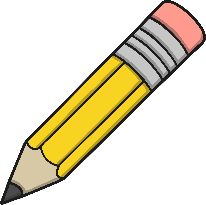 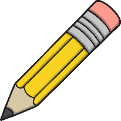 Play
Let’s Sing!
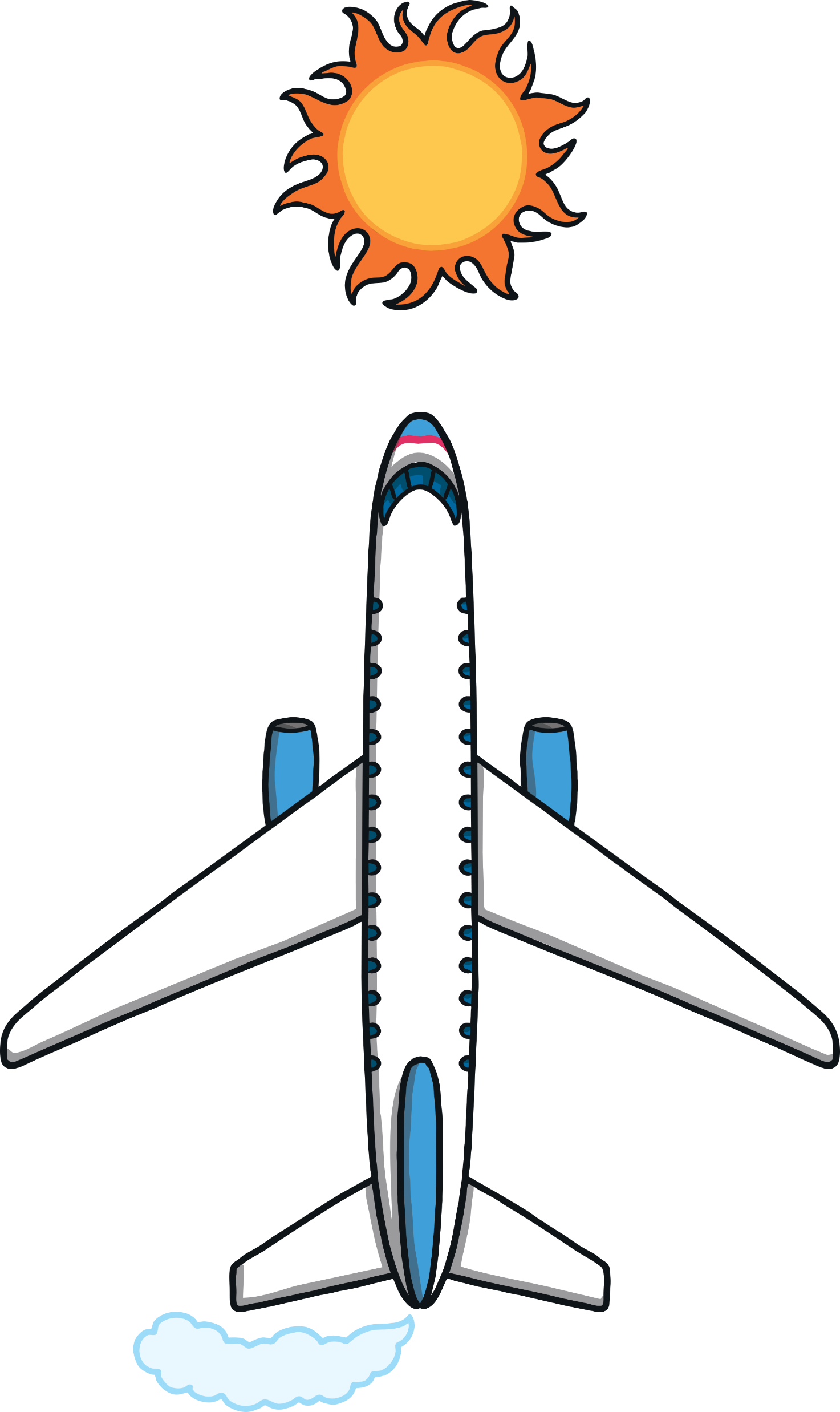 Teach
(To the tune of ‘Lavender’s Blue’.)

Jets in the sky,
j – j
Jets in the sky.
 
Fly to the sun,
j - j 
Off to have fun.
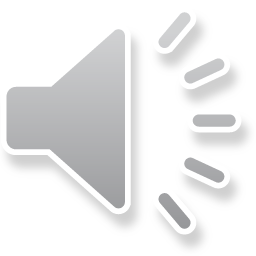 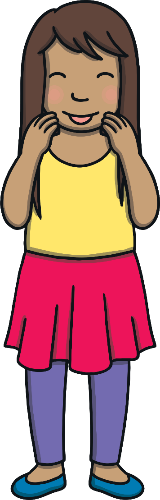 Play Song
Vapour Trail Words
Kit and Sam are looking at the pattern of the vapour trails coming from the jets. Their trails are making words! Can you read them?
Teach
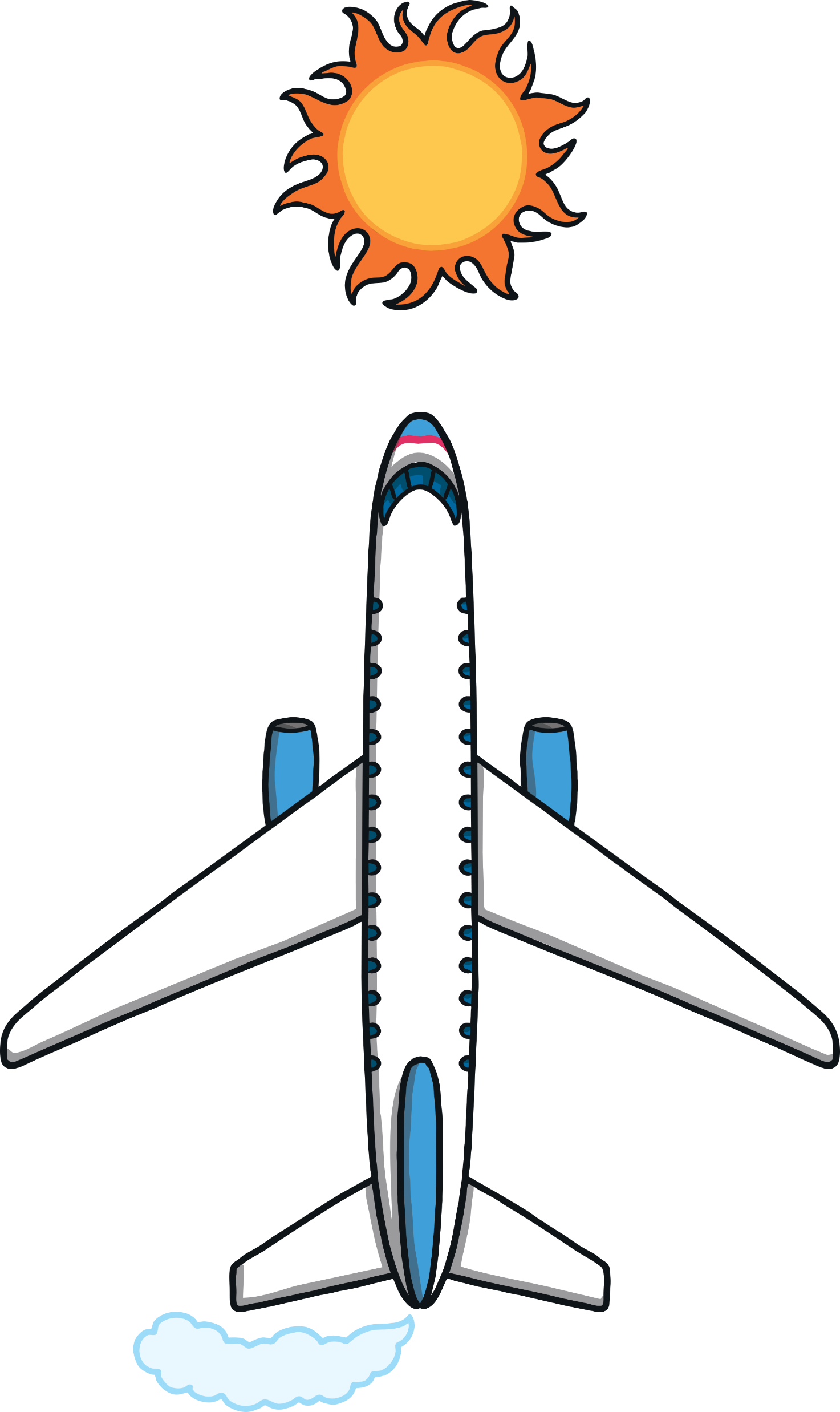 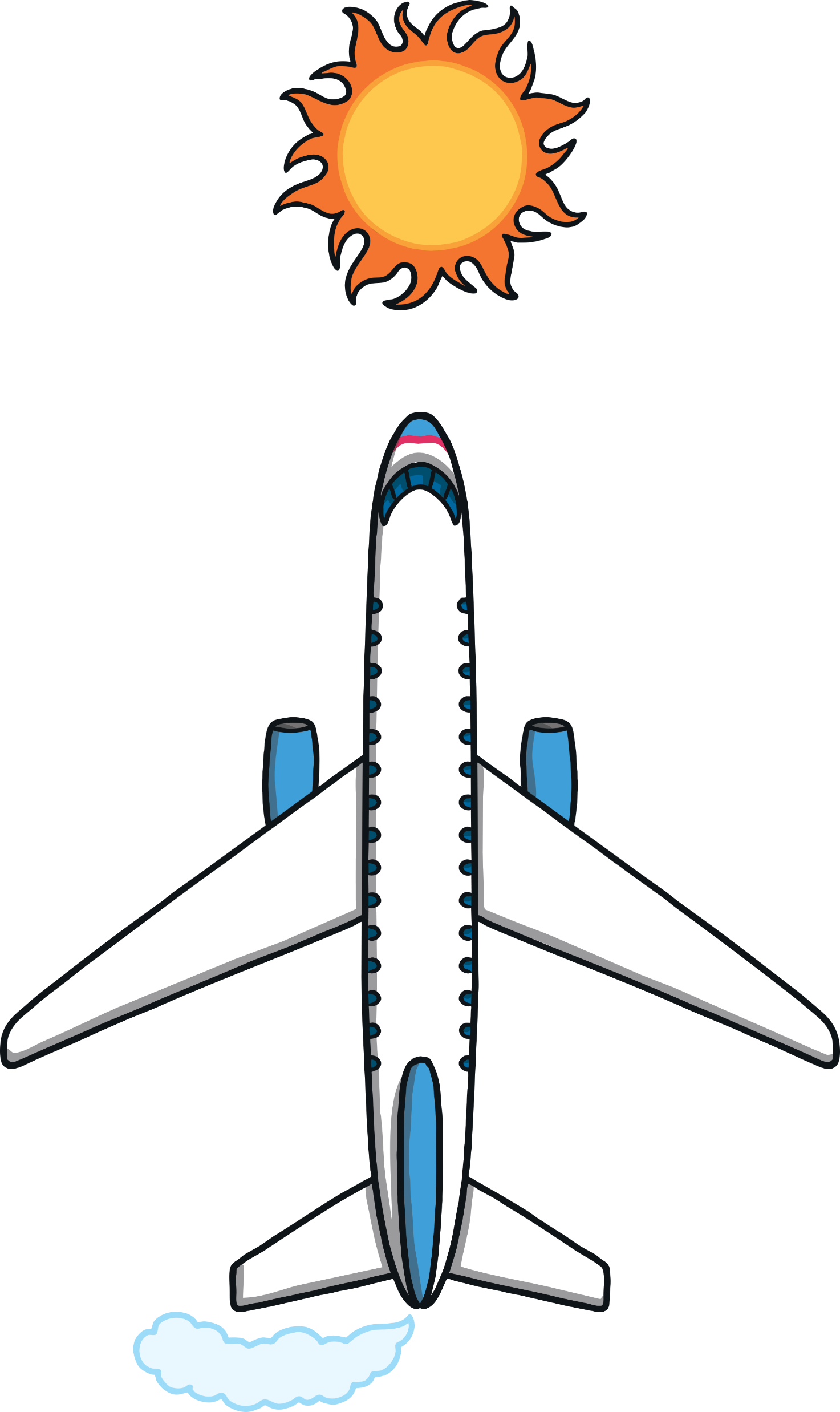 Teach
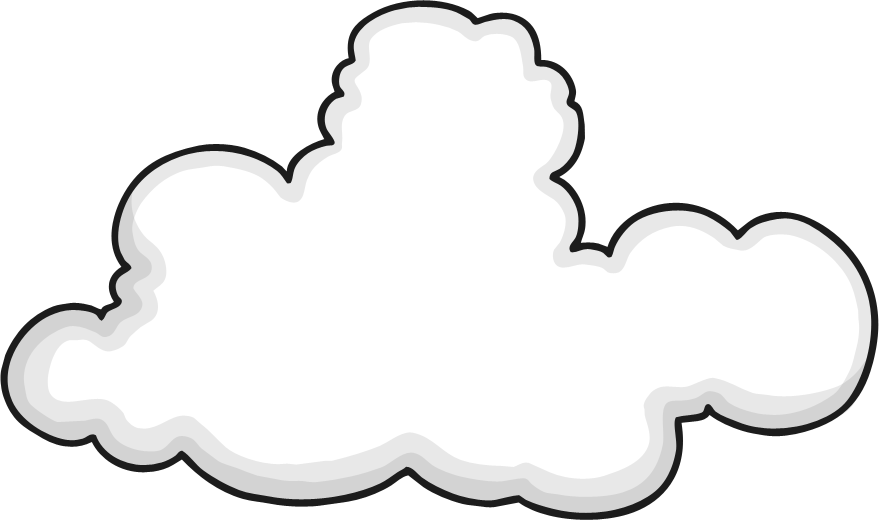 jet
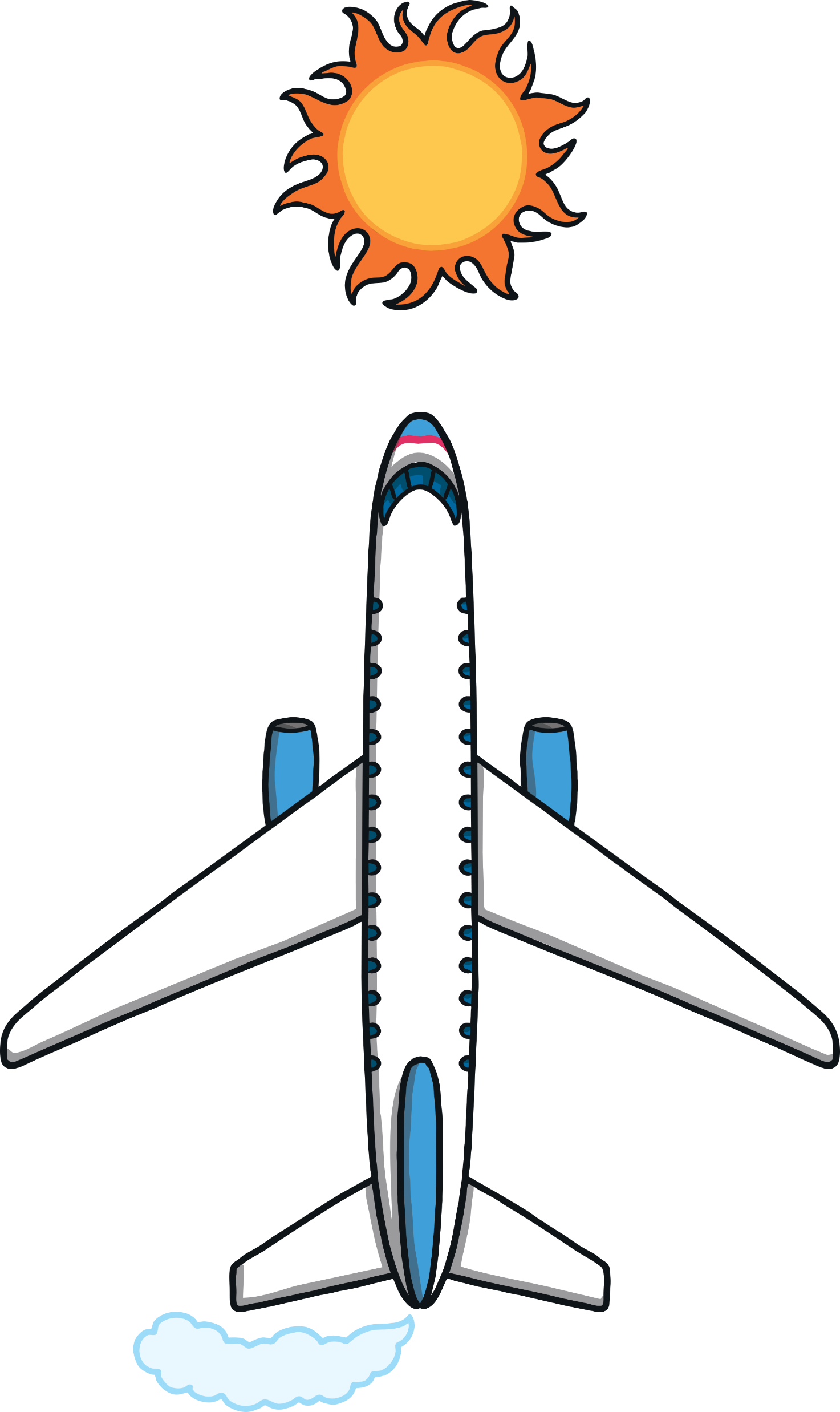 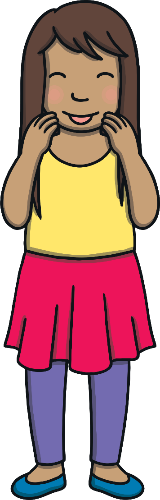 Check
Teach
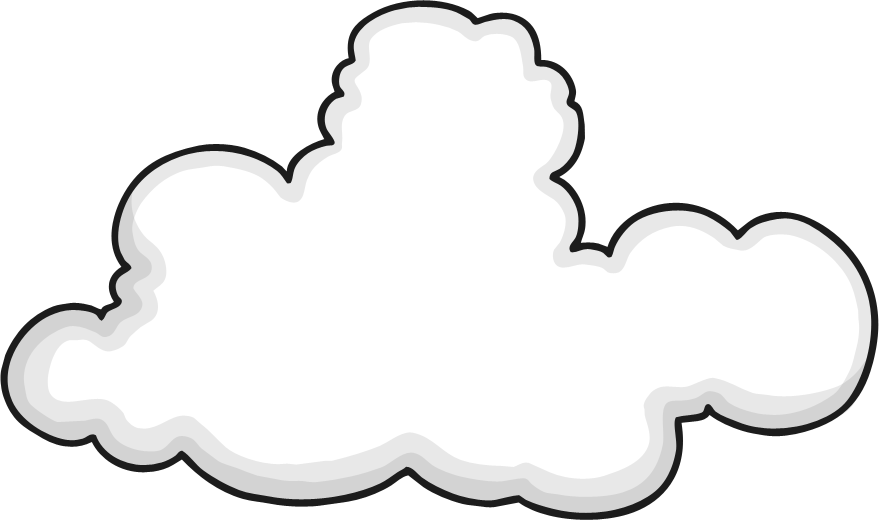 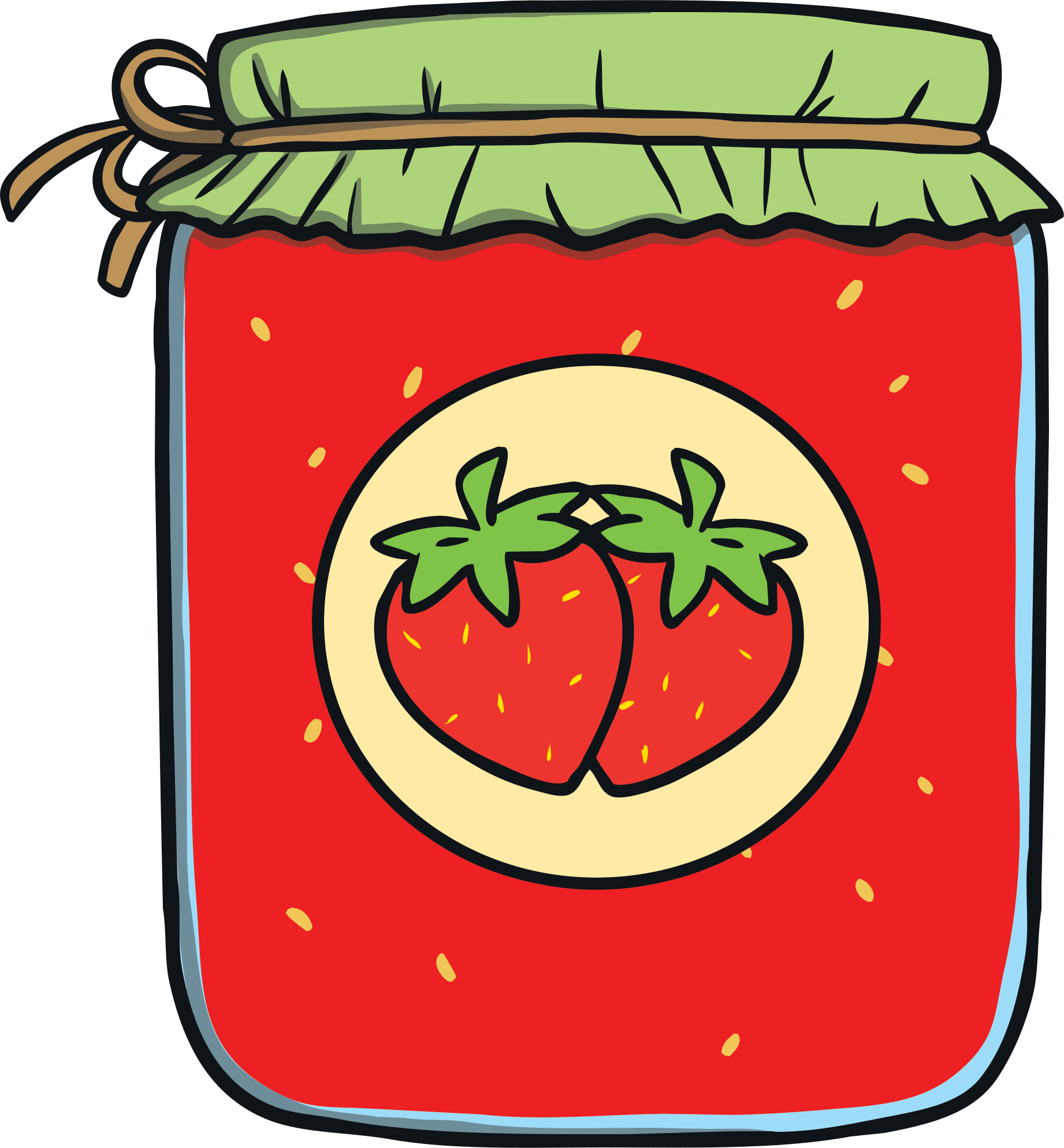 jam
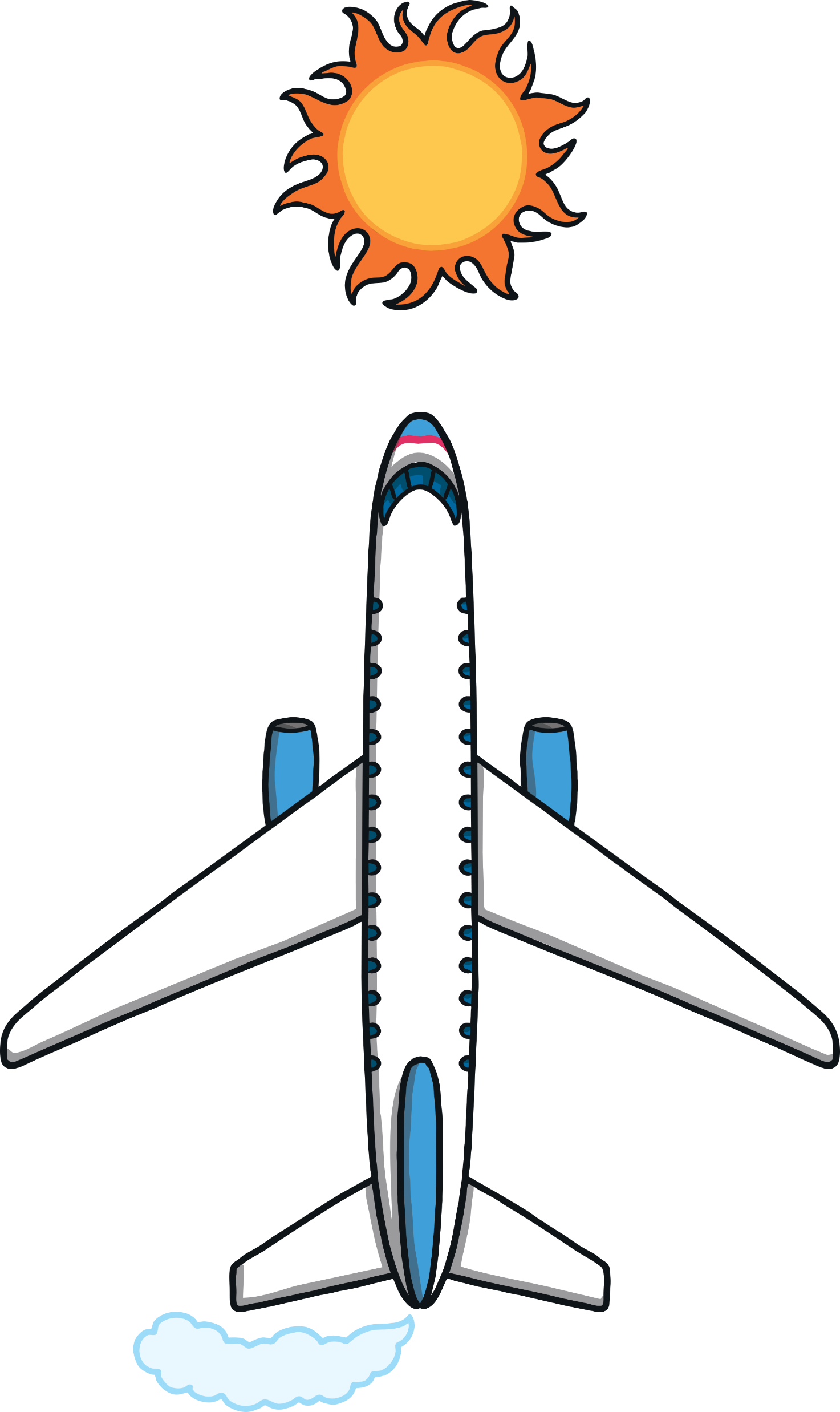 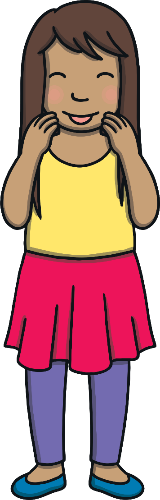 Check
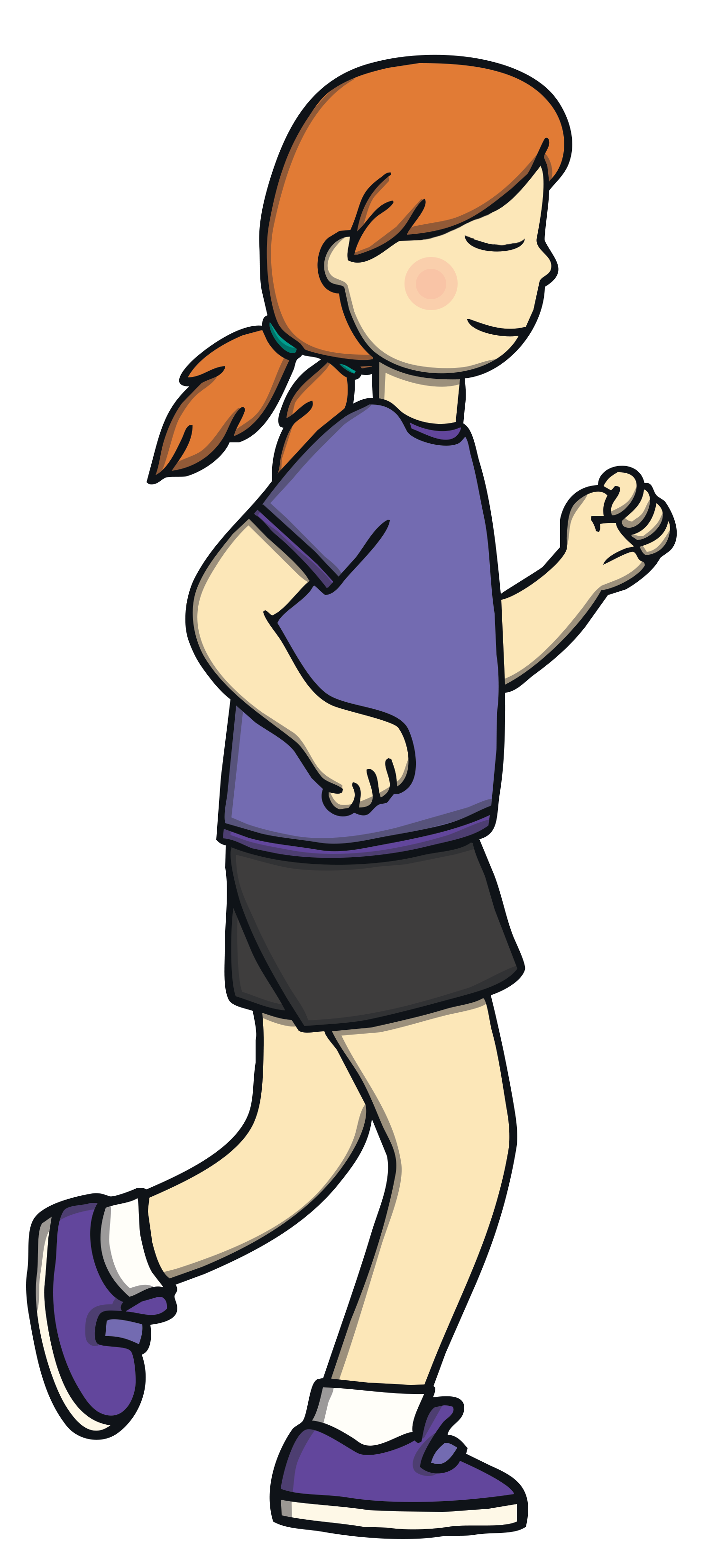 Teach
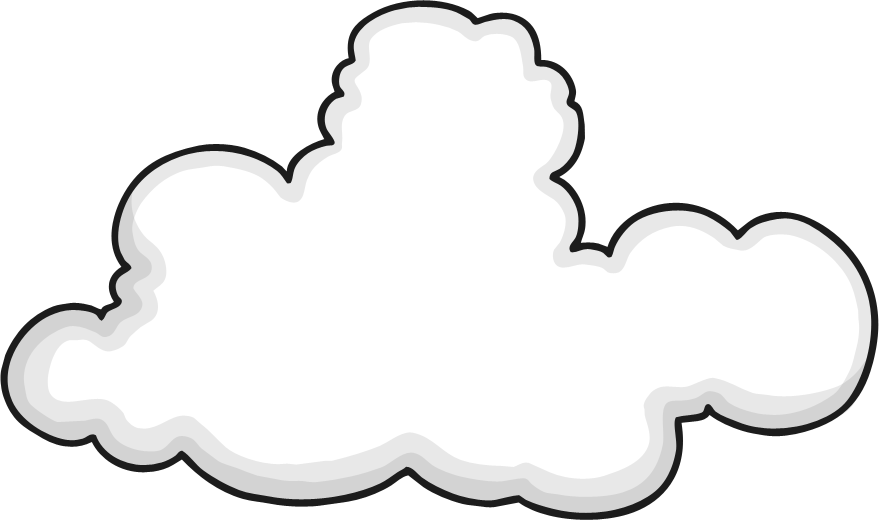 jog
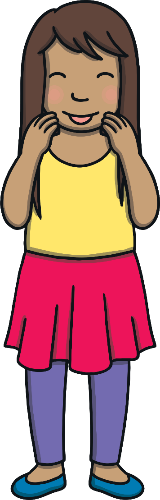 Check
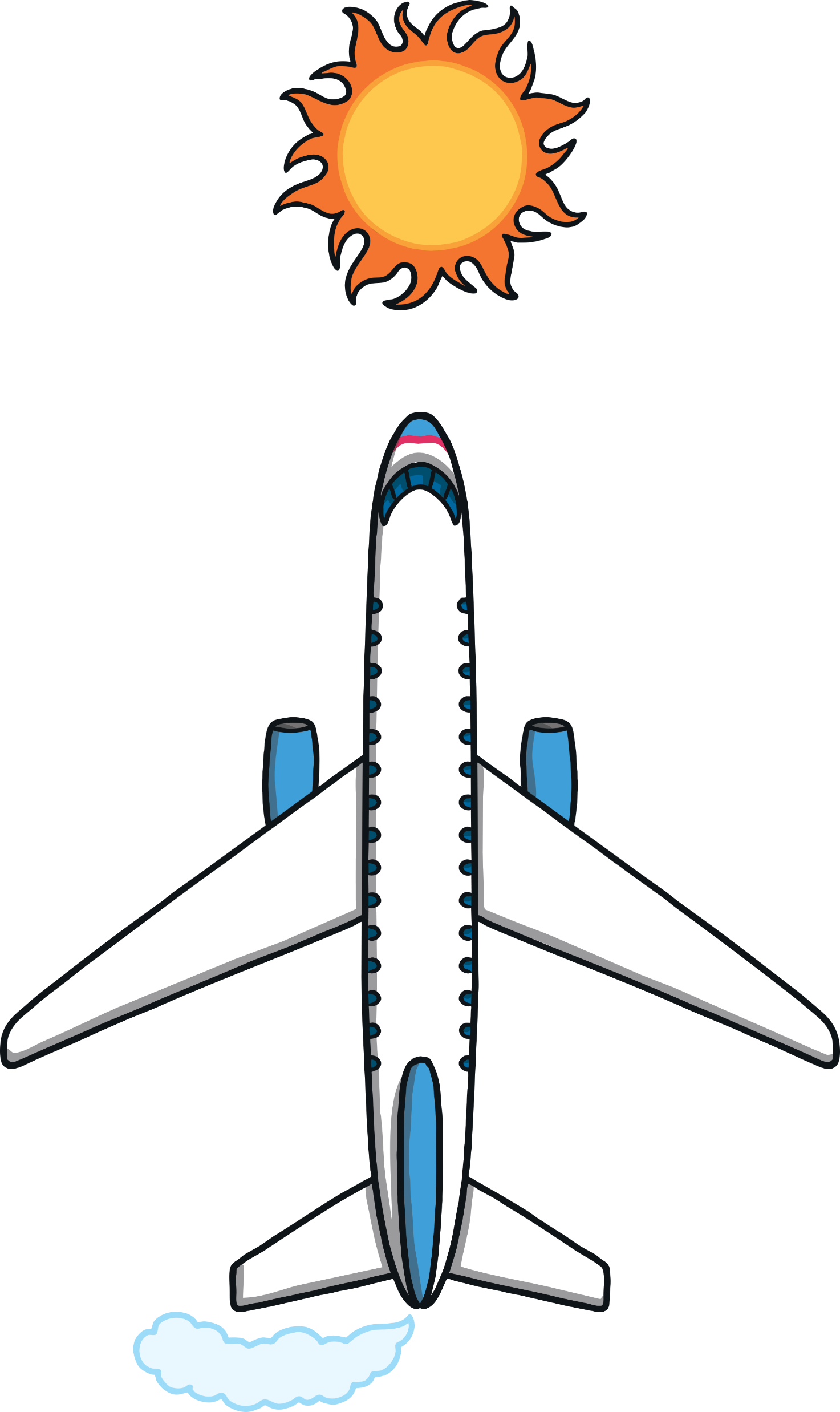 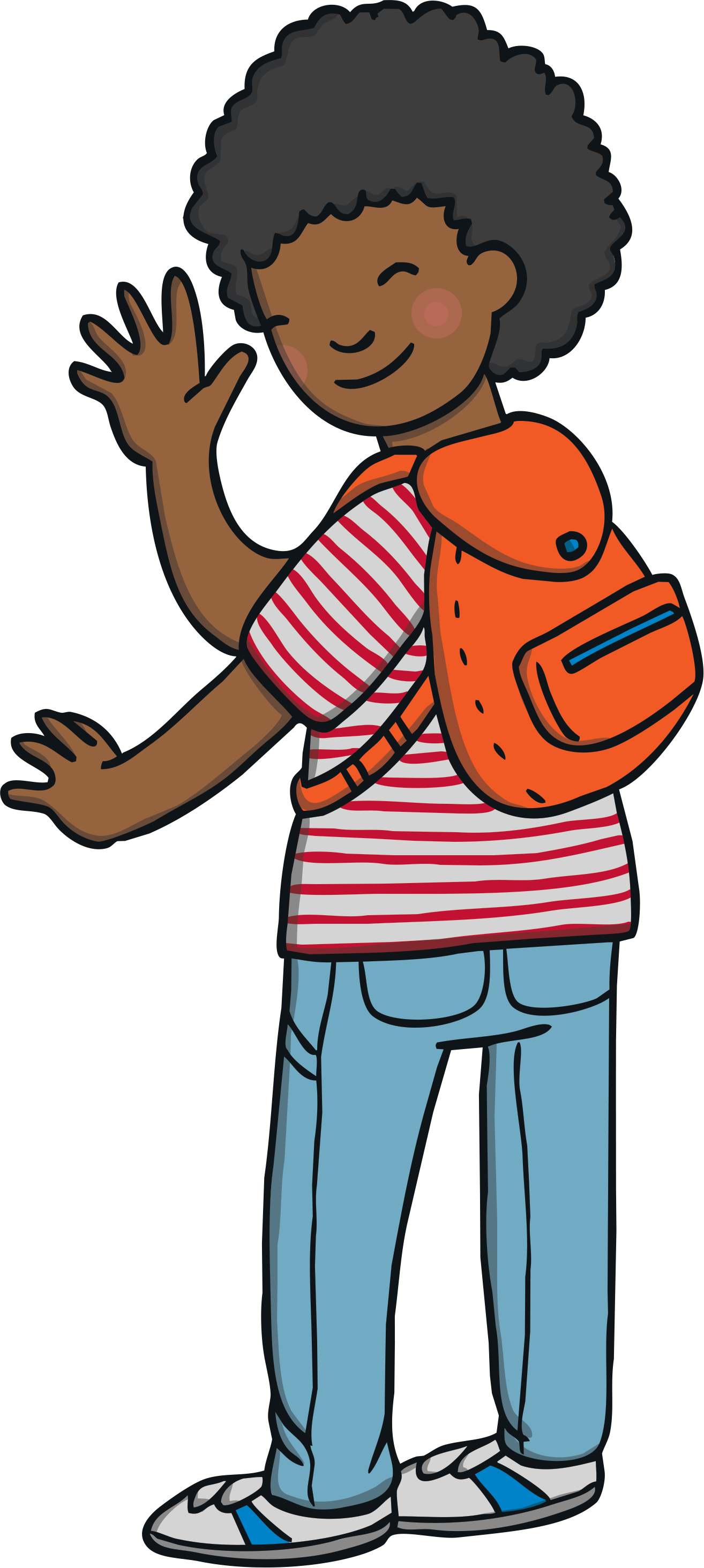 Teach
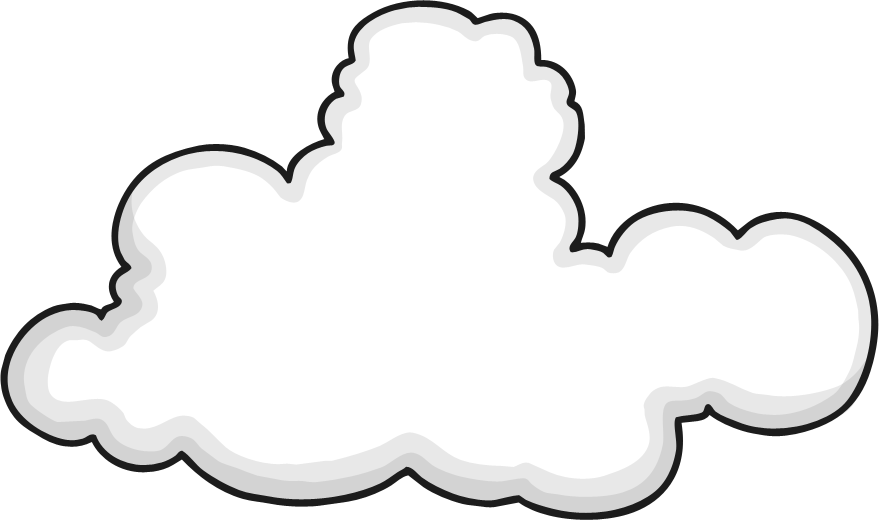 Jack
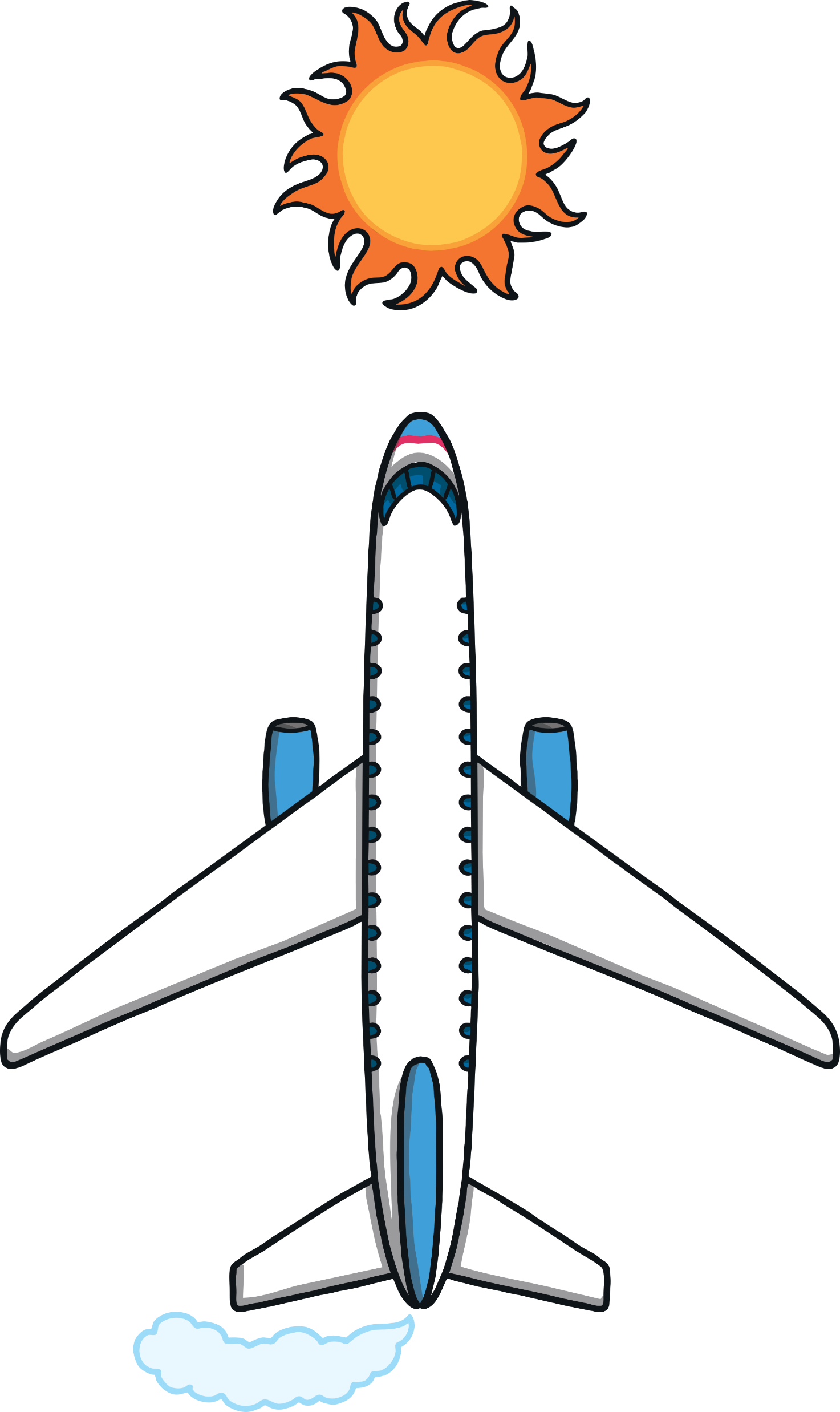 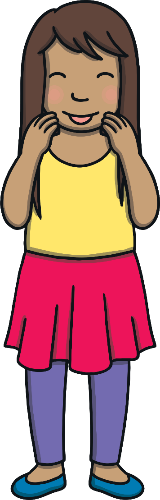 Check
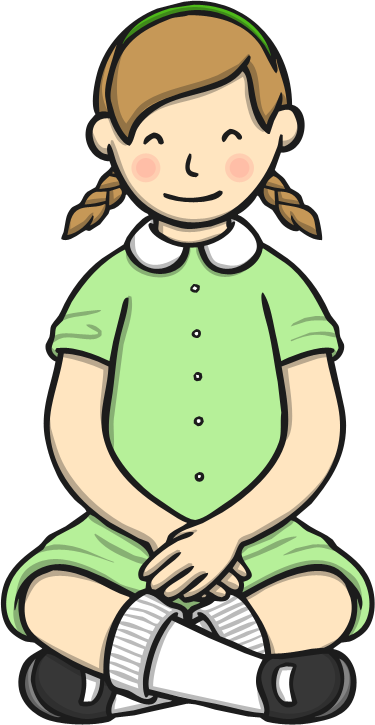 Teach
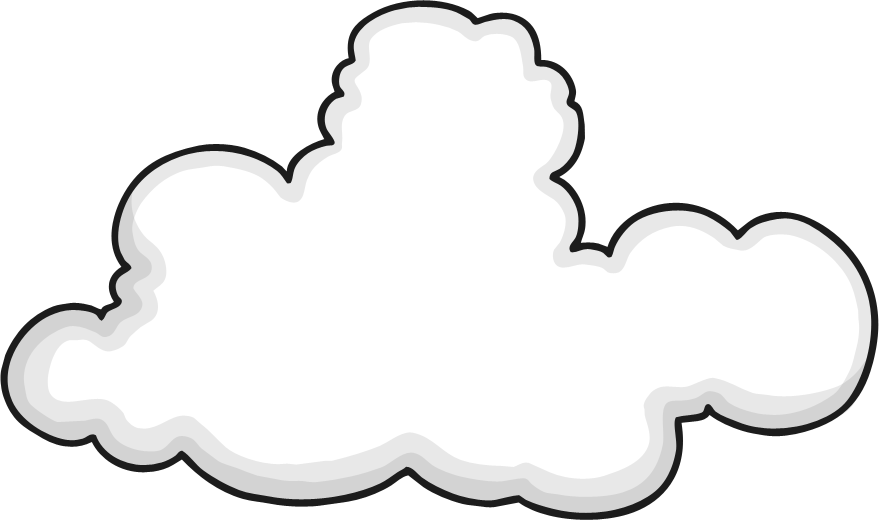 Jill
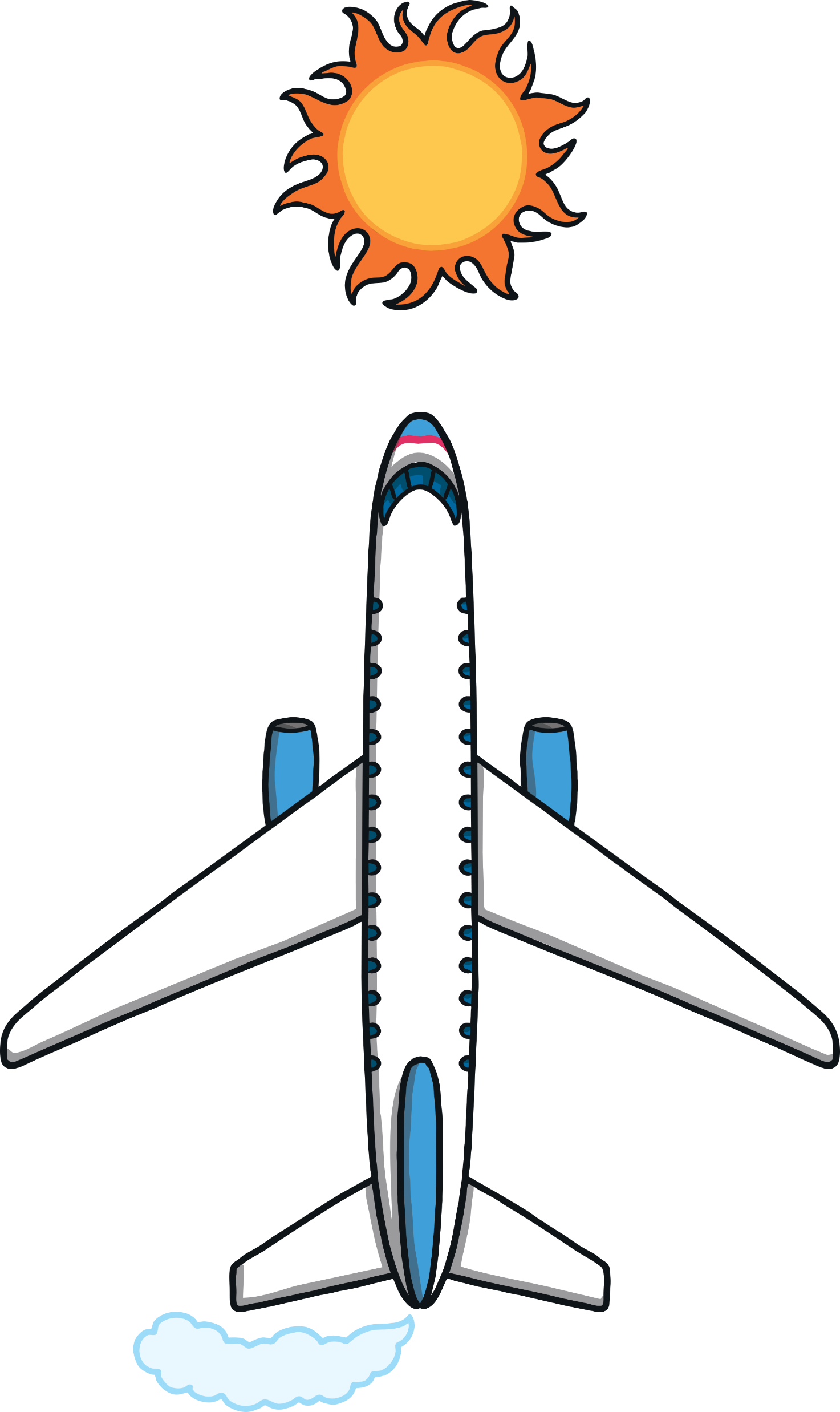 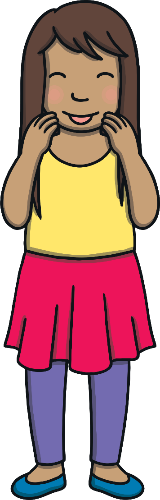 Check
Teach
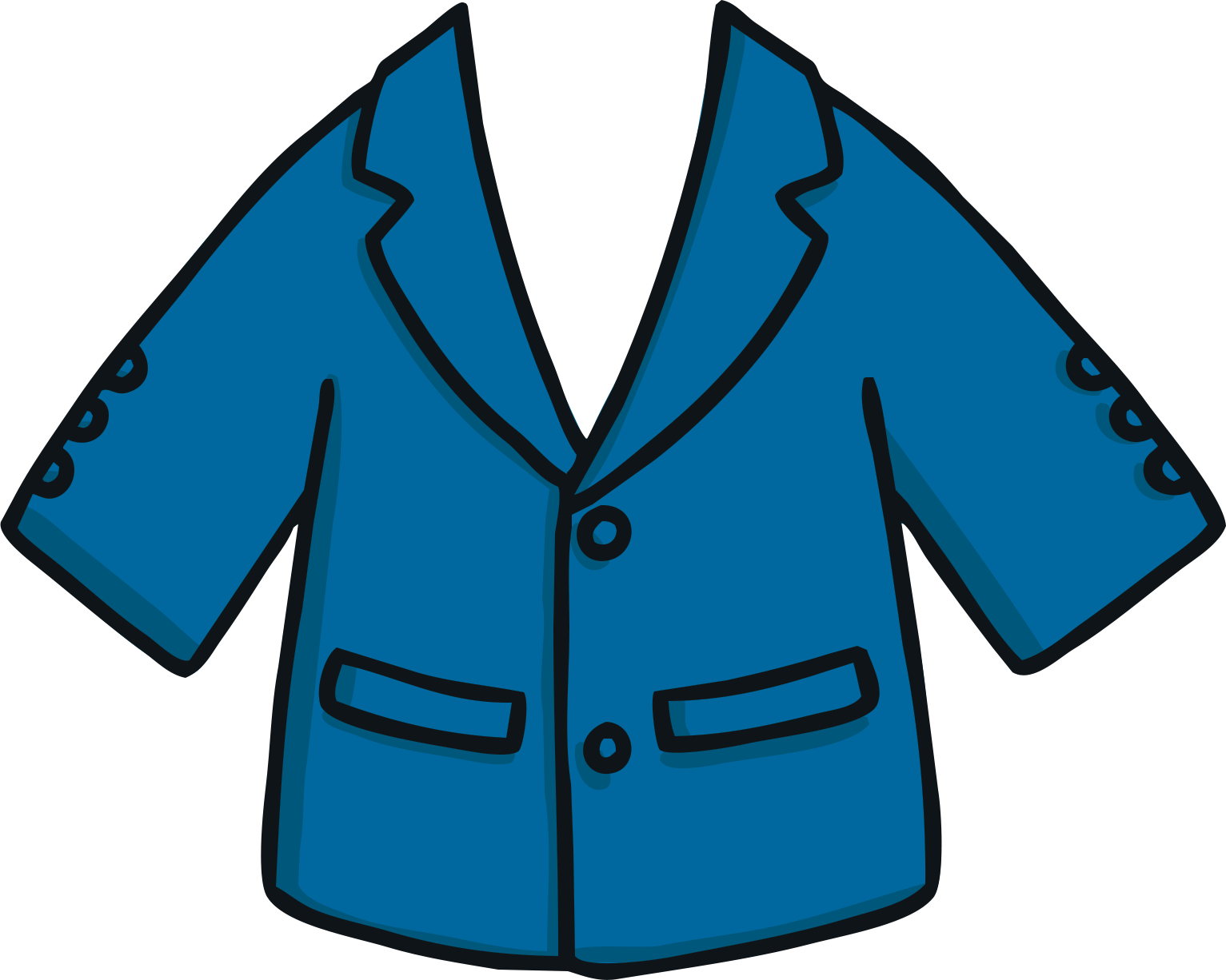 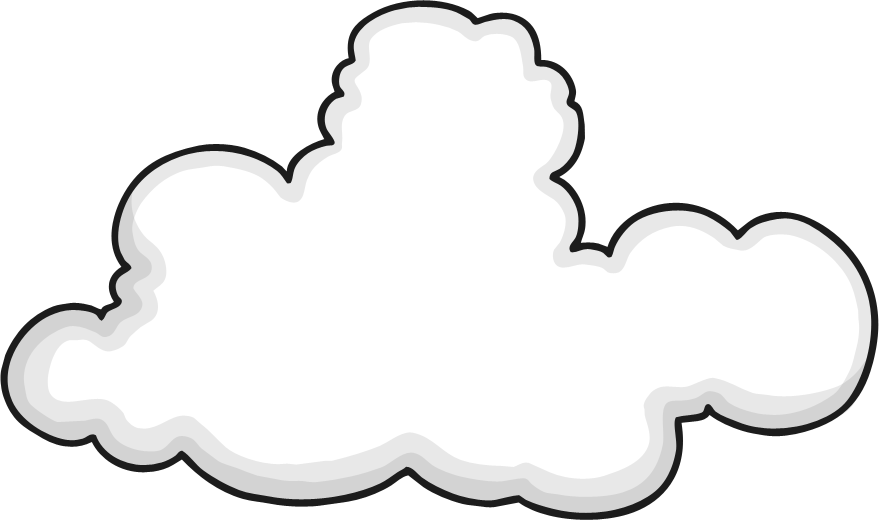 jacket
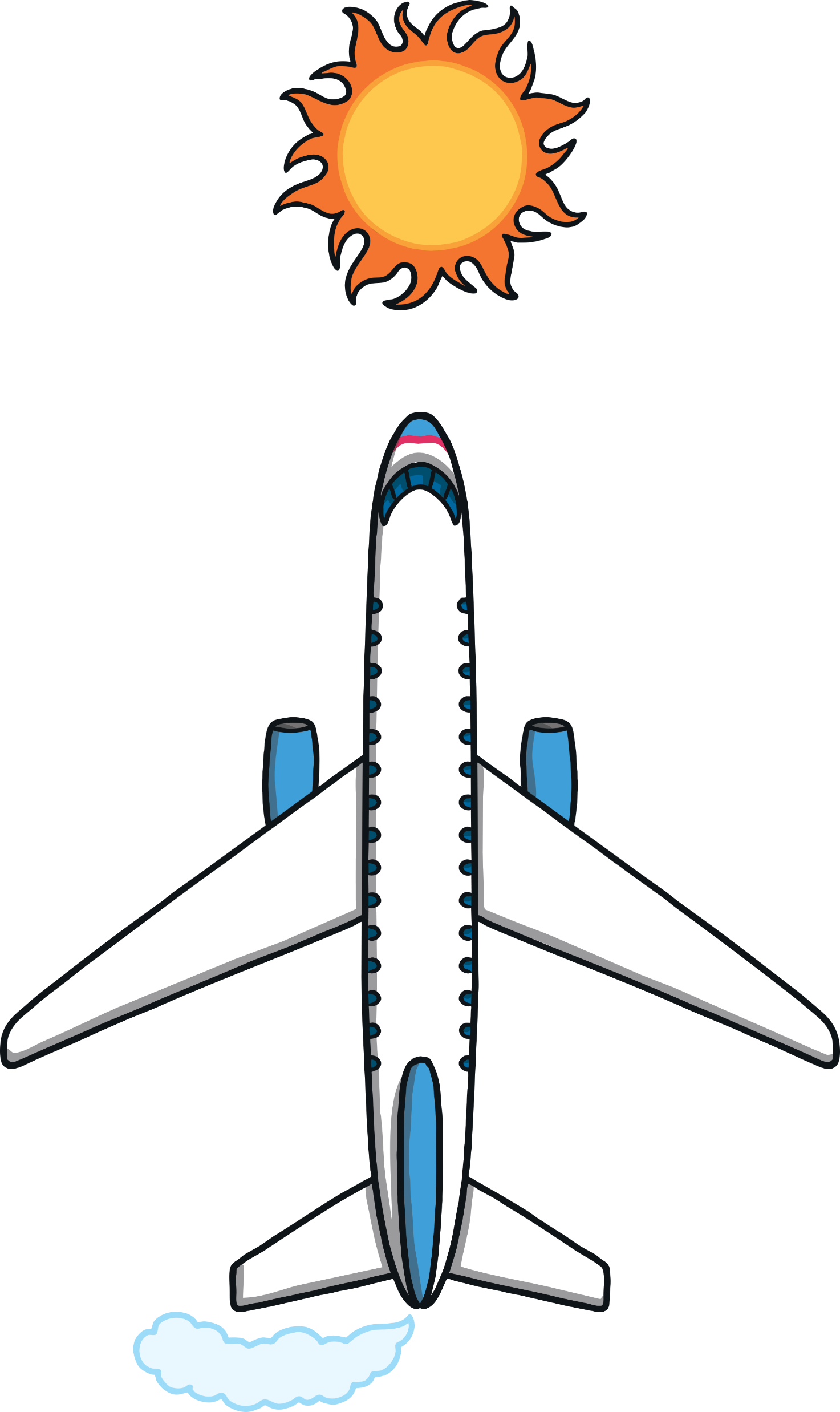 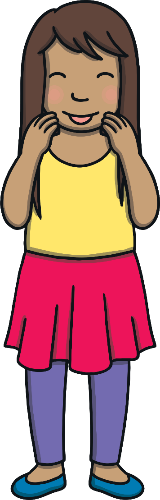 Check
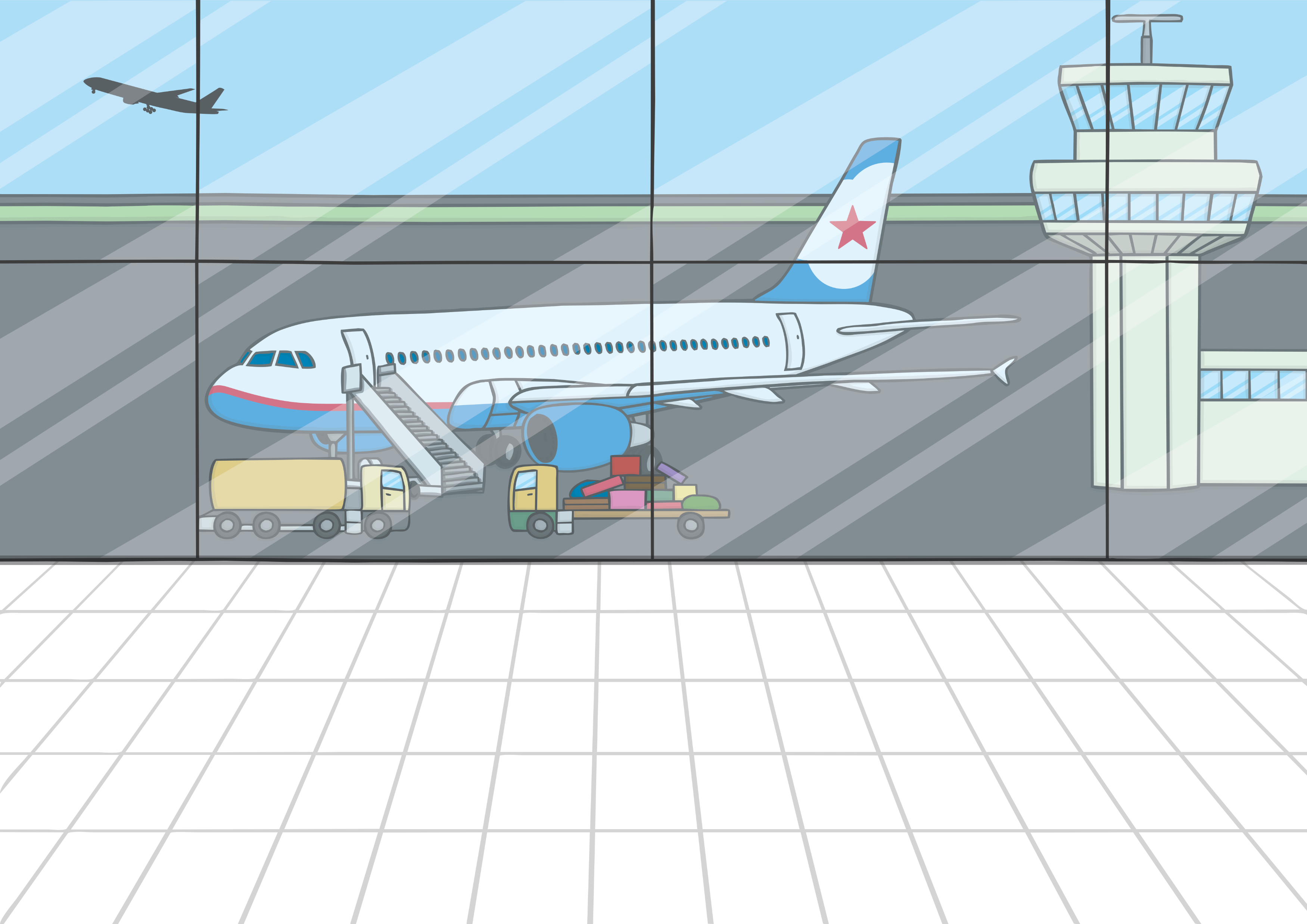 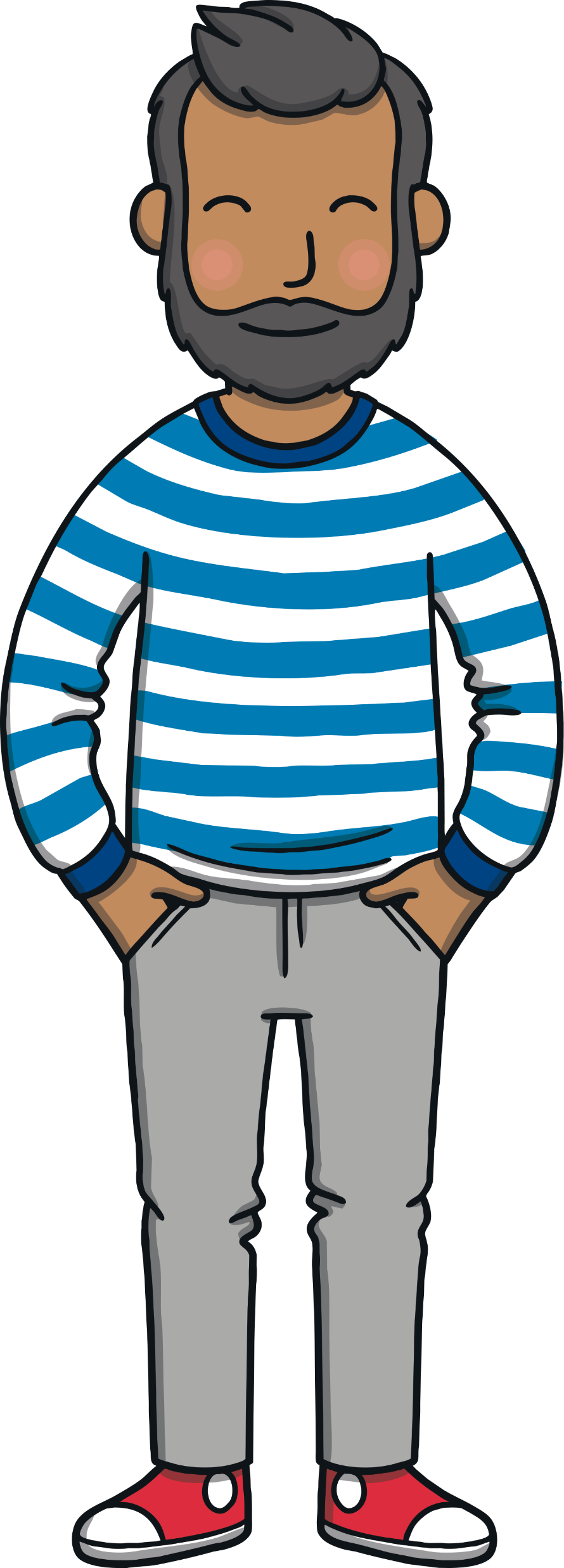 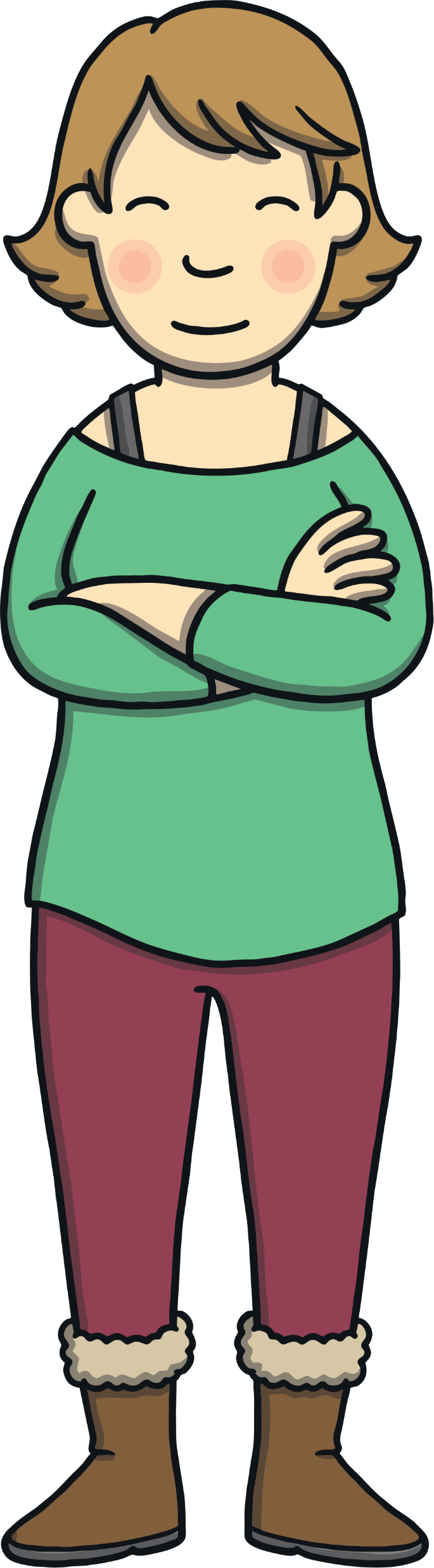 Apply
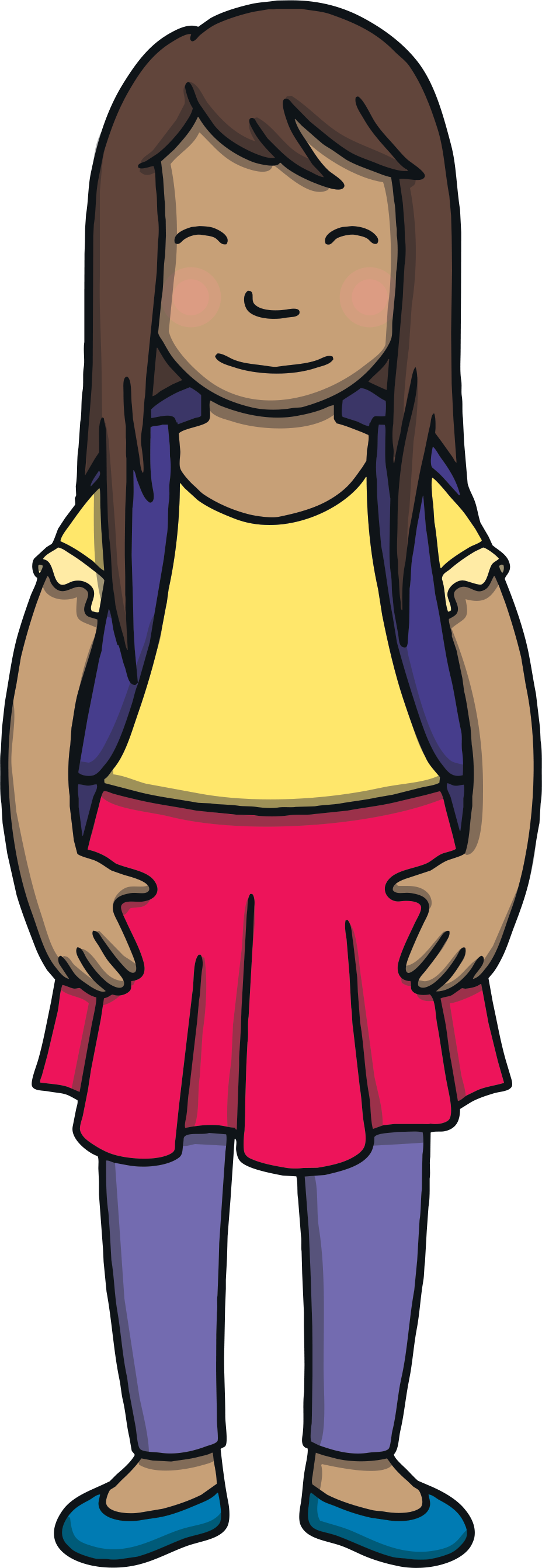 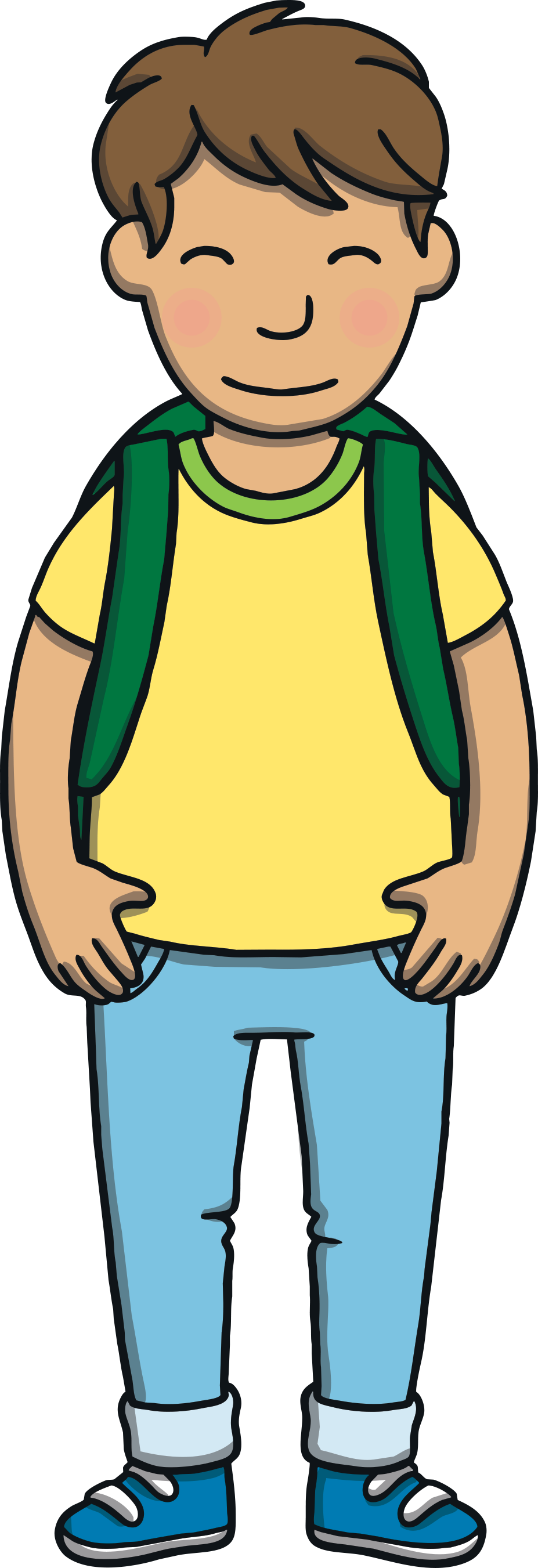 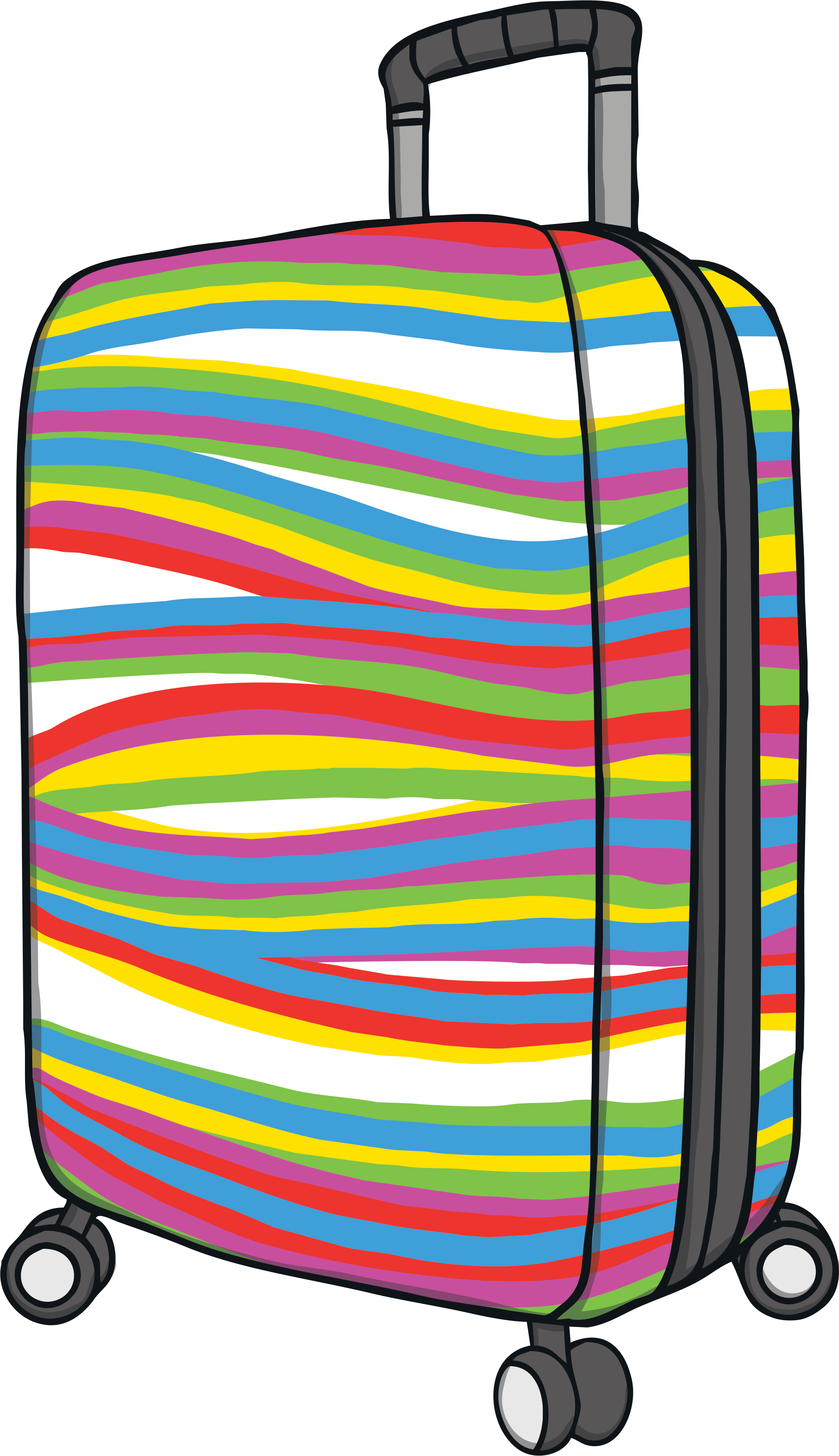 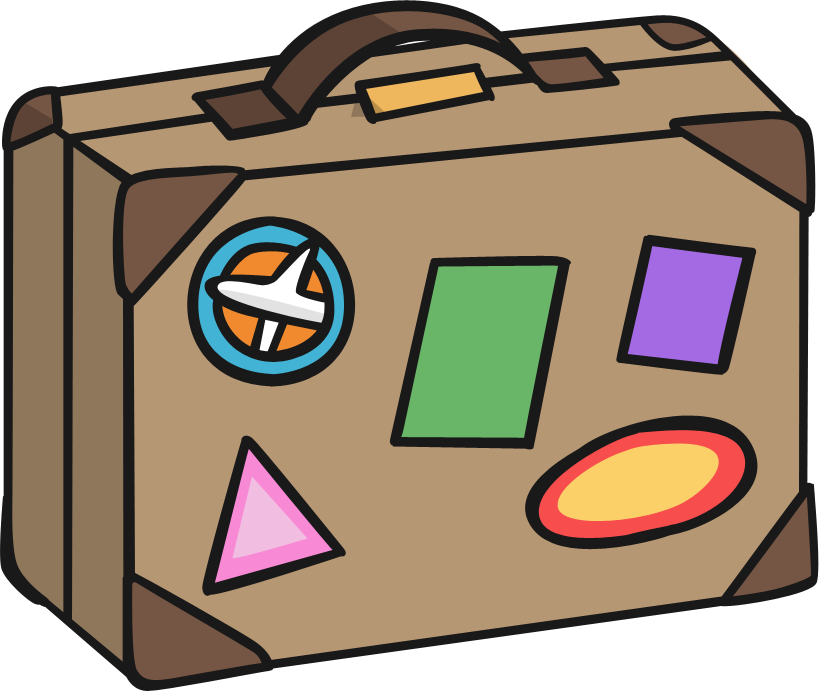 “It’s time to go,” said Mum. 
“Just what I was thinking,” said Dad.
Sentence Time
Why was it time for Kit and Sam to go? Read the sentence then click ‘Show’ to reveal the answer!
Apply
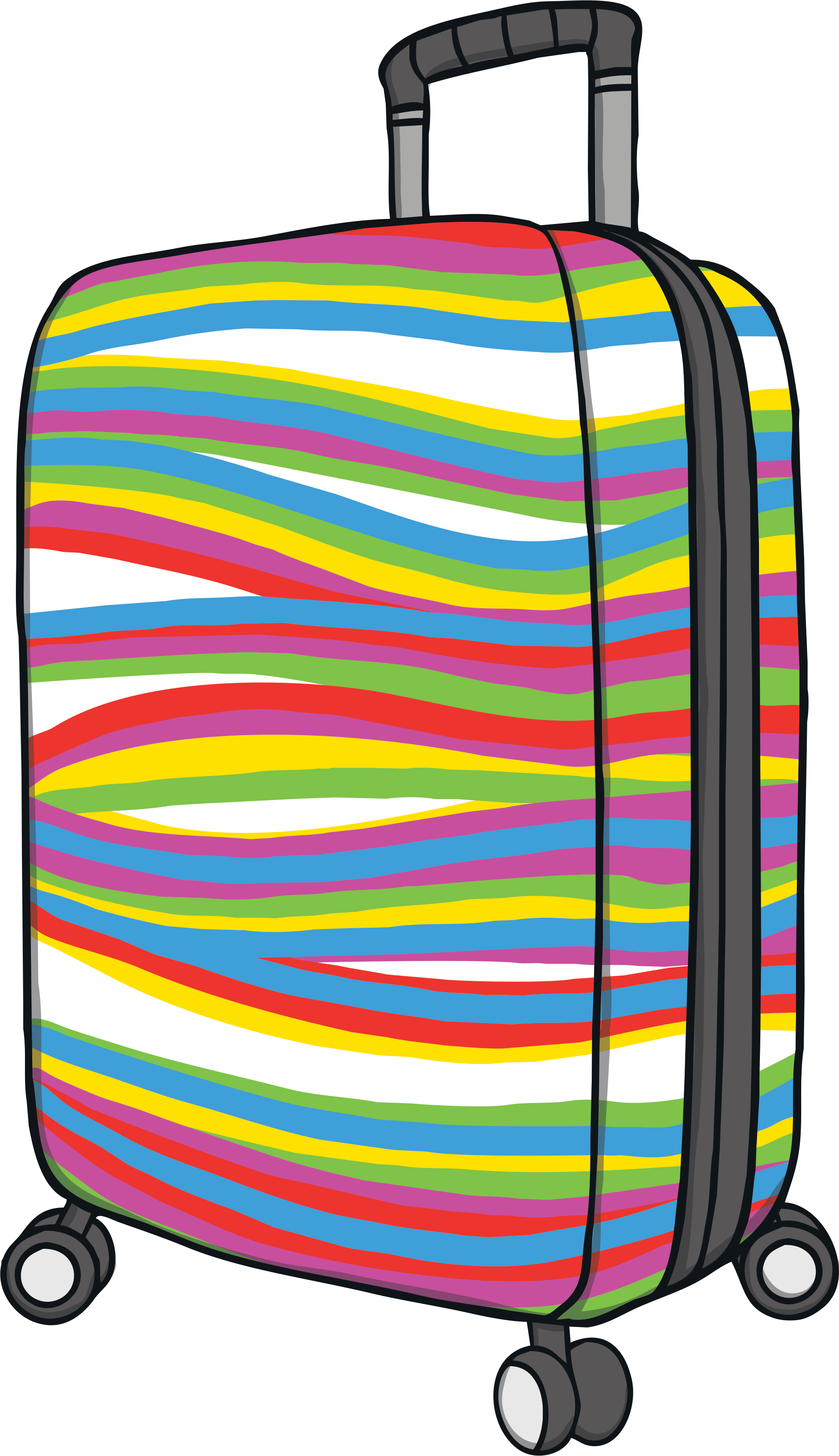 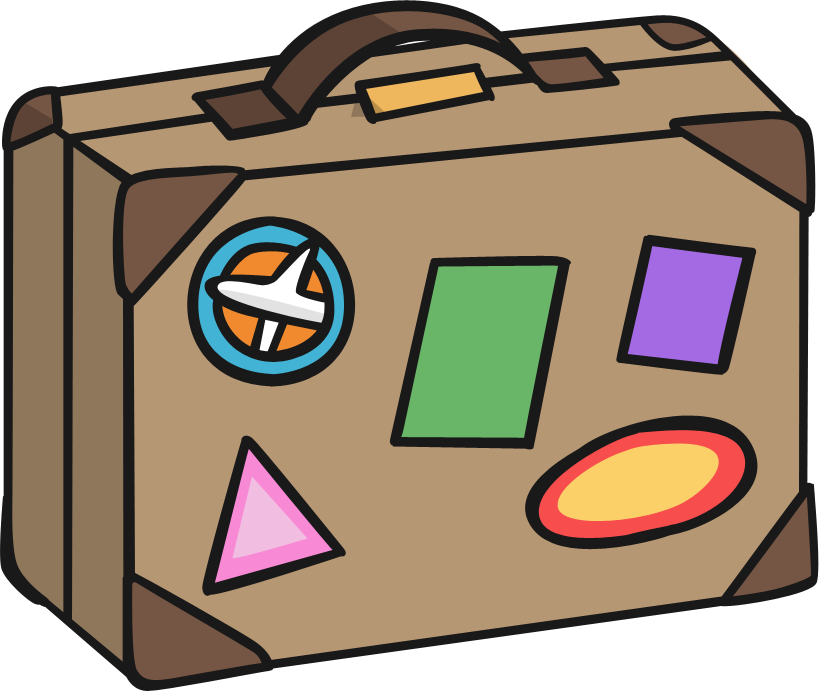 X
Click ‘Sound Buttons On/Off’ to select whether you want to show sound buttons under the sentence.
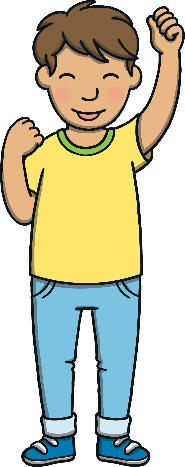 Click me for Kit’s teaching tips!
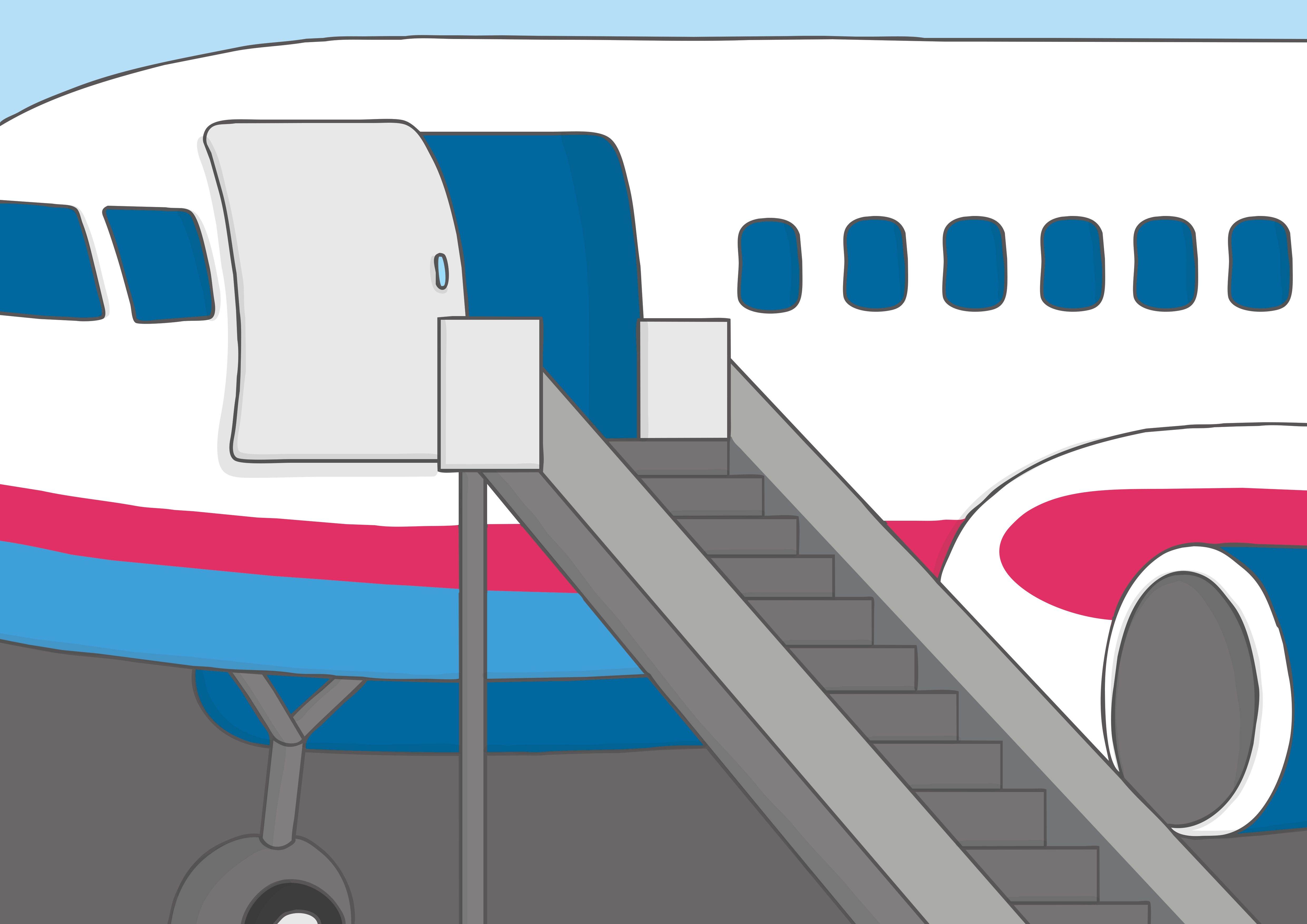 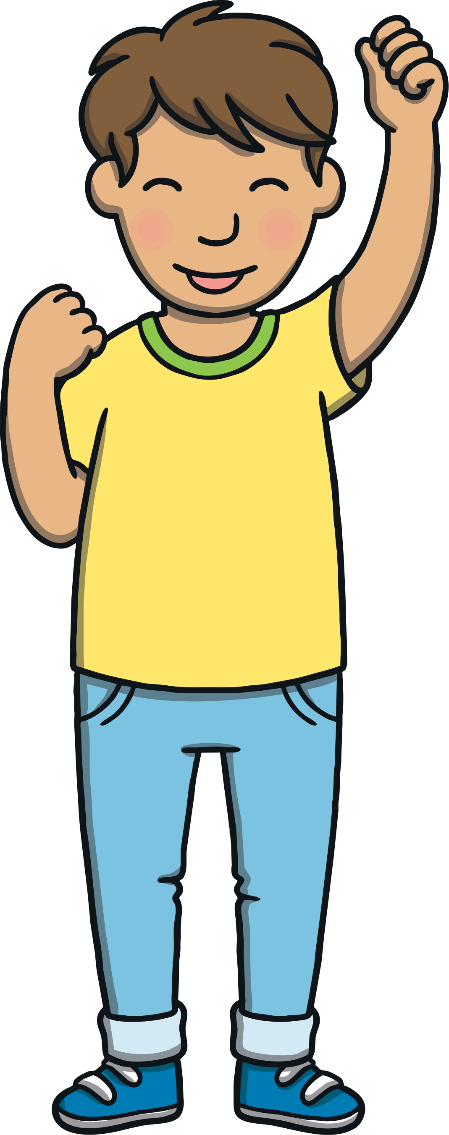 Apply
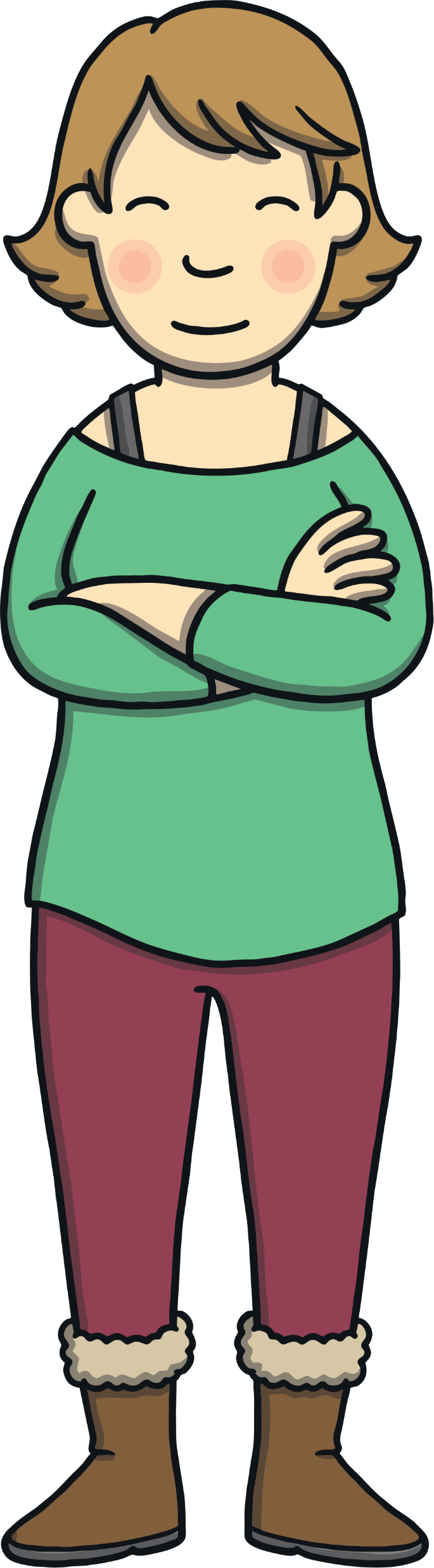 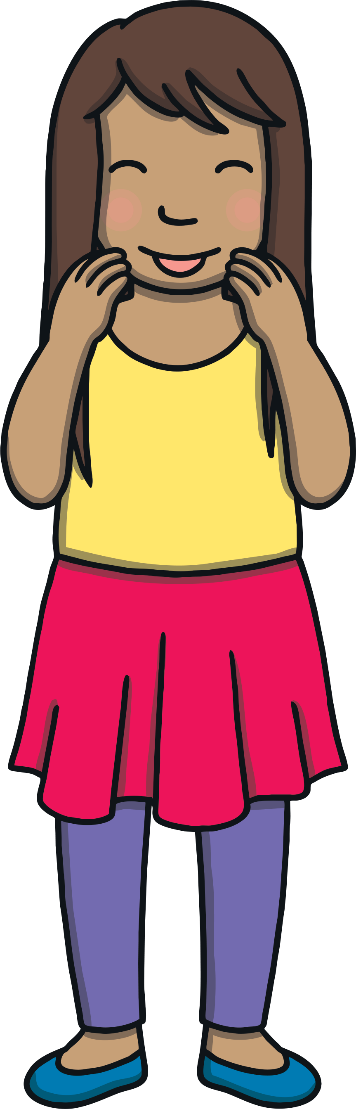 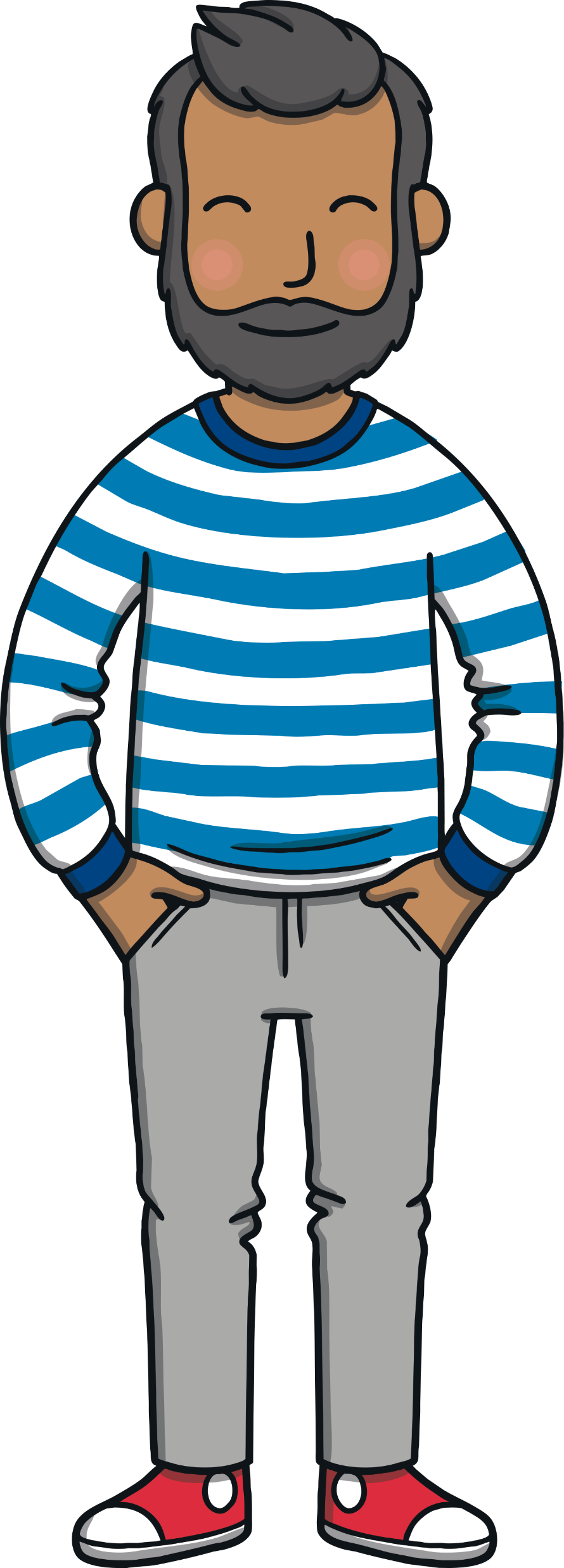 Kit and Sam go on the jet.
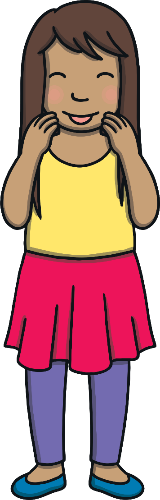 Sound Buttons On/Off
Show
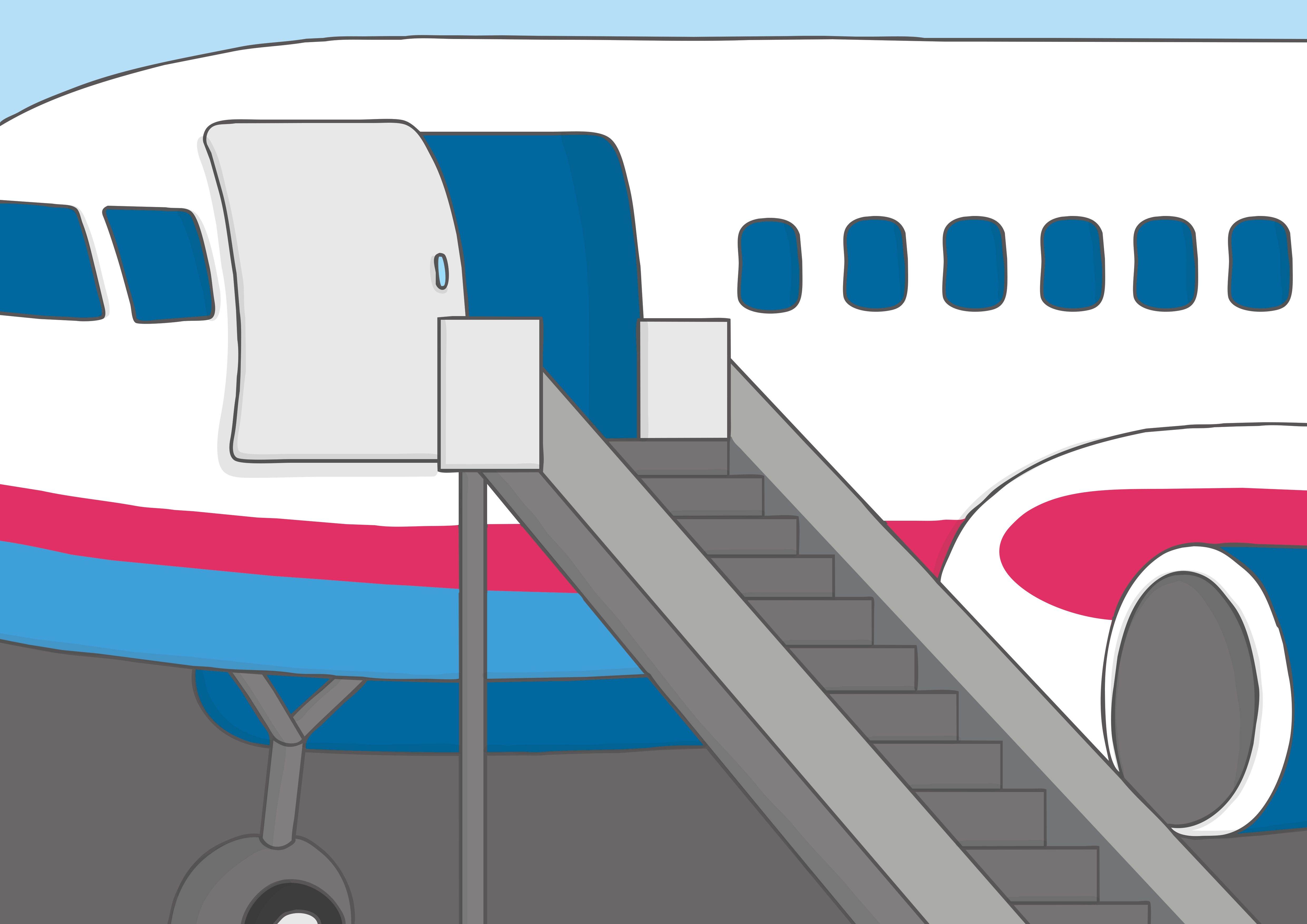 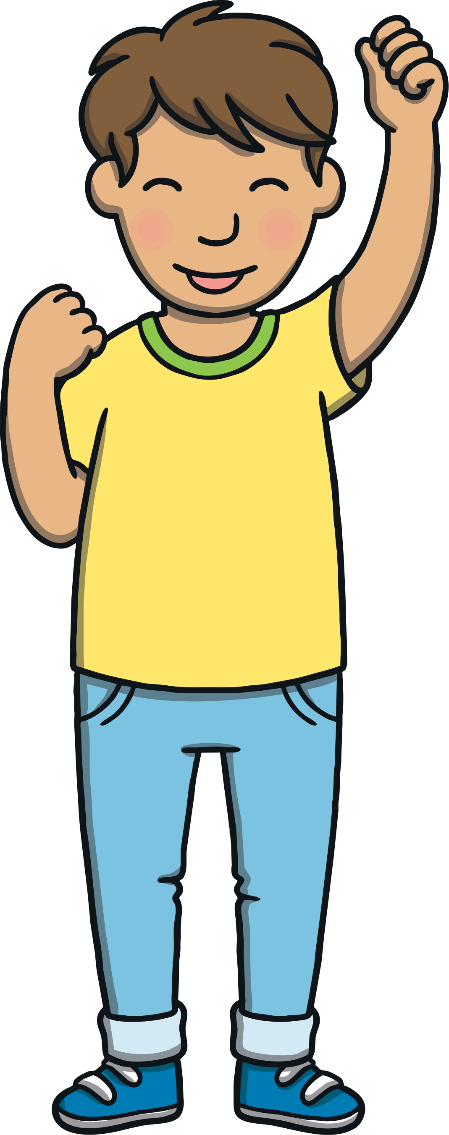 Apply
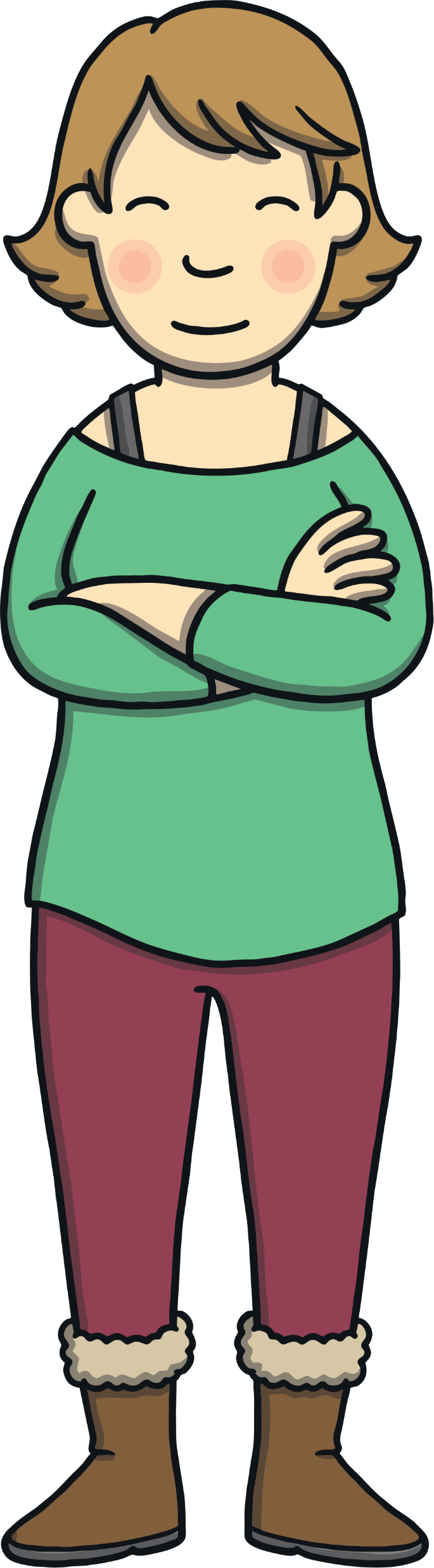 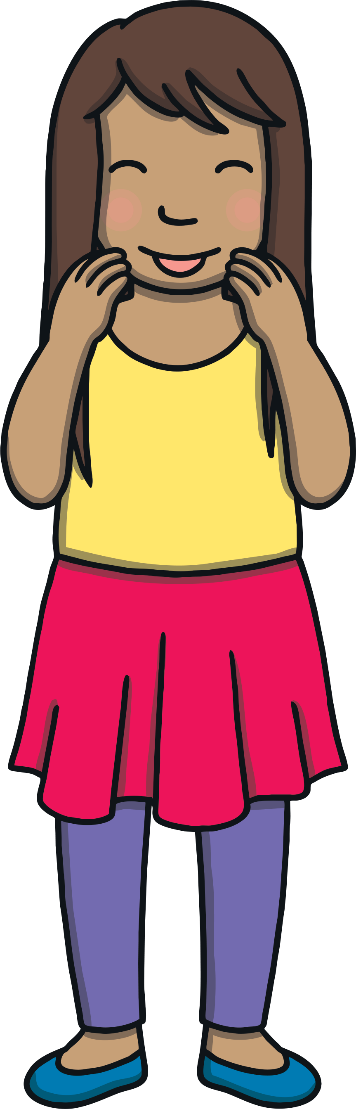 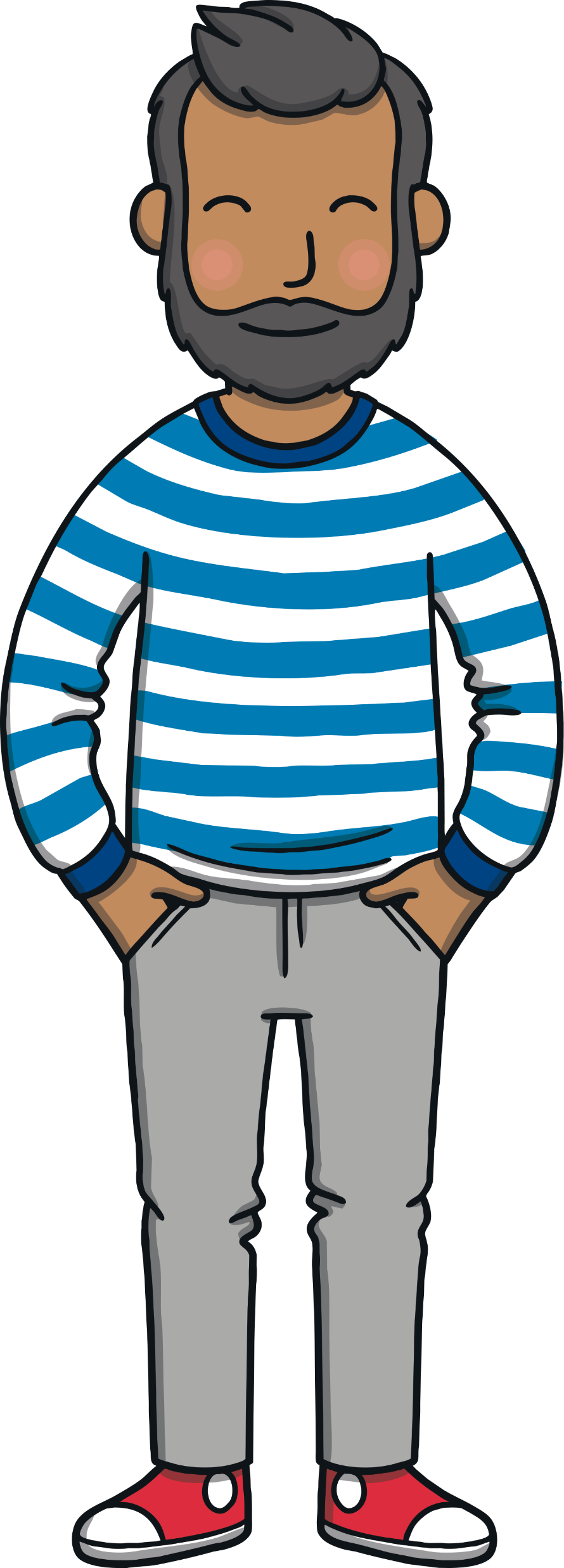 “I am glad we made it on the jumbo jet in time!” said Kit. 
“Me too!” said Sam. “Now we will be making our own clouds in the sky.”
Today, we have learnt…
j
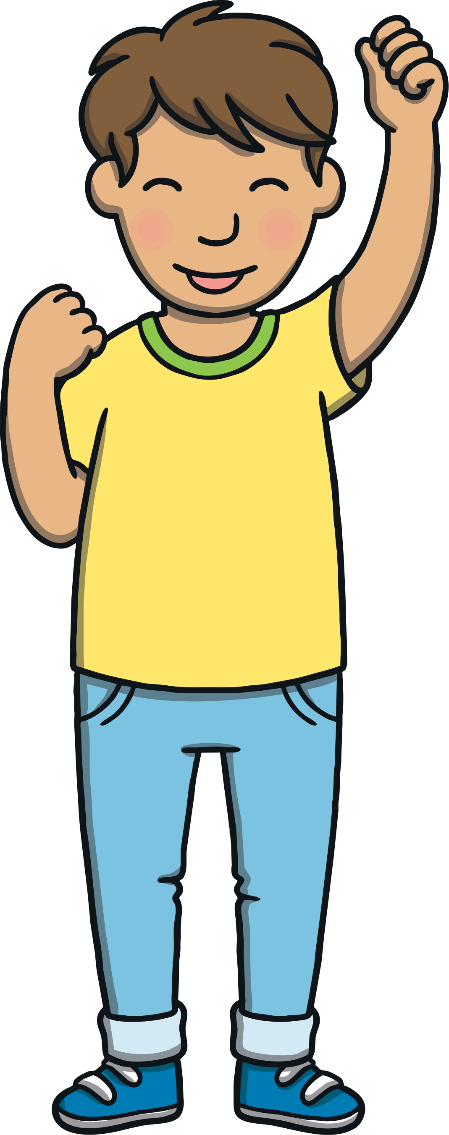 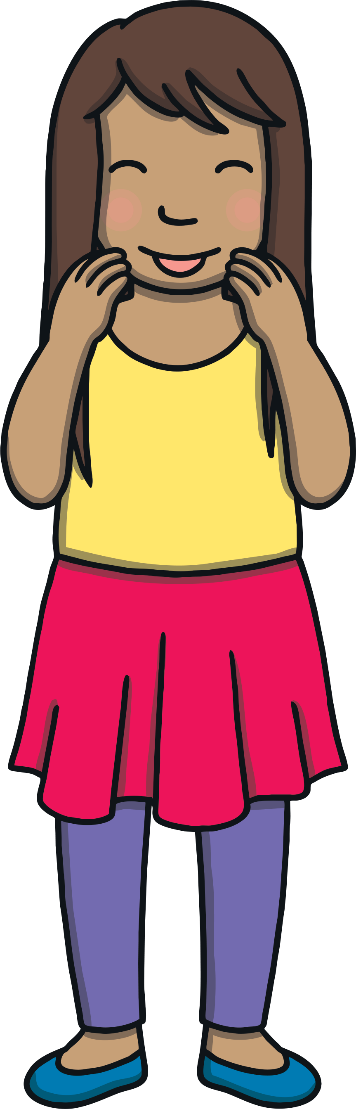